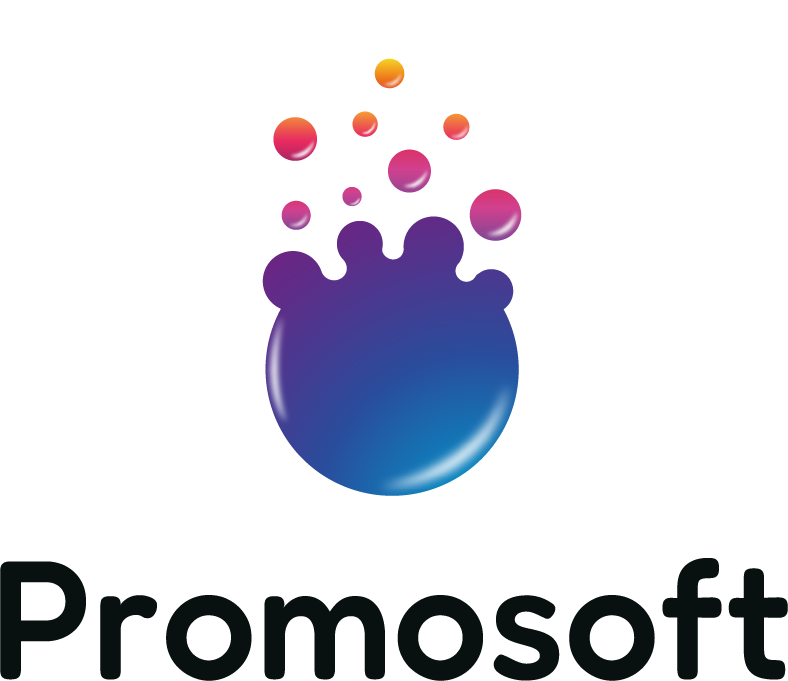 PRESENTADOR: VÍCTOR GALINO
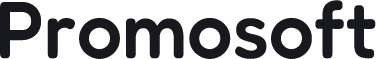 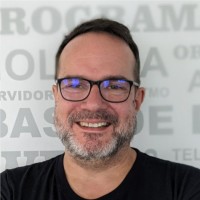 Víctor Galino López
Team Manager
Promo-Soft, S.L.
2/53
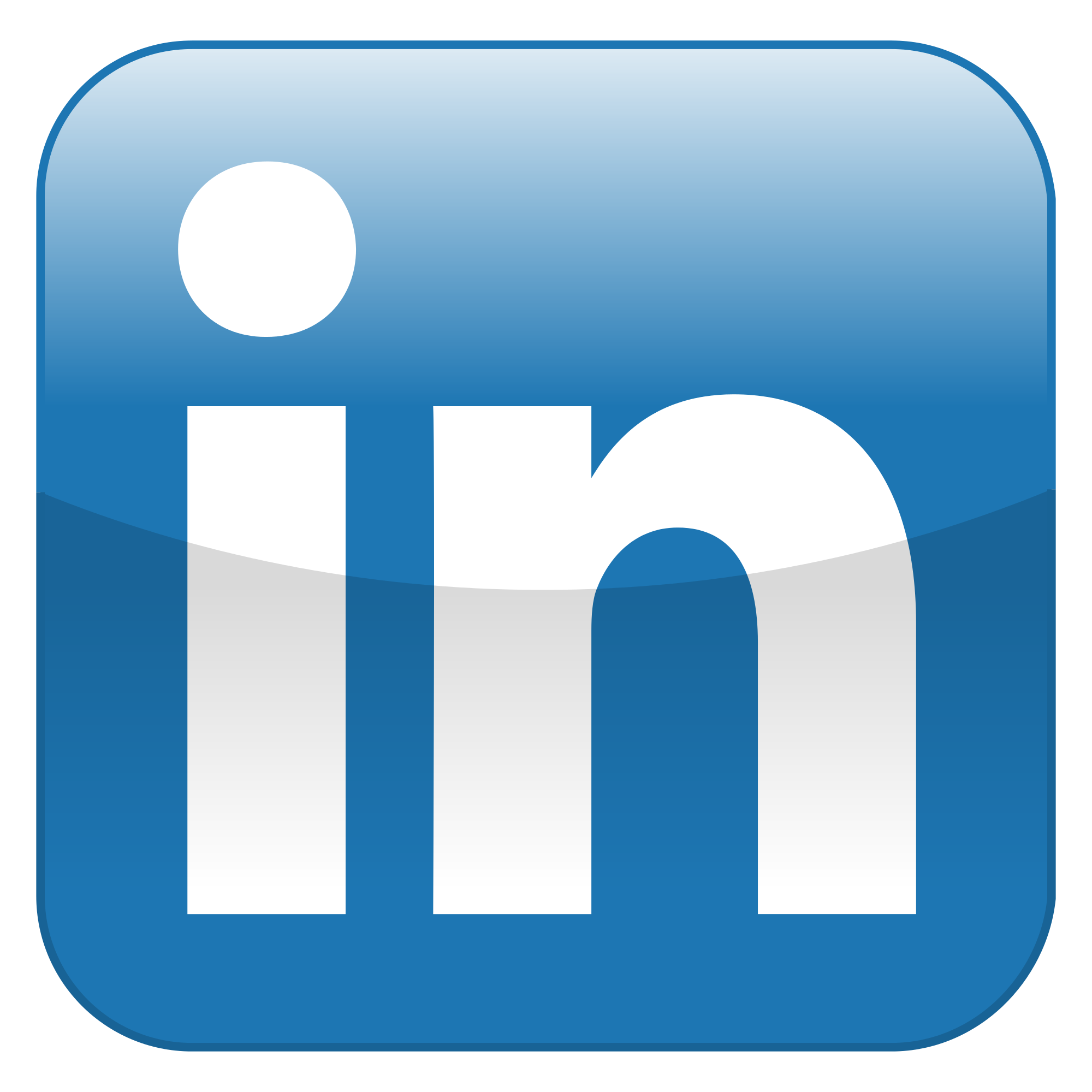 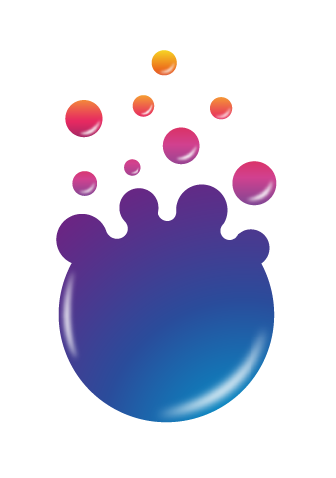 “23 años de experiencia”.
“Me defino como una persona pragmática, resolutiva y apasionado de mi trabajo”.
Promo-Soft confidencial y propietario - no copiar o distribuir
NUESTRO RECORRIDO
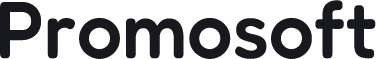 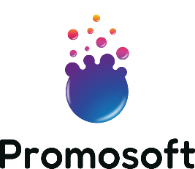 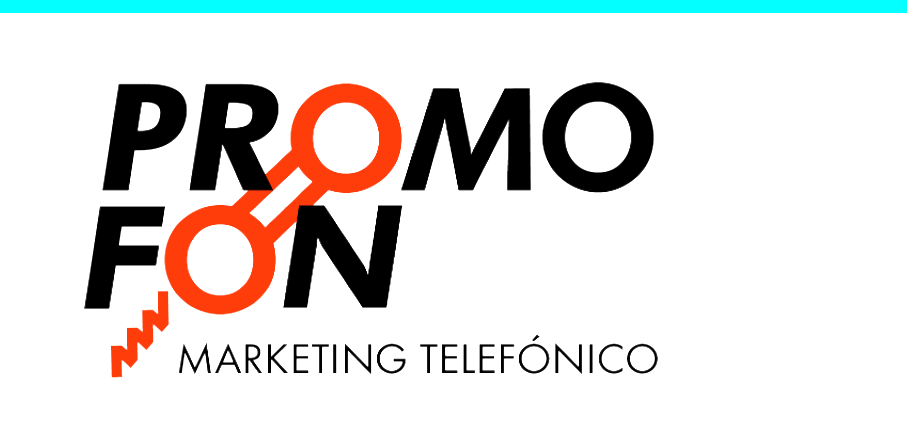 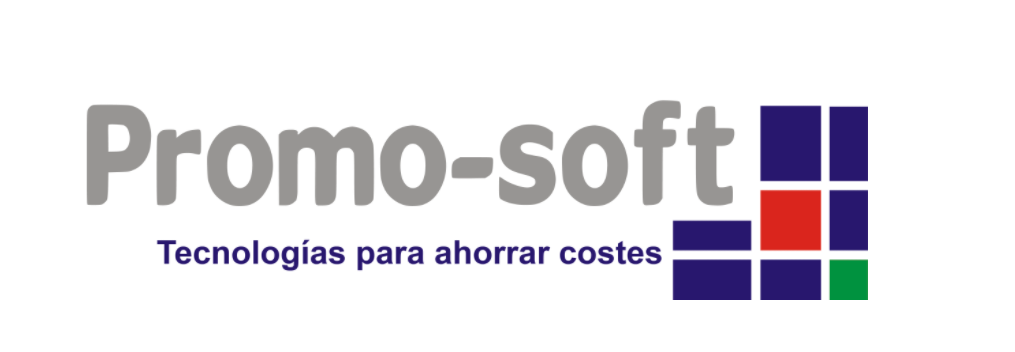 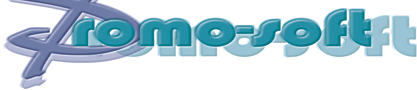 3/53
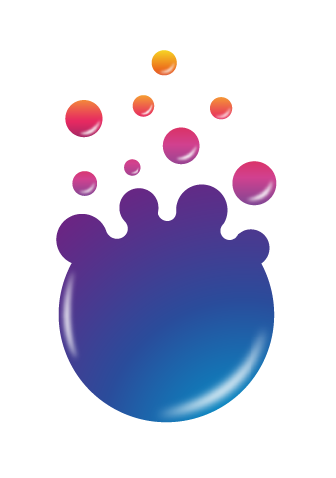 Promo-Soft confidencial y propietario - no copiar o distribuir
A QUE NOS DEDICAMOS
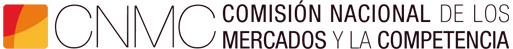 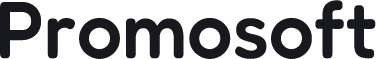 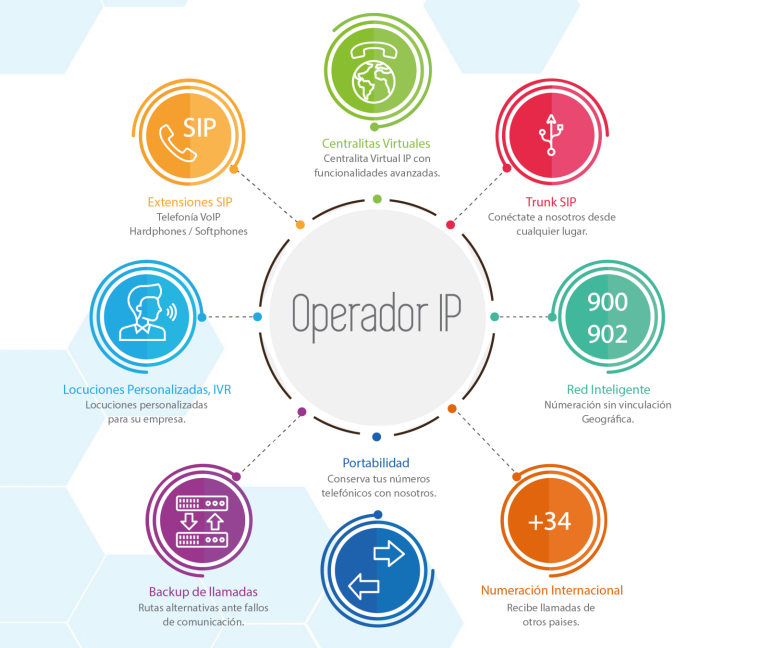 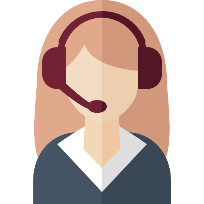 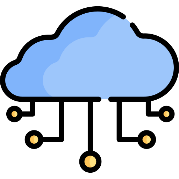 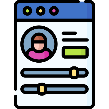 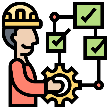 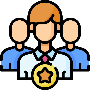 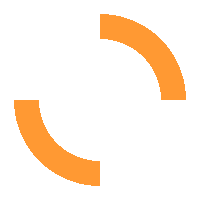 Fabricantes de Software de 
Call Center GUC.
Expertos en Call Center/Contact Center con 25 años de experiencia.
Personalización de las necesidades de un Call Center/Contact Center.
4/53
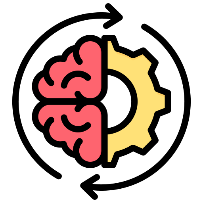 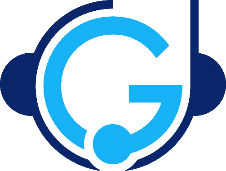 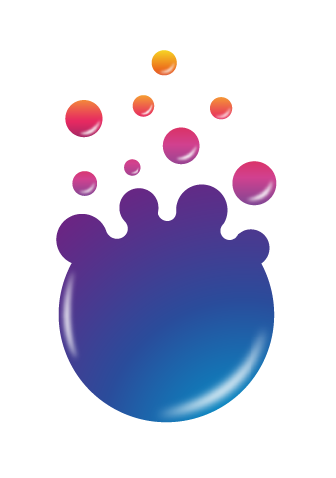 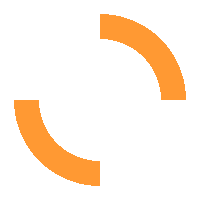 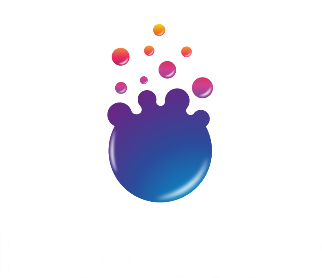 Promo-Soft confidencial y propietario - no copiar o distribuir
4/51
A QUE NOS DEDICAMOS
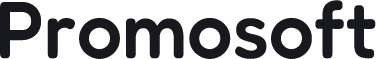 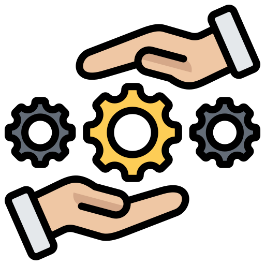 5/53
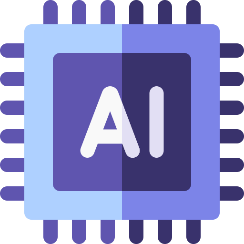 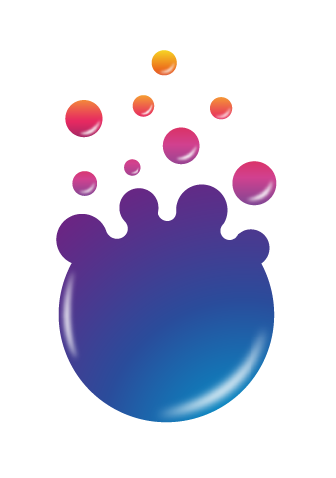 Promo-Soft confidencial y propietario - no copiar o distribuir
5/51
GESTIÓN CALL CENTERS
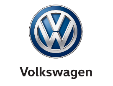 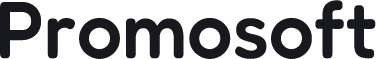 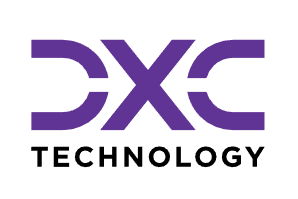 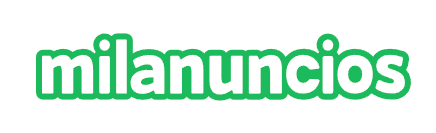 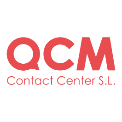 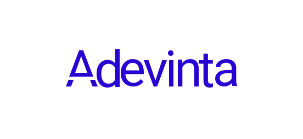 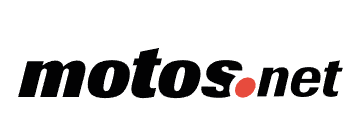 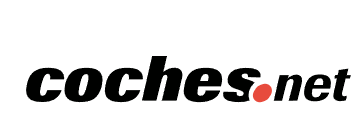 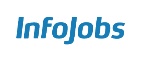 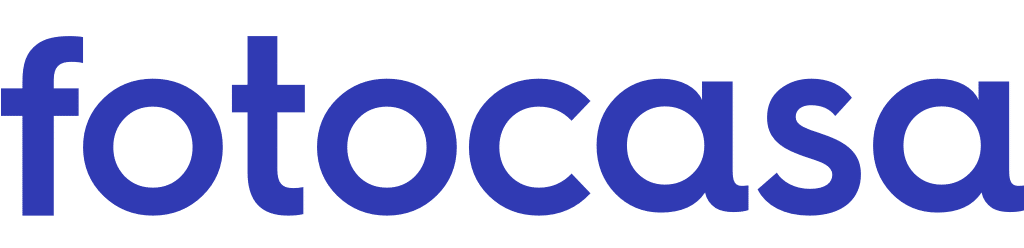 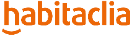 TELEFONÍA IP
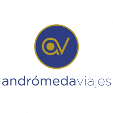 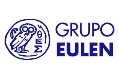 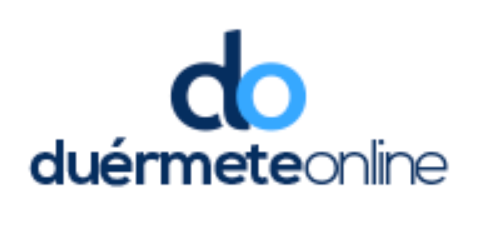 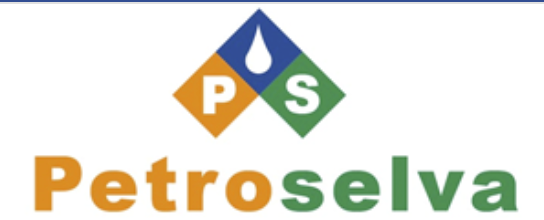 GESTIÓN TI
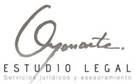 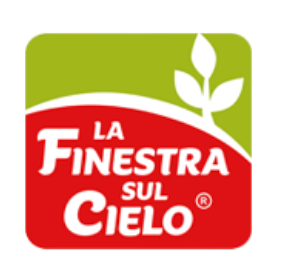 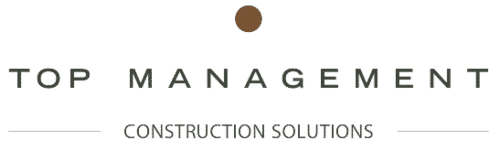 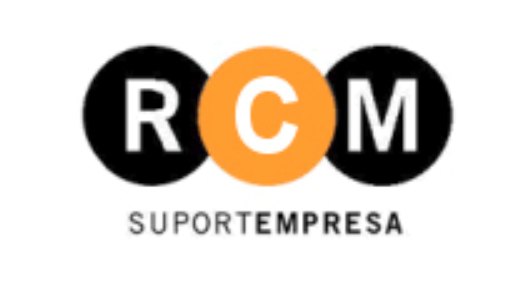 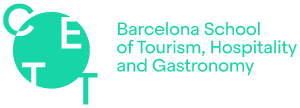 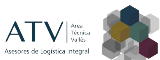 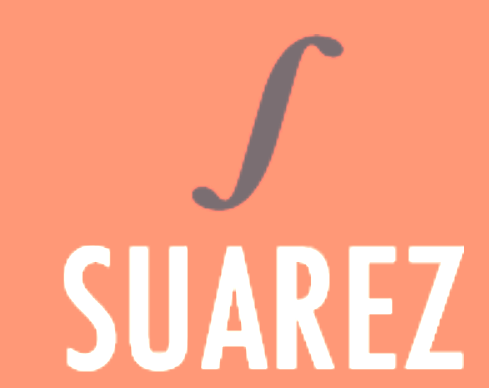 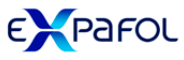 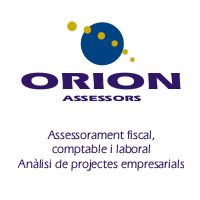 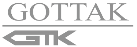 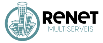 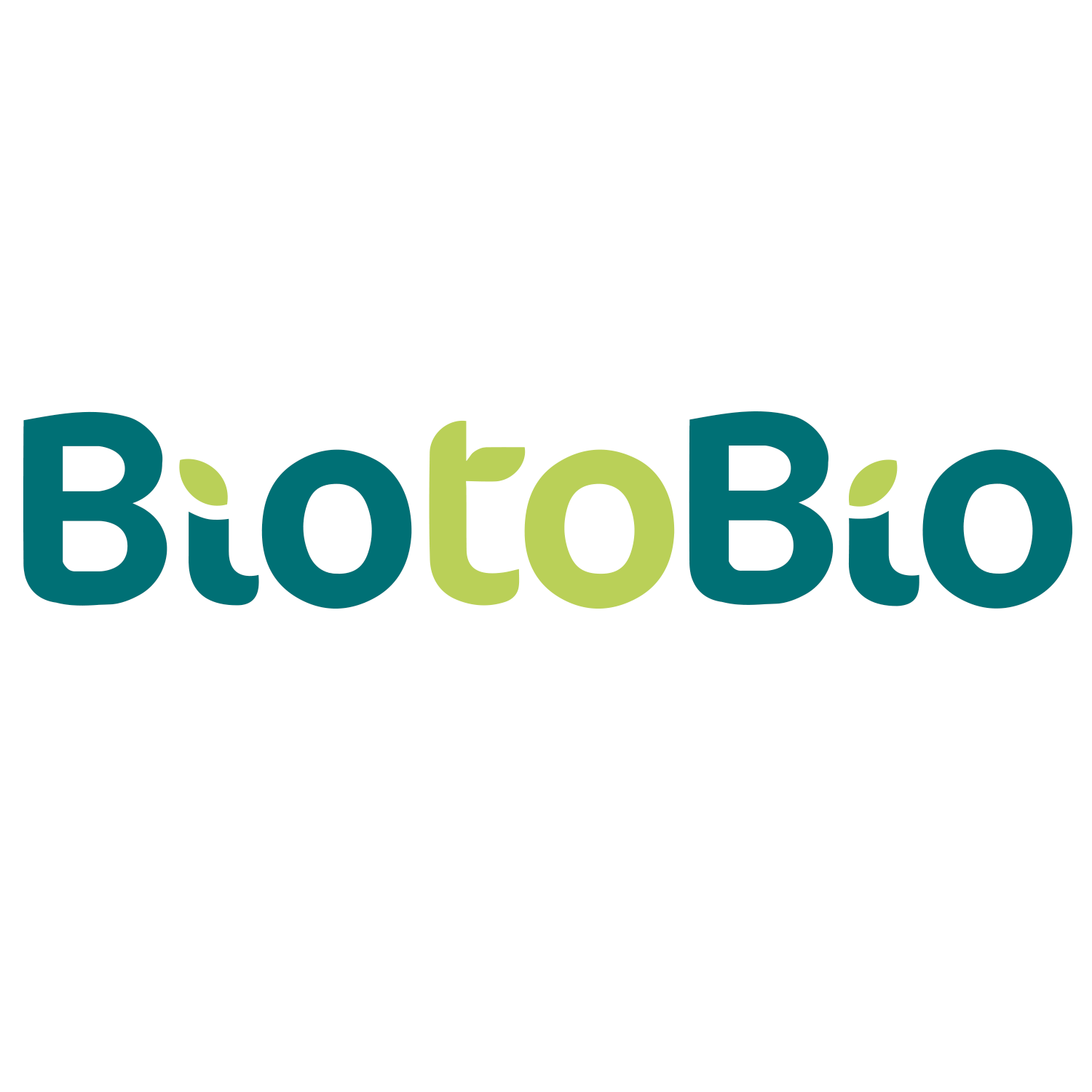 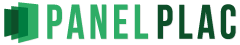 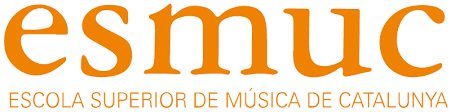 HELP DESK & REMOTE HANDS
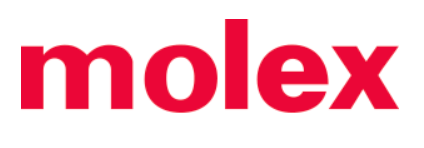 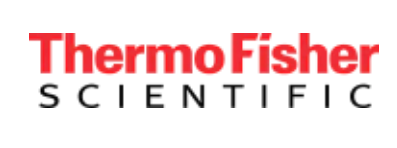 SOPORTE AL DEPARTAMENTO INTERNO DE TI
6/53
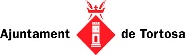 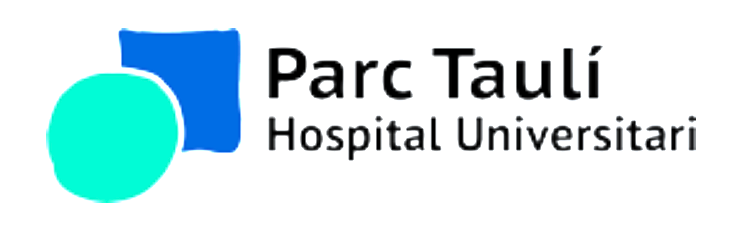 PRIVATE CLOUD
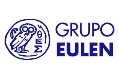 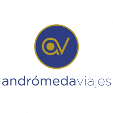 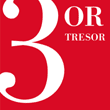 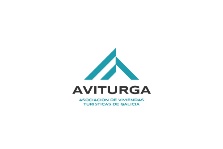 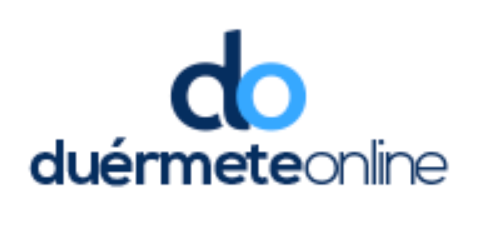 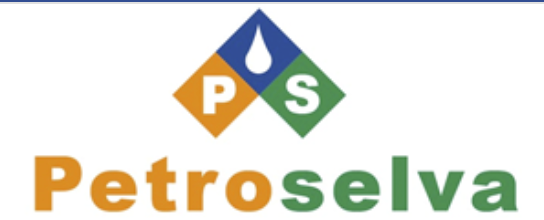 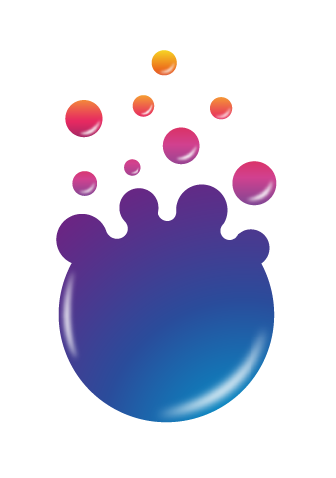 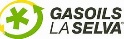 INFRAESTRUCTURA COMO SERVICIO (PRIVATE CLOUD)
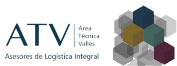 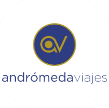 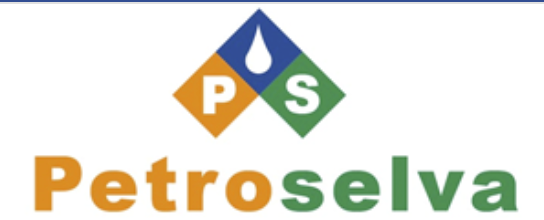 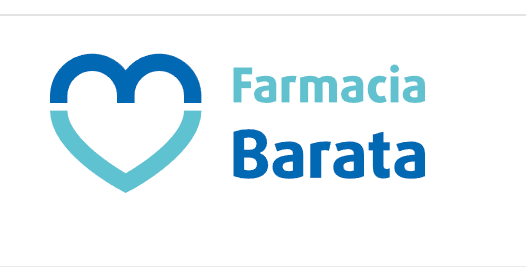 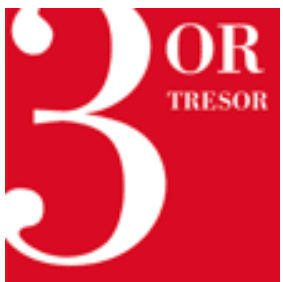 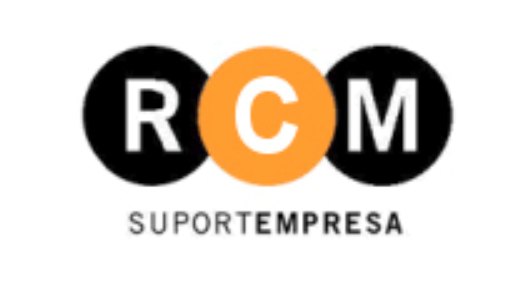 WEB SITES EN INFRAESTRUCTURA PROMO-SOFT CLOUD
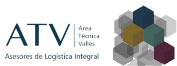 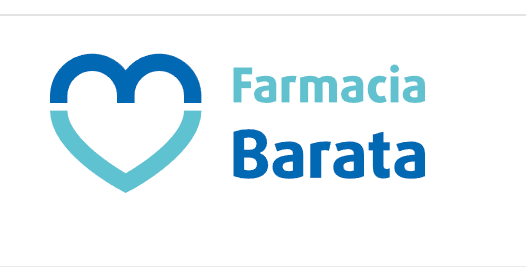 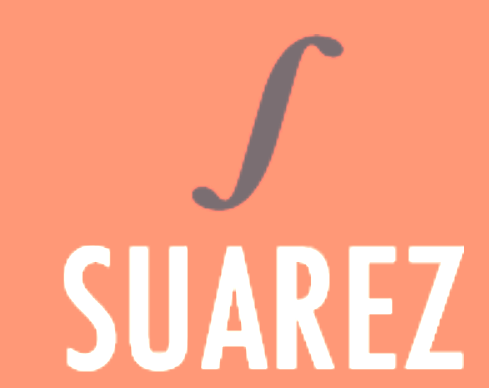 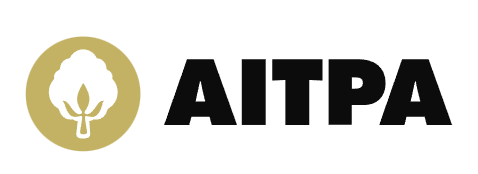 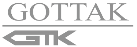 CREACIÓN DE PÁGINAS WEB
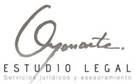 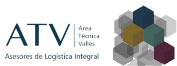 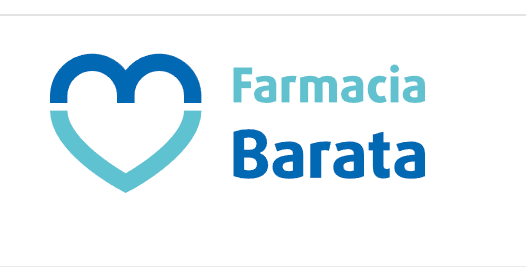 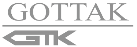 Promo-Soft confidencial y propietario - no copiar o distribuir
NUESTRO VALOR DIFERENCIAL
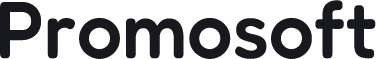 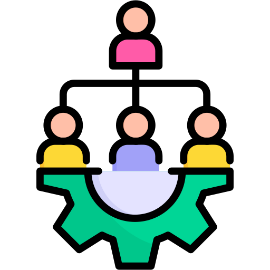 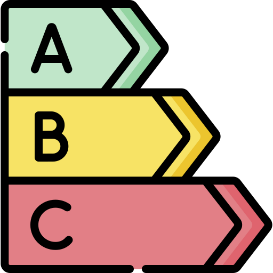 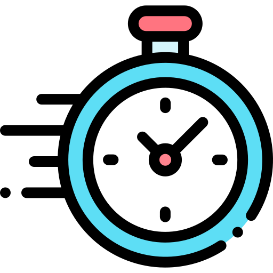 Equipo de trabajo cualificado multidisciplinar
Equipo de trabajo cualificado multidisciplinar
Rápidos y eficientes
Excelente tiempo de respuesta y soporte técnico
7/53
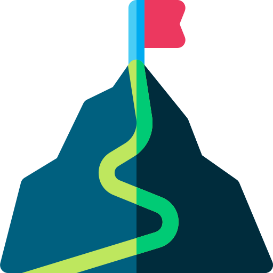 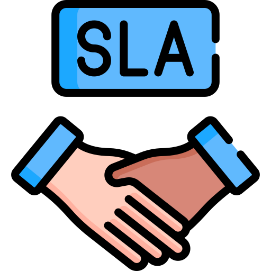 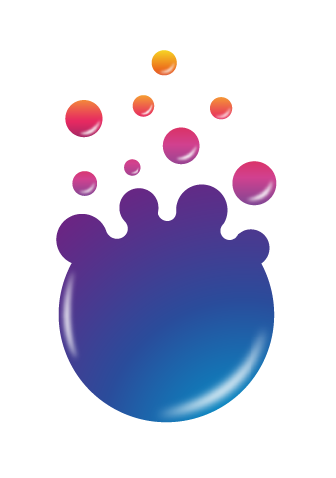 Gran resiliencia demostrable
Service Level Agreement (SLA)
12x5
24x7
Promo-Soft confidencial y propietario - no copiar o distribuir
7/51
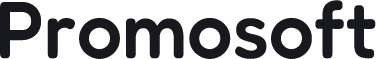 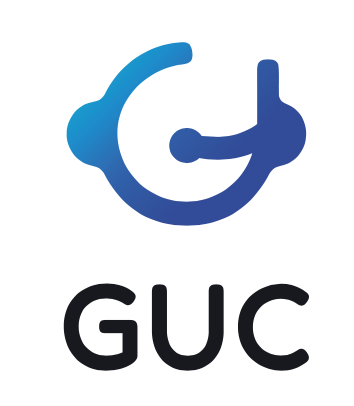 8/53
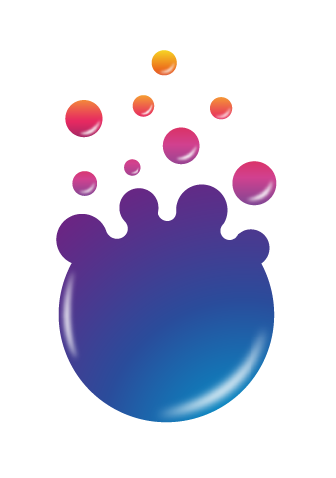 Software a medida para tu Contact Center
Promo-Soft confidencial y propietario - no copiar o distribuir
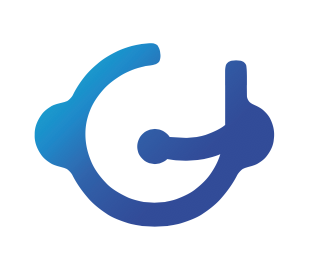 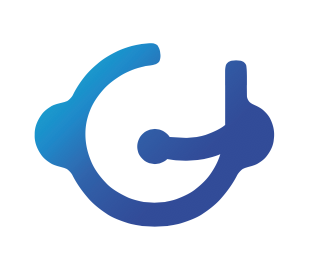 ¿QUE FUNCIONALIDADES CONSIDERAS MAS IMPORTANTES?
Valorar del 1 al 10 las funcionalidades principales de vuestro Contact Center.
9/53
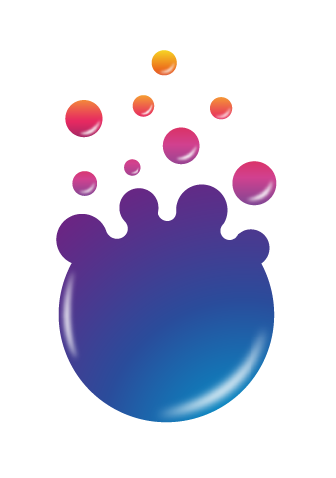 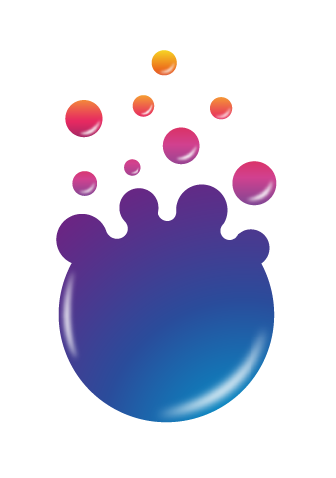 Promo-Soft confidencial y propietario - no copiar o distribuir
Promo-Soft confidencial y propietario - no copiar o distribuir
9/51
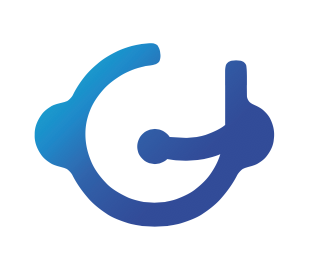 GUC
¿Por qué GUC?
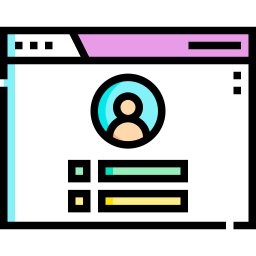 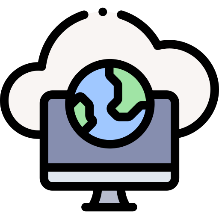 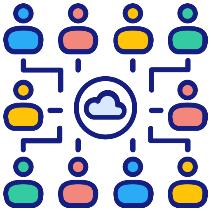 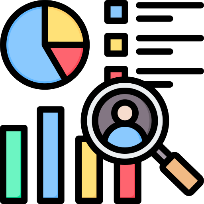 10/53
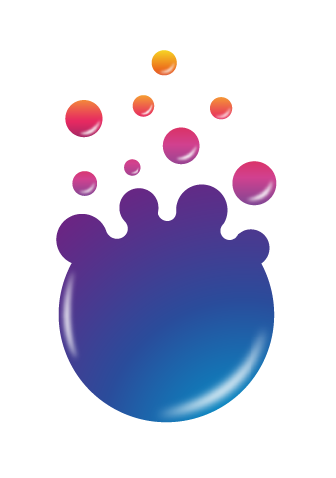 Promo-Soft confidencial y propietario - no copiar o distribuir
10/51
[Speaker Notes: En este diapositiva se podría mostrar que GUC tiene aplicación Windows y HTML, pero haciendo énfasis de que HTML es el futuro]
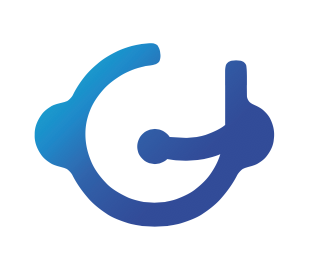 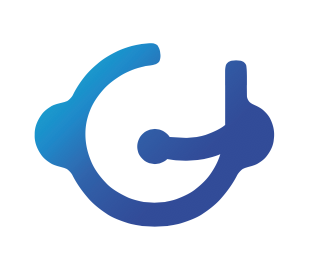 FUNCIONES ALTO NIVEL
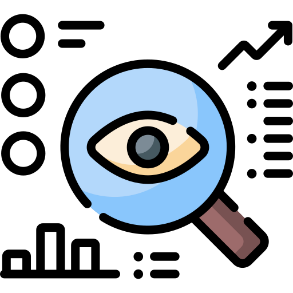 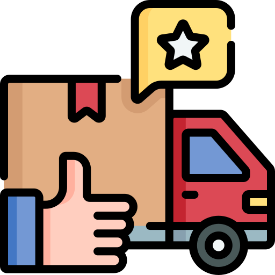 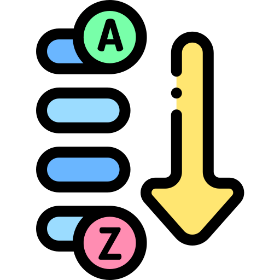 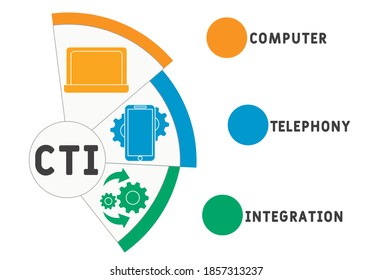 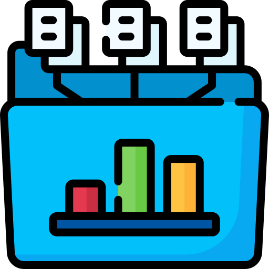 11/53
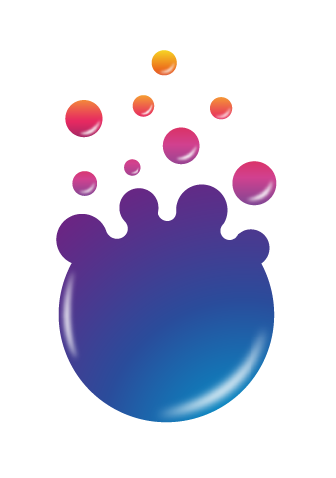 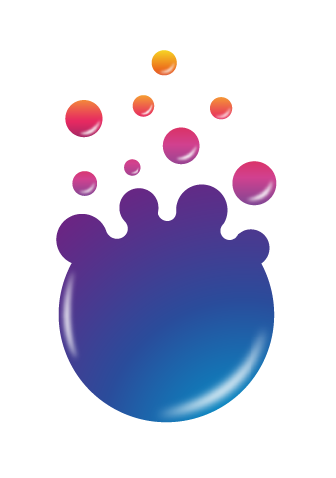 Promo-Soft confidencial y propietario - no copiar o distribuir
Promo-Soft confidencial y propietario - no copiar o distribuir
11/51
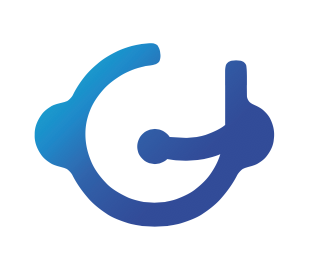 MÁS QUE UN CTI
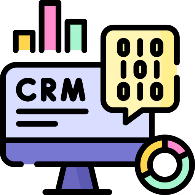 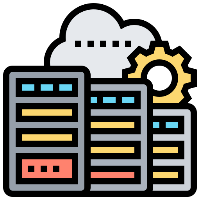 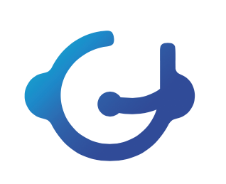 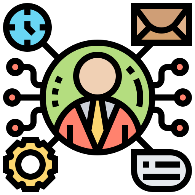 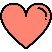 12/53
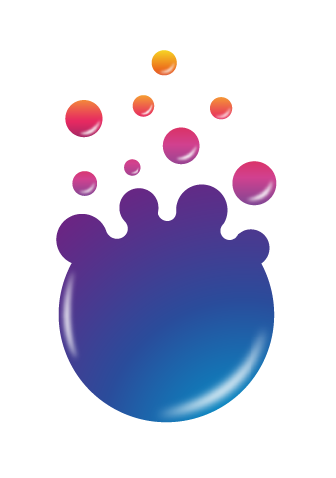 Promo-Soft confidencial y propietario - no copiar o distribuir
12/51
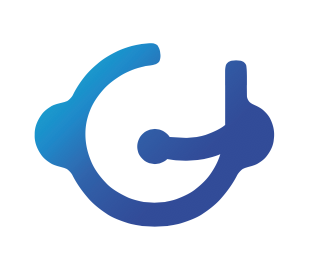 FUNCIONES
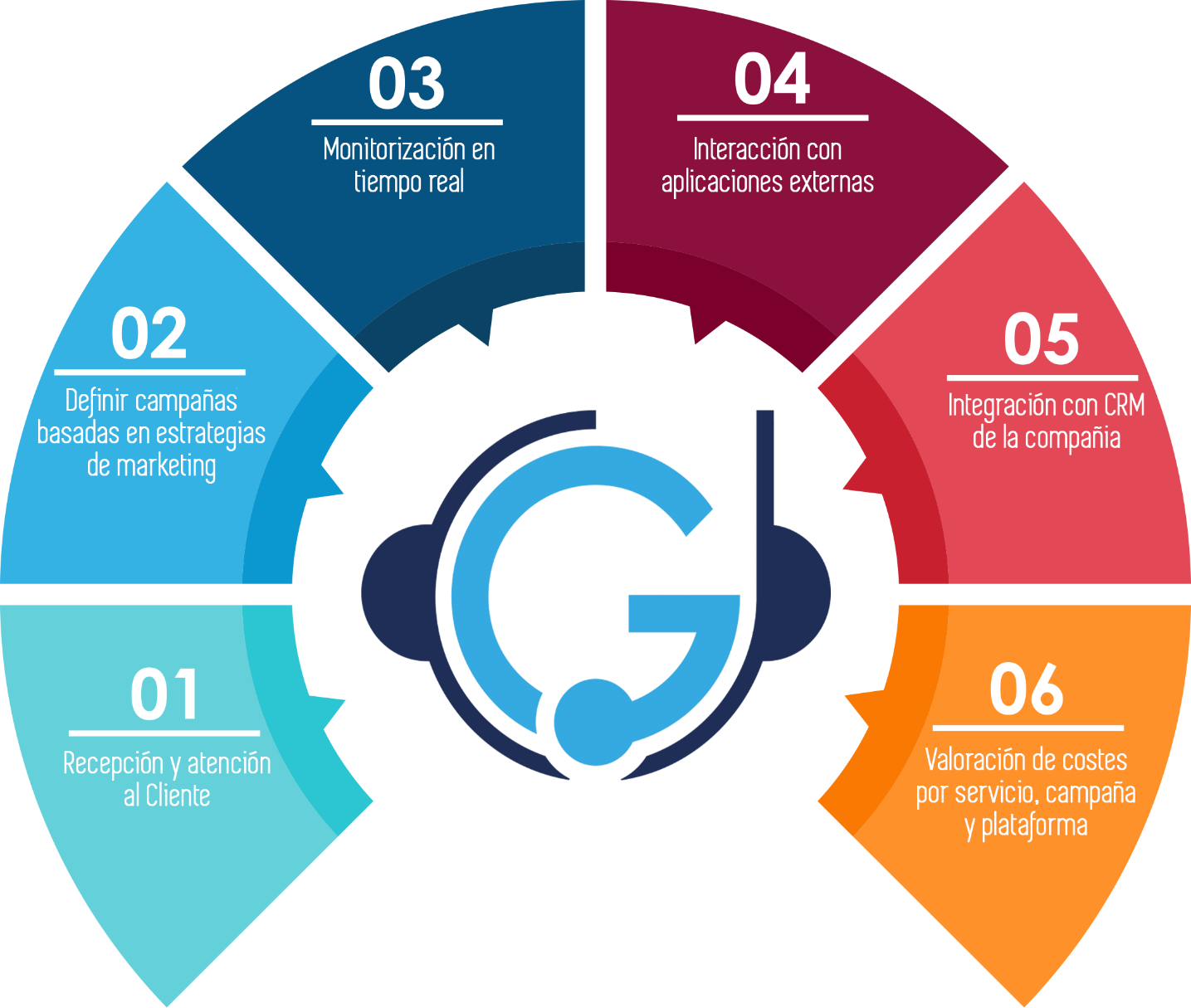 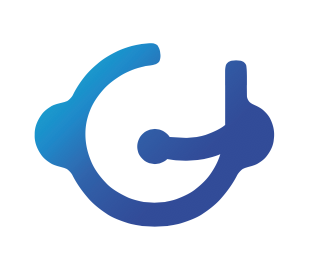 13/53
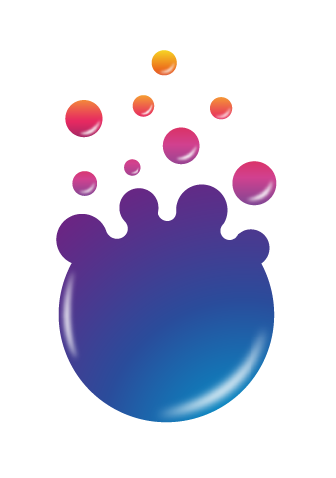 Promo-Soft confidencial y propietario - no copiar o distribuir
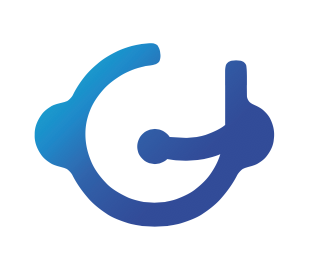 PARA QUE SIRVE GUC
14/53
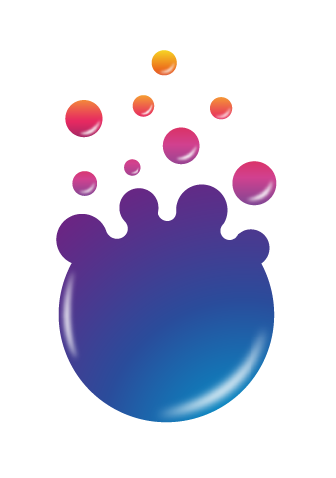 Promo-Soft confidencial y propietario - no copiar o distribuir
NUESTRO VALOR
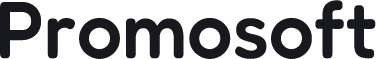 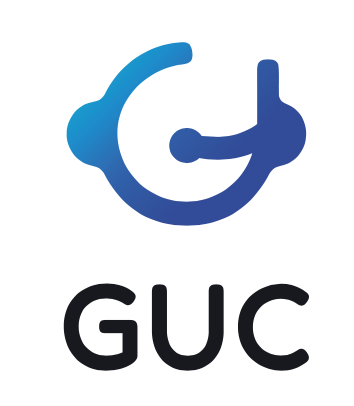 AUTONOMIA en la gestión de los centros de datos actuales y futuros, permitiendo realizar cambios rápidamente.
MEDICIÓN de los tiempos de gestión.
INDEPENDENCIA del operador de telefonía.
SOFTWARE ESPECIALIZADO de Contact Center.
SERVICIOS TRANSVERSALES. Centros, Proveedores, Departamentos.
FORMACIÓN mediante el mismo software GUC a los agentes.
15/53
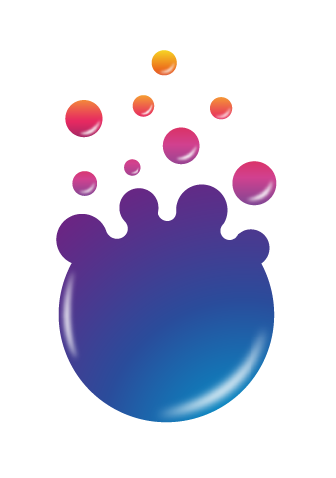 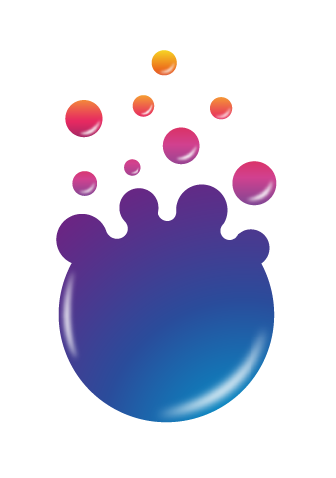 Promo-Soft confidencial y propietario - no copiar o distribuir
Promo-Soft confidencial y propietario - no copiar o distribuir
151
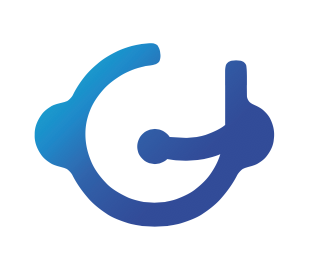 CONCEPTOS GENERALES
AGENTE
Un agente es el personal encargado de conectarse a los servicios y ejecutar las campañas, gestionando las interacciones con los clientes.
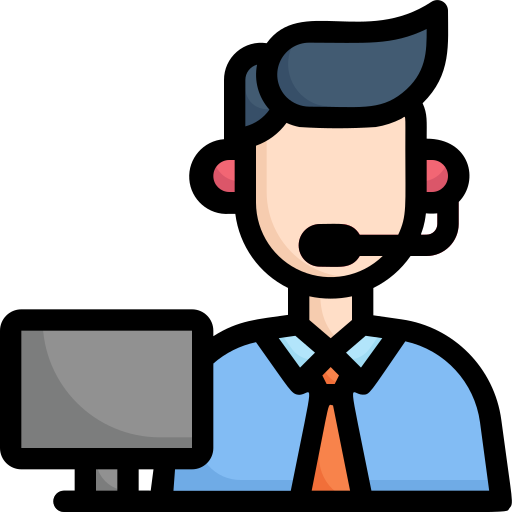 16/53
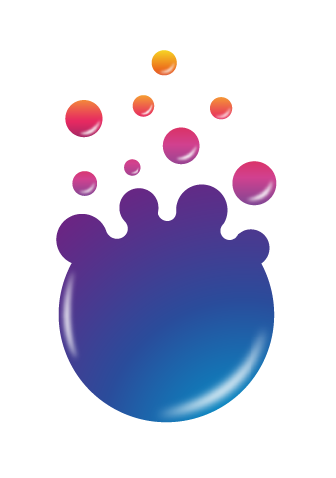 Promo-Soft confidencial y propietario - no copiar o distribuir
16/51
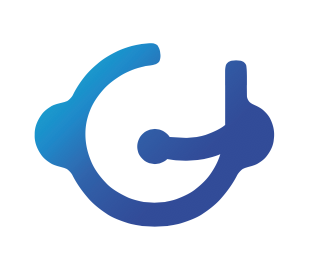 CONCEPTOS GENERALES
CAMPAÑA
Una campaña en GUC es una tarea a realizar por el agente, que se presenta en un área de trabajo de (GUC Agent), en esta área podemos presentar los siguientes tipos de campaña:

Emisión de llamadas.
Chats
Back Office (Campañas que se gestionan en segundo plano)
Llamadas URL (CRM, ERP) o aplicaciones externas que intermedian con nuestra API.

Las campañas son susceptibles de priorizarse con respecto a otras, mediante la configuración de prioridad en servicios dentro de la herramienta de supervisor (GUC Supervisor). Este valor de “prioridad en servicios” es el que determina la cadencia de marcación, de las campañas de emisión de llamadas dentro de un servicio. Es un valor único por campaña común a todos los servicios.

Las campañas permiten ser multicanal.
GUC GATE

Canal de comunicación bidireccional con una Base de datos MySQL que permite comunicarse con otras aplicaciones para servir registros a una campaña de GUC
GUC CHAT

Facilita el inicio de conversaciones con clientes directamente desde el sitio web.
17/53
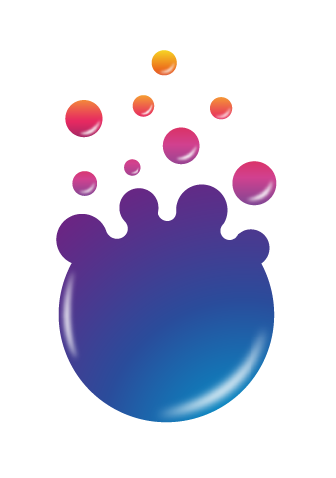 WHATSAPP

Habilita comunicación directa con clientes mediante WhatsApp.
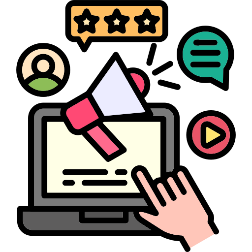 Promo-Soft confidencial y propietario - no copiar o distribuir
17/51
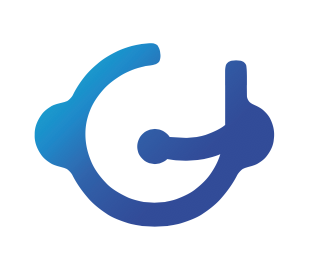 CONCEPTOS GENERALES
SERVICIO
Los servicios, son agrupaciones lógicas de campañas (trabajos a realizar) en el Contact-Center.

Permite a los supervisores de la plataforma, definir y agrupar los trabajos que van a realizar los agentes, de forma que se adapten a la formación que tiene cada uno de ellos. Una misma campaña puede asociarse a “N” servicios (transversal).

Los agentes sólo pueden conectarse a un servicio de forma simultánea, es el punto de conexión entre los agentes y las campañas asociadas al servicio y el que utiliza GUC para controlar y priorizar el trabajo a suministrar a los agentes.
GUC GATE

Canal de comunicación bidireccional con una Base de datos MySQL que permite comunicarse con otras aplicaciones para servir registros a una campaña de GUC
GUC CHAT

Facilita el inicio de conversaciones con clientes directamente desde el sitio web.
18/53
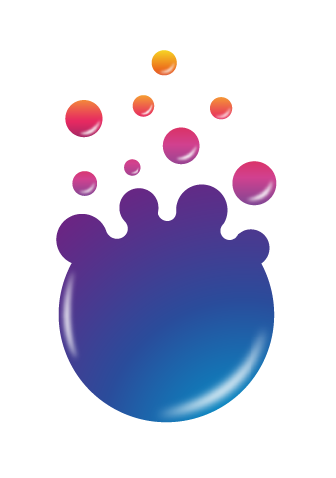 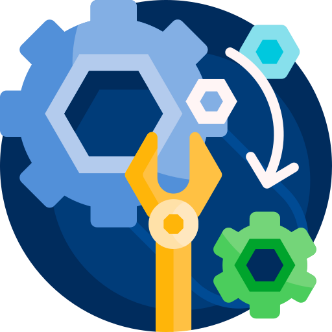 WHATSAPP

Habilita comunicación directa con clientes mediante WhatsApp.
Promo-Soft confidencial y propietario - no copiar o distribuir
18/51
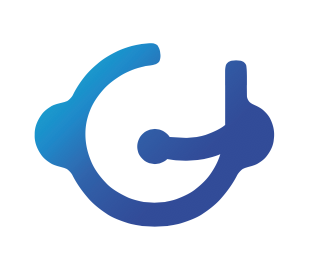 CONCEPTOS GENERALES
SEGMENTO
La segmentación en un contact center implica dividir la base de clientes en grupos más pequeños, basándose en características como demografía, comportamiento, necesidades o valor. Esto permite personalizar la comunicación y servicios, mejorando la experiencia del cliente y la eficiencia operativa. Al enfocarse en las necesidades específicas de cada segmento, los centros pueden mejorar la satisfacción y lealtad del cliente, tomar decisiones más informadas y aumentar las ventas y la retención. La segmentación es esencial para optimizar la interacción con el cliente y maximizar el rendimiento del contact center.
GUC GATE

Canal de comunicación bidireccional con una Base de datos MySQL que permite comunicarse con otras aplicaciones para servir registros a una campaña de GUC
GUC CHAT

Facilita el inicio de conversaciones con clientes directamente desde el sitio web.
19/53
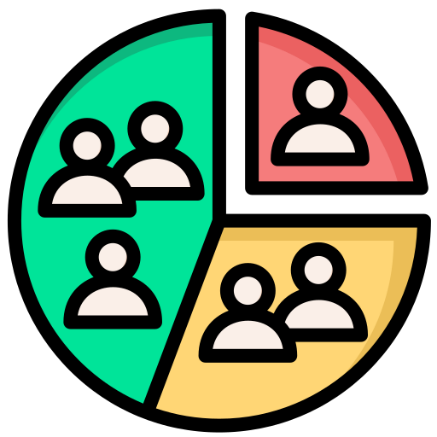 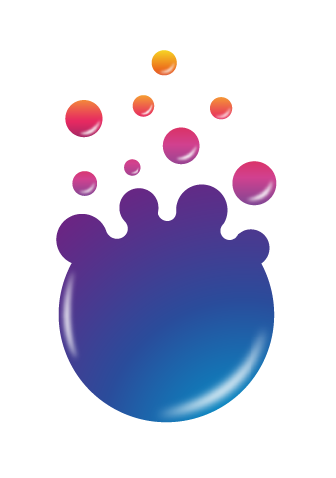 WHATSAPP

Habilita comunicación directa con clientes mediante WhatsApp.
Promo-Soft confidencial y propietario - no copiar o distribuir
19/51
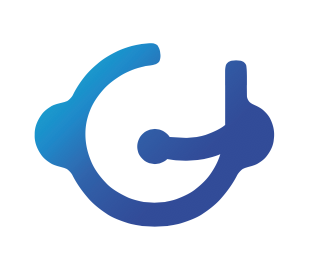 CONCEPTOS GENERALES
REGISTRO
Un registro es un documento o entrada en una base de datos que contiene información detallada sobre las interacciones con los clientes, como detalles de la conversación, preferencias del cliente, problemas reportados, soluciones ofrecidas, y seguimientos necesarios. Sirve para mantener un historial de comunicaciones y para analizar y mejorar la calidad del servicio al cliente.
GUC GATE

Canal de comunicación bidireccional con una Base de datos MySQL que permite comunicarse con otras aplicaciones para servir registros a una campaña de GUC
GUC CHAT

Facilita el inicio de conversaciones con clientes directamente desde el sitio web.
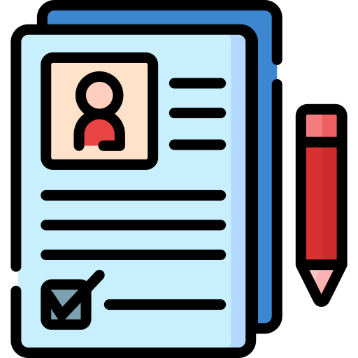 20/53
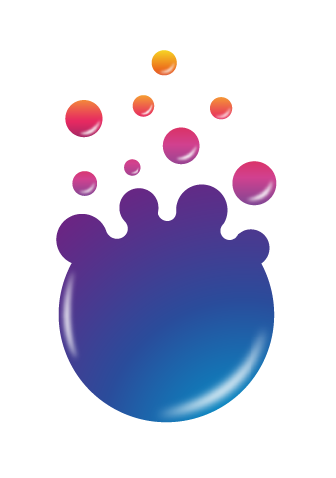 WHATSAPP

Habilita comunicación directa con clientes mediante WhatsApp.
Promo-Soft confidencial y propietario - no copiar o distribuir
20/51
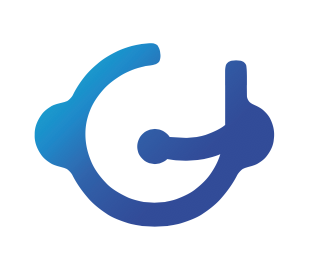 CONCEPTOS GENERALES
CANALES
Vía o plataforma de comunicación entre la empresa y sus clientes.
Los canales disponibles en GUC:
GUC MAIL

Conexión automática al buzón de correo para la descarga del email y carga del registro en la campaña GUC.
GUC GATE

Canal de comunicación bidireccional con una Base de datos MySQL que permite comunicarse con otras aplicaciones para servir registros a una campaña de GUC
GUC CHAT

Facilita el inicio de conversaciones con clientes directamente desde el sitio web.
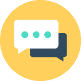 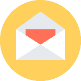 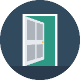 21/53
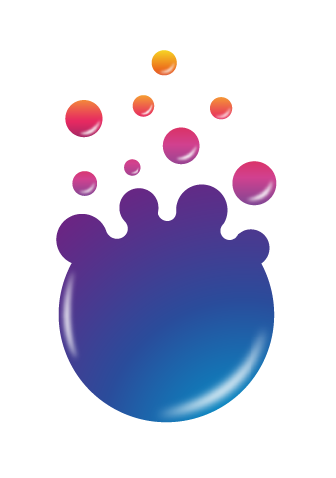 GUC SMS

Plataforma SMS para comunicación flexible:
Envío y recepción de mensajes directos.
Interfaz web y automatización vía GUC para integración de datos de negocio.
Envíos personalizados o en masa, ideales para notificaciones o campañas específicas.
CALLMENOW/CALLMEBACK

Canal de solicitud de llamada: el cliente ingresa su teléfono y solicita contacto con la campaña GUC, con opciones de atención inmediata o diferida
WHATSAPP

Habilita comunicación directa con clientes mediante WhatsApp.
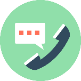 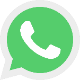 Promo-Soft confidencial y propietario - no copiar o distribuir
21/51
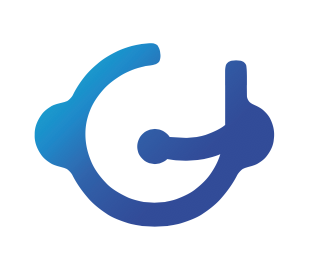 ESTRUCTURACIÓN
Canales
Servicios
Segmentos
Agentes
Campañas
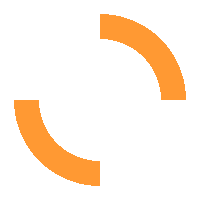 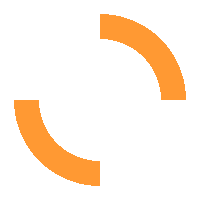 Telefónico
Agente 1
Servicio
Campaña 1
Segmento 1
Registro 1
Agente 2
Whatsapp
Registros
Registro 2
Registro N
Email
Campaña 2
Segmento 1
Agente 3
22/53
Telefónico
Segmento 2
Agente 4
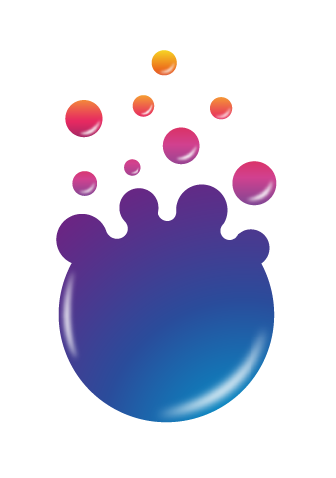 Segmento 3
Chat
N Segmentos
Canal X
Campaña N
Agente N
Promo-Soft confidencial y propietario - no copiar o distribuir
22/51
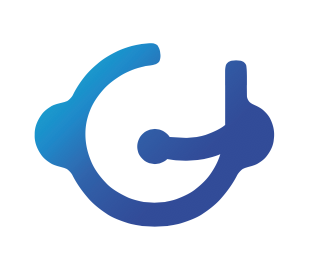 ESTRUCTURACIÓN
Canales
Servicios
Segmentos
Agentes
Campañas
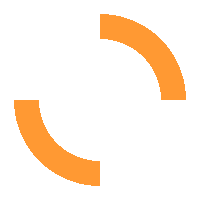 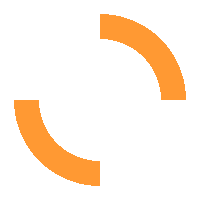 Telefónico
Agente 1
Servicio
Campaña 1
Segmento 1
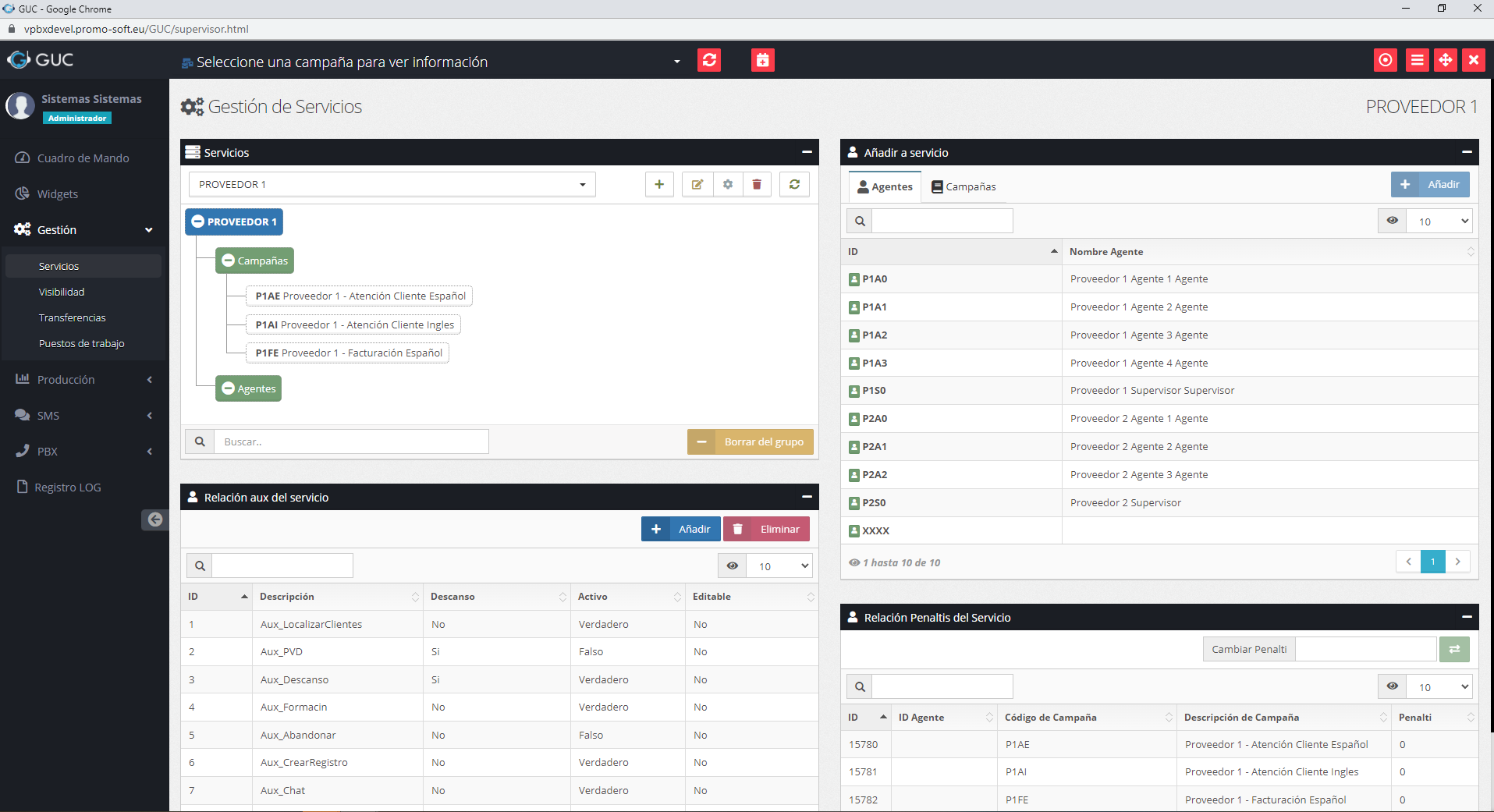 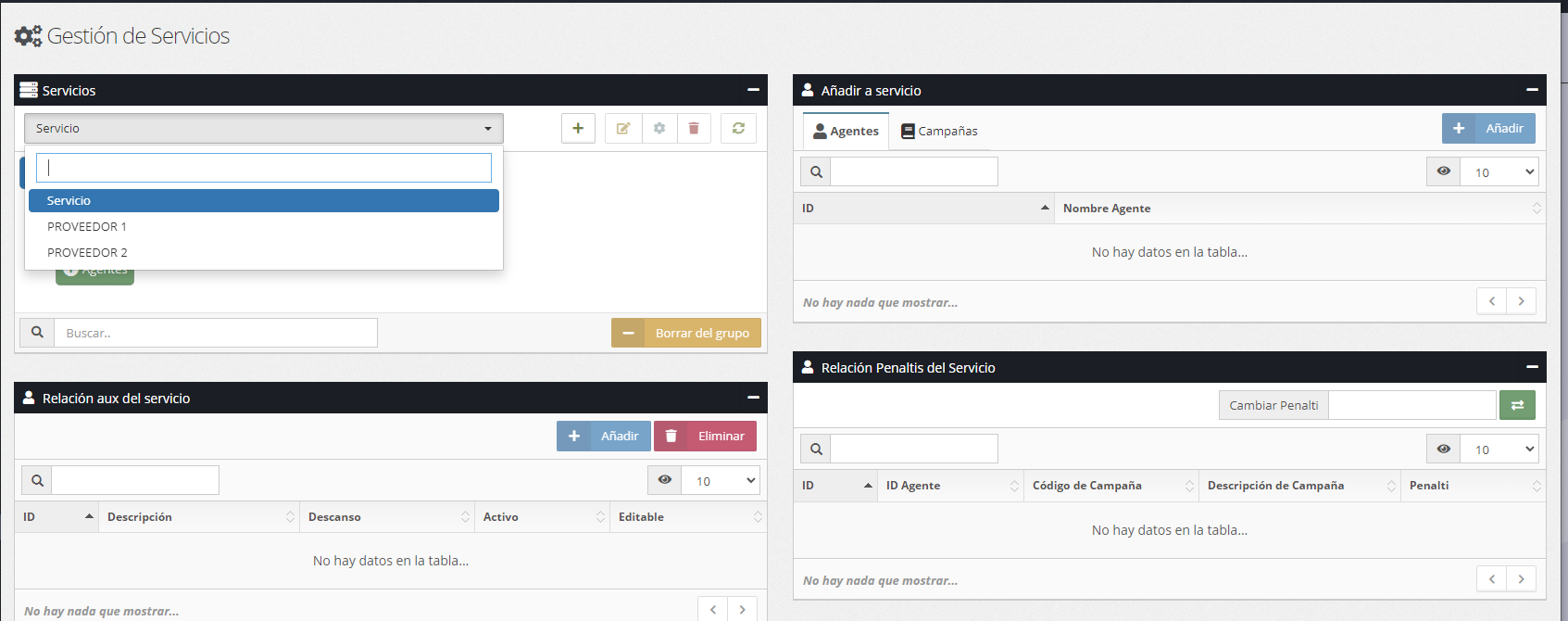 Registro 1
Agente 2
Whatsapp
Registros
Registro 2
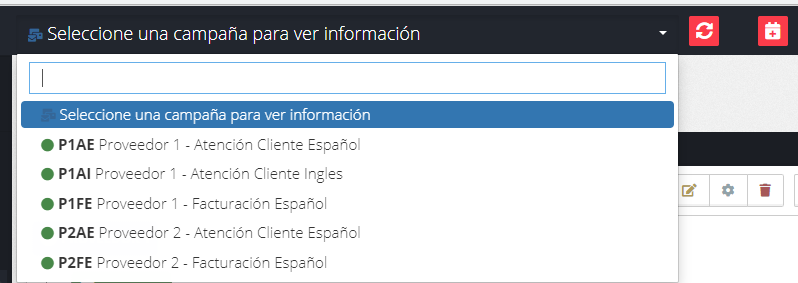 Registro N
Email
Campaña 2
Segmento 1
Agente 3
23/53
Telefónico
Segmento 2
Agente 4
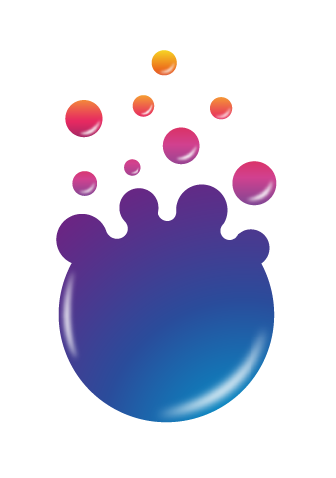 Segmento 3
Chat
N Segmentos
Canal X
Campaña N
Agente N
Promo-Soft confidencial y propietario - no copiar o distribuir
23/51
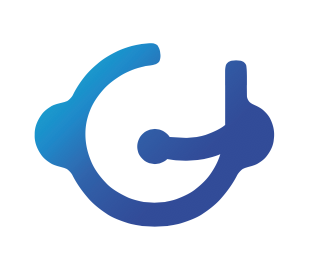 SOLUCIÓN GUC
GUC cuenta con una extensa lista de funcionalidades implementadas que le otorgan un gran valor añadido en el mercado respecto a la competencia.
GUC Supervisor
GUC Reporting
GUC Phone
GUC Agent Monitor
GUC Queue Monitor
GUC Agent Monitor
24/53
GUC Queue Monitor
GUC Developer
GUC Agent
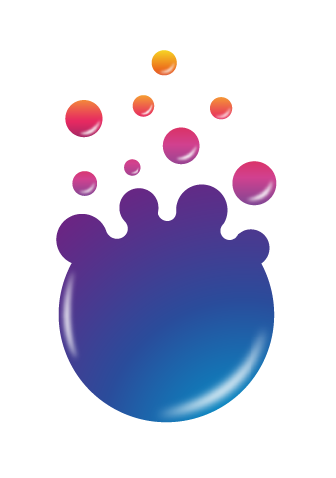 Promo-Soft confidencial y propietario - no copiar o distribuir
SOLUCIÓN GUC
GUC Supervisor
GUC Reporting
GUC Phone
GUC Agent Monitor
GUC Queue Monitor
GUC Agent Monitor
GUC Queue Monitor
GUC Developer
GUC Agent
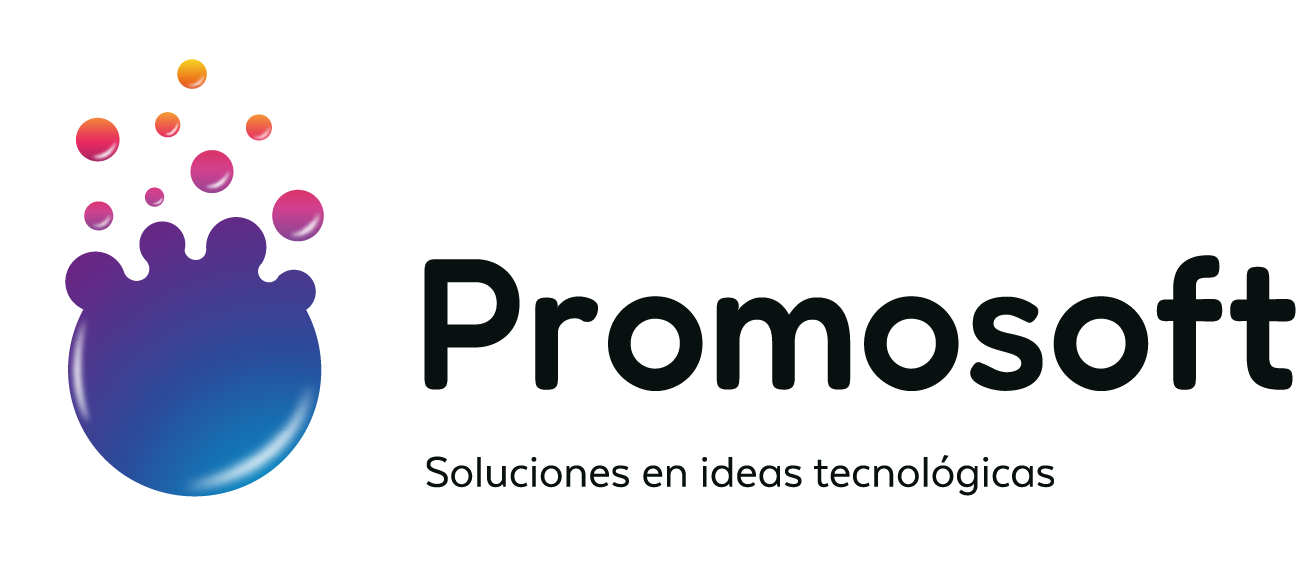 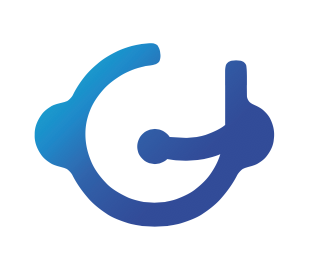 SOLUCIÓN GUC
Módulos
Interfaz de gestión de recursos VoIP
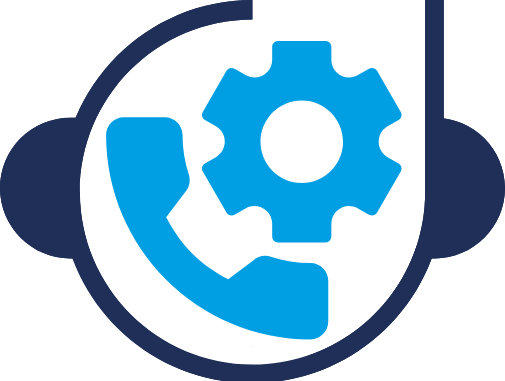 Interfaz de trabajo de los agentes asociados a la plataforma.
Gestión de salas de videoconferencias, canal de vídeo de GUC Agent.
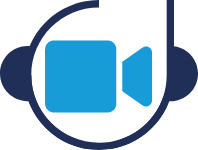 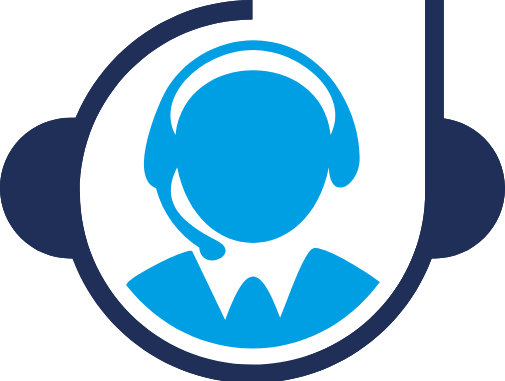 Plataforma de desarrollo para el diseño de campañas.
26/53
Herramienta de configuración, gestión y supervisión de la plataforma.
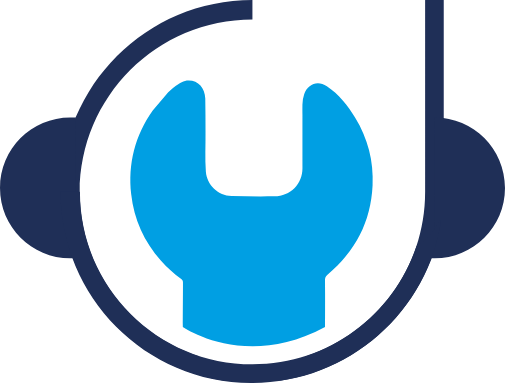 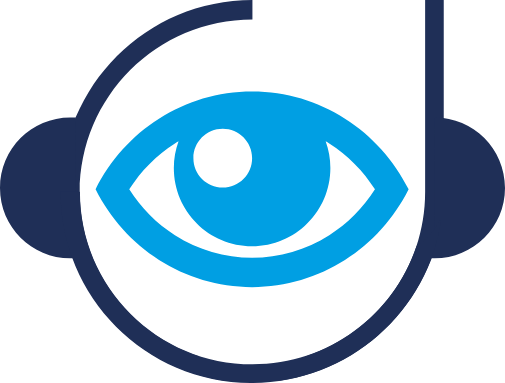 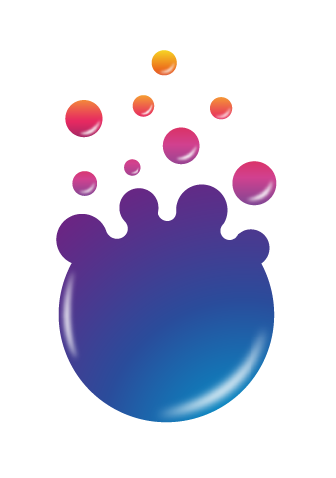 Estado detallado y en tiempo real de toda la información de las colas.
Lanzador y gestor de informes de GUC
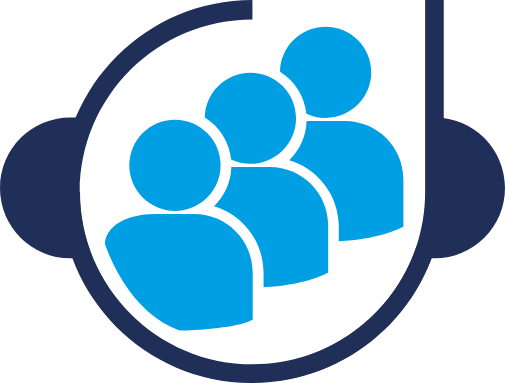 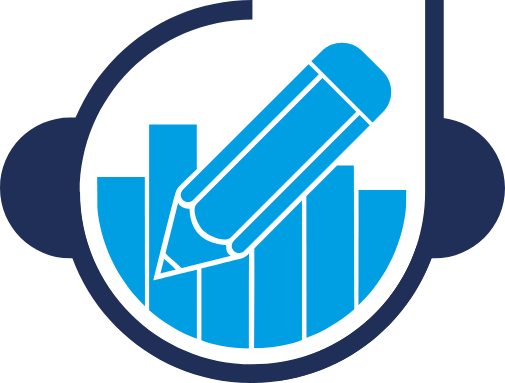 Estado en tiempo real del trabajo de los agentes, servicios, marcaciones y colas.
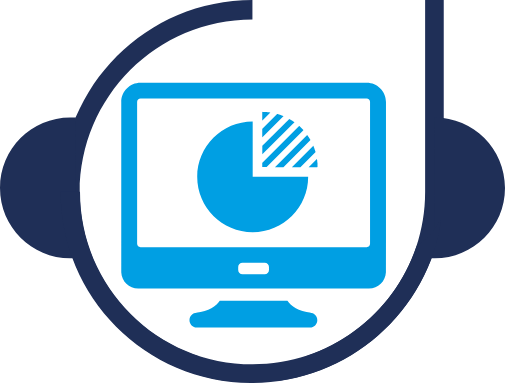 *También disponible en aplicación de escritorio de Windows
Promo-Soft confidencial y propietario - no copiar o distribuir
26/51
[Speaker Notes: En este diapositiva se podría mostrar que GUC tiene aplicación Windows y HTML, pero haciendo énfasis de que HTML es el futuro]
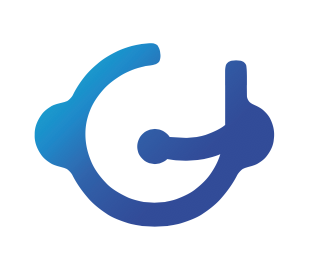 GUC Centralita
27/51
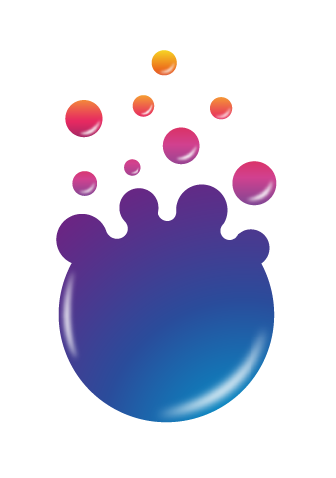 Promo-Soft confidencial y propietario - no copiar o distribuir
27/51
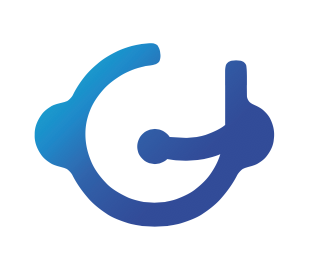 GUC Contact Center
28/51
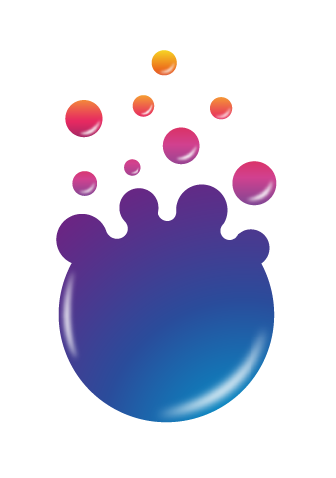 Promo-Soft confidencial y propietario - no copiar o distribuir
28/51
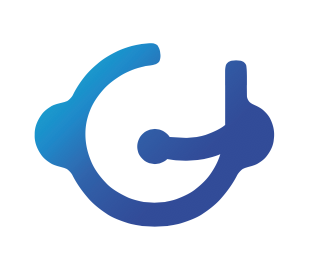 GUC Centralita
X
X
X
X
X
X
Informe de los niveles de servicio y volumetría de las llamadas entrantes a una cola de servicio.
Permite definir el enlace a utilizar y el número de teléfono a mostrar en las llamadas salientes.
Informe de llamadas entrantes y salientes con desglose de tiempos CTI.
Flow es un gestor visual del enrutado mediante paleta de componentes "arrastrar y soltar".
Calendarios permite definir horarios y fechas de servicio, excepciones y festivos .
Locuciones permite gestionar locuciones para su uso en IVR (Flow), mensajes de paciencia, de bienvenida, etc mediante mediante la importación de ficheros de audio, grabación directa o text-to-speech.
Extensiones SIP permite gestionar extensiones.
Colas permite gestionar colas.
Voicemail permite gestionar buzones de voz
Trunks permite gestionar trunks SIP.
Cuadro de mando
Dashboard en tiempo real del estado de:
Enlaces (Trunks).
Extensiones.
Colas.
Guarda el detalle de todas las llamadas emitidas y recibidas.
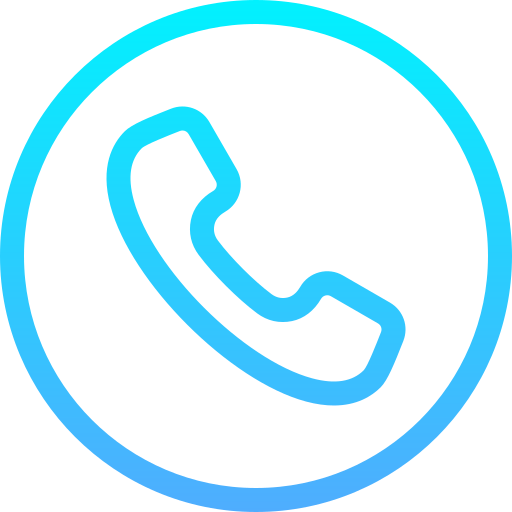 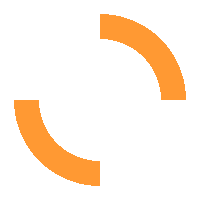 Rutas de salida
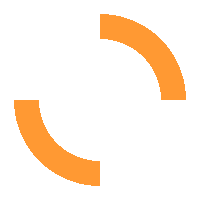 Qstats
29/53
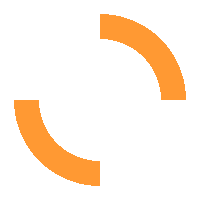 Report colas
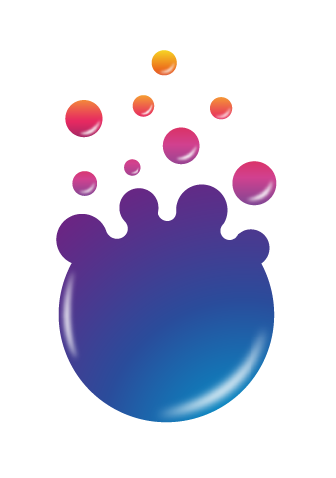 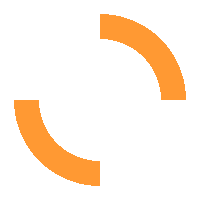 Call Detail Report
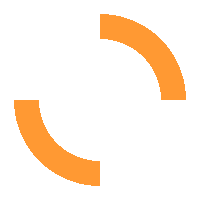 Enrutamiento
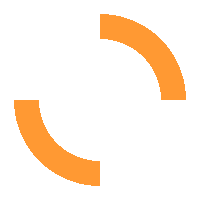 Promo-Soft confidencial y propietario - no copiar o distribuir
29/51
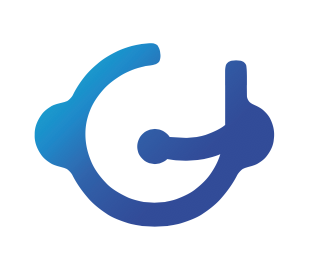 GUC Contact Center
X
X
X
X
X
X
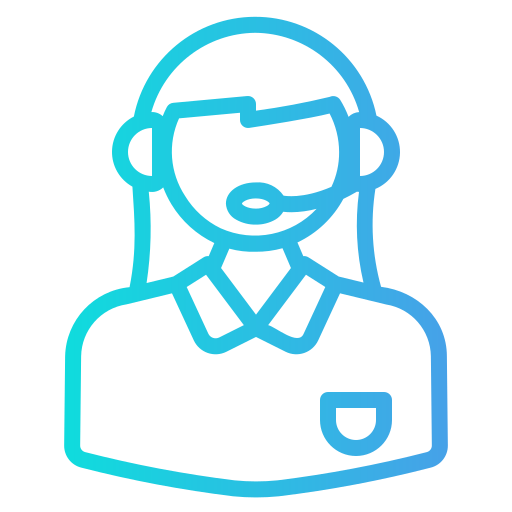 Herramienta de monitorización en tiempo real que proporciona información detallada sobre el estado de los agentes, campañas y el motor de marcación. Permite agregar o quitar agentes de una campaña sobre la marcha, cambiar agentes entre servicios, mostrar totales agrupados por servicio, visualizar la actividad en tiempo real del marcador automático y obtener estadísticas sobre las colas de las campañas.
Permite la modificación de cualquier parámetro de funcionamiento de los servicios y campañas del Contact-Center, así como el acceso al reporting de explotación, al mantenimiento de puestos y agentes, a la grabación de llamadas y a todas las características de configuración de la plataforma.
Herramienta de monitorización en tiempo real que proporciona información detallada sobre el estado de las colas de campañas. Este módulo presenta una tabla con una amplia gama de datos estadísticos sobre las campañas y los tiempos, y también incluye un formulario para configurar las preferencias de visualización.
Este módulo permite crear, modificar y configurar formularios para las campañas en GUC Agent, incluyendo accesos a bases de datos y campos necesarios.
GUC Agent
Facilita el inicio de una sesión CTI con el sistema GUC, el cual gestiona la priorización de las tareas del agente según la configuración predefinida por el supervisor del sistema.
Este módulo está diseñado para la creación, edición y consumo de informes personalizados de todo tipo, aprovechando la base de datos de nuestra plataforma. Ofrece la capacidad de realizar procesos de exportación de datos en lotes, así como el envío de datos a paneles de control, bases de datos, entre otros, para su posterior análisis y aprovechamiento
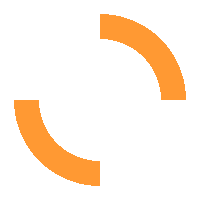 GUC Supervisor
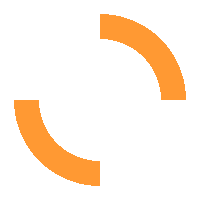 GUC Agent Monitor
30/53
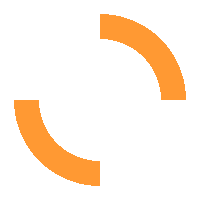 GUC Queue Monitor
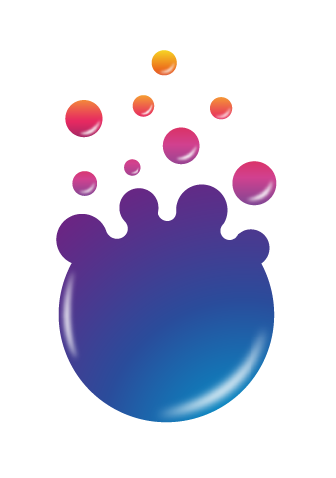 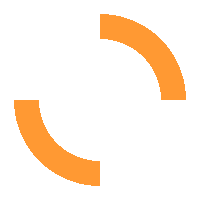 GUC Reporting
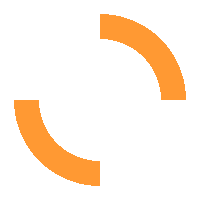 GUC Developer
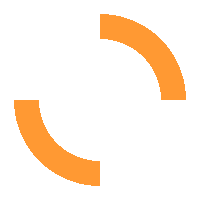 Promo-Soft confidencial y propietario - no copiar o distribuir
30/51
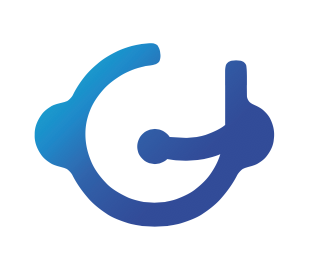 GUC Conferencias
X
X
X
X
X
X
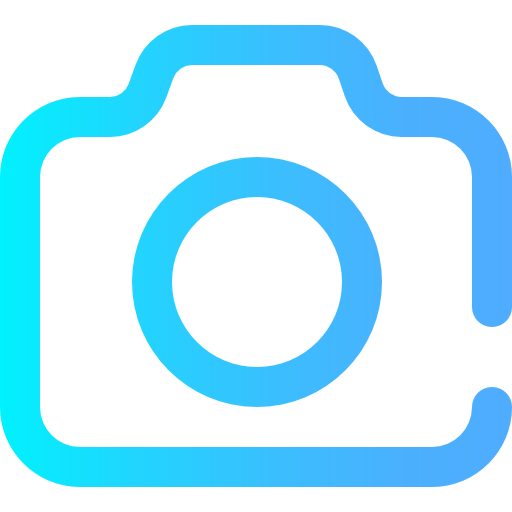 Herramienta de monitorización en tiempo real que proporciona información detallada sobre el estado de los agentes, campañas y el motor de marcación. Permite agregar o quitar agentes de una campaña sobre la marcha, cambiar agentes entre servicios, mostrar totales agrupados por servicio, visualizar la actividad en tiempo real del marcador automático y obtener estadísticas sobre las colas de las campañas.
Permite la modificación de cualquier parámetro de funcionamiento de los servicios y campañas del Contact-Center, así como el acceso al reporting de explotación, al mantenimiento de puestos y agentes, a la grabación de llamadas y a todas las características de configuración de la plataforma.
Herramienta de monitorización en tiempo real que proporciona información detallada sobre el estado de las colas de campañas. Este módulo presenta una tabla con una amplia gama de datos estadísticos sobre las campañas y los tiempos, y también incluye un formulario para configurar las preferencias de visualización.
Este módulo permite crear, modificar y configurar formularios para las campañas en GUC Agent, incluyendo accesos a bases de datos y campos necesarios.
GUC Agent
Facilita el inicio de una sesión CTI con el sistema GUC, el cual gestiona la priorización de las tareas del agente según la configuración predefinida por el supervisor del sistema.
Este módulo está diseñado para la creación, edición y consumo de informes personalizados de todo tipo, aprovechando la base de datos de nuestra plataforma. Ofrece la capacidad de realizar procesos de exportación de datos en lotes, así como el envío de datos a paneles de control, bases de datos, entre otros, para su posterior análisis y aprovechamiento
GUC Supervisor
GUC Agent Monitor
31/53
GUC Queue Monitor
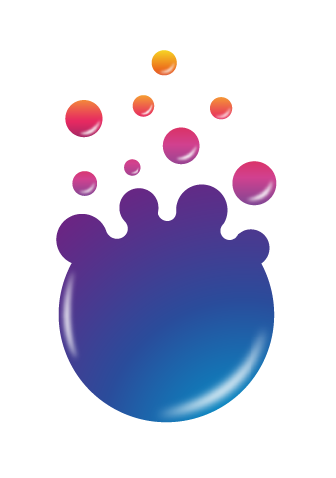 GUC Reporting
GUC Developer
Promo-Soft confidencial y propietario - no copiar o distribuir
31/51
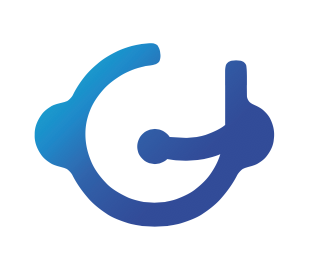 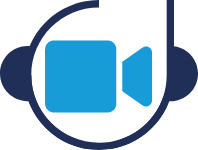 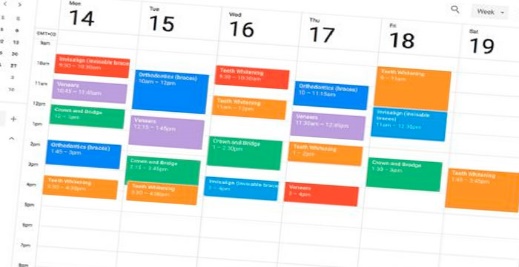 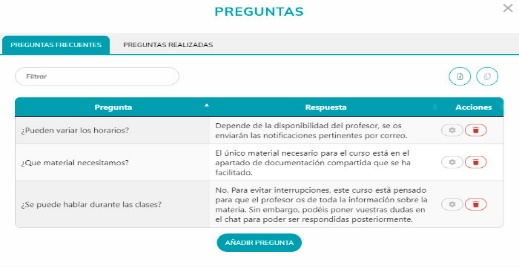 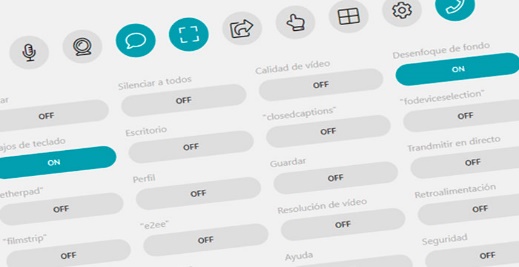 32/53
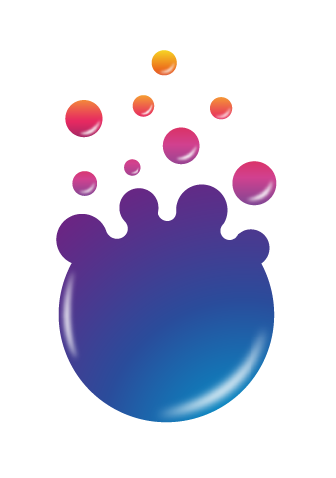 Promo-Soft confidencial y propietario - no copiar o distribuir
32/51
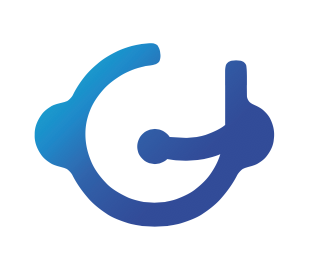 ESTADO DE LOS CLIENTES
Sin GUC
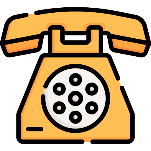 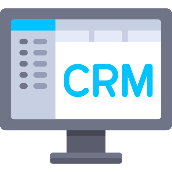 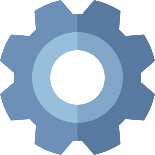 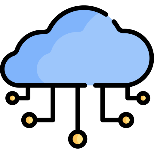 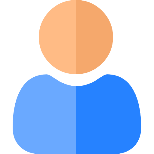 Agente
Integración CTI
Centralita
Operador
Aplicación
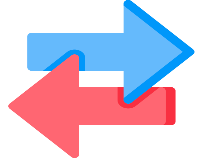 33/53
Con GUC
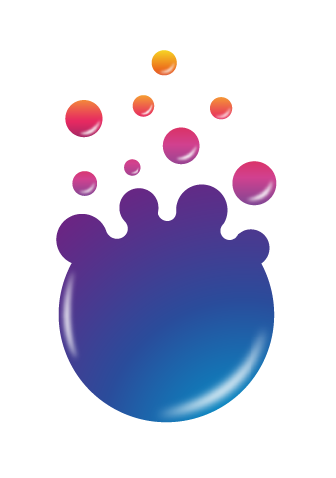 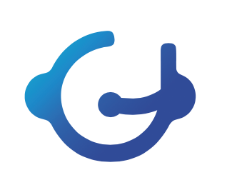 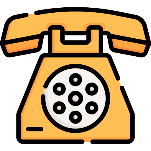 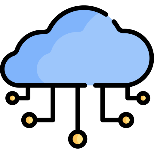 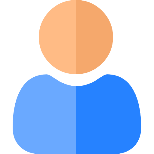 GUC
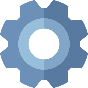 Agente
Centralita
Operador
Integración CTI
Promo-Soft confidencial y propietario - no copiar o distribuir
33/51
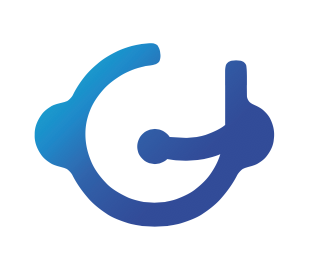 INICIAR SESION EN GUC
¿COMO SE PUEDE INICIAR SESION EN GUC?
34/53
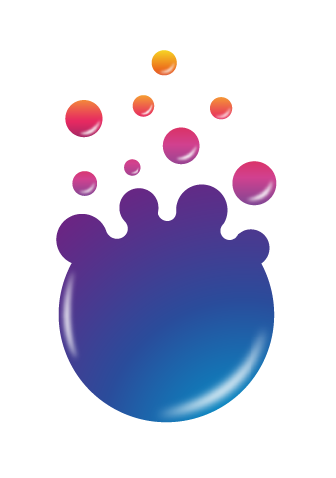 Promo-Soft confidencial y propietario - no copiar o distribuir
34/51
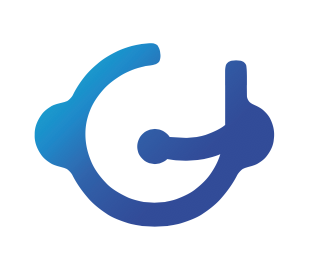 INICIAR SESION EN GUC
 LOGIN A SERVICIO POR TELÉFONO
Cerrar sesión en Servicio
Inicio de sesión en Servicio
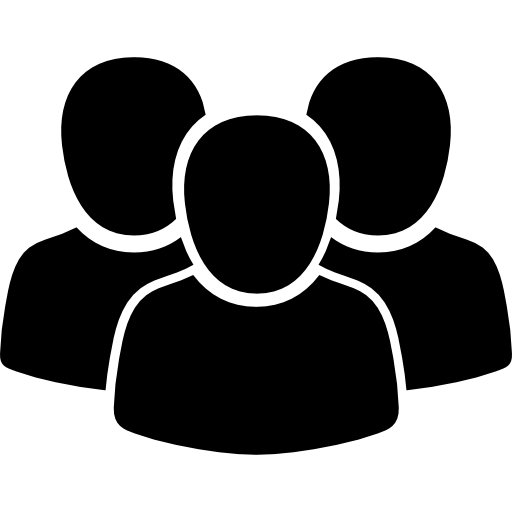 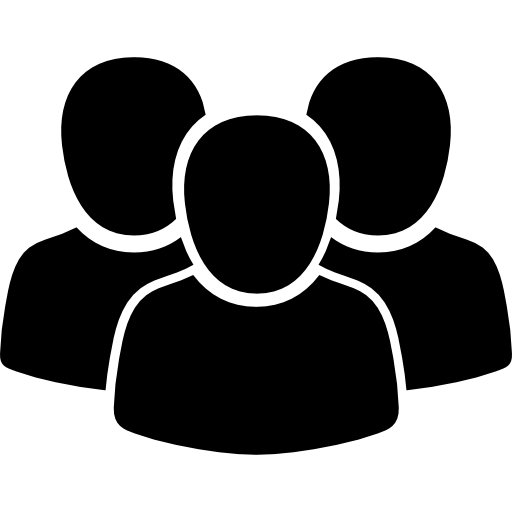 35/53
Agente inicia sesión en un servicio
Agente cierra sesión
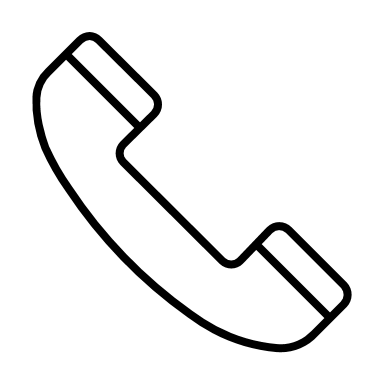 *35
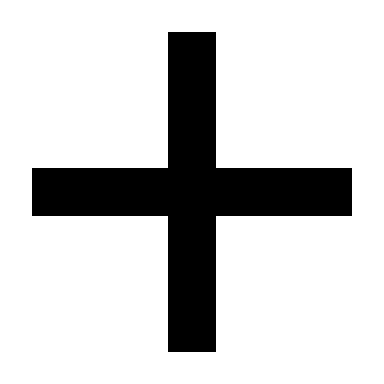 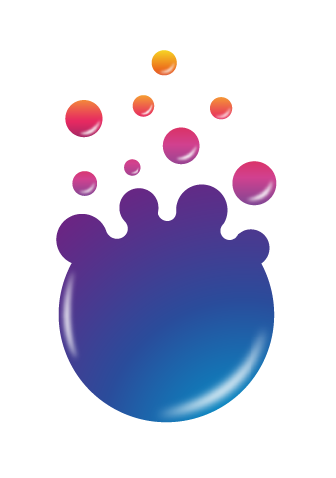 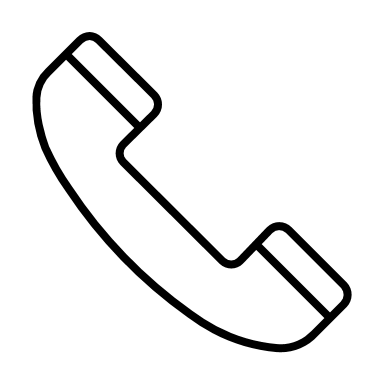 *34
Código servicio
Código agente
PIN
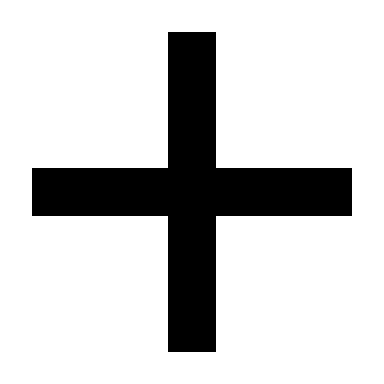 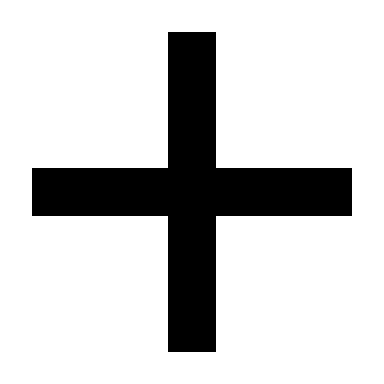 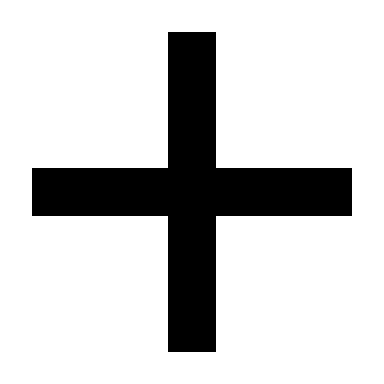 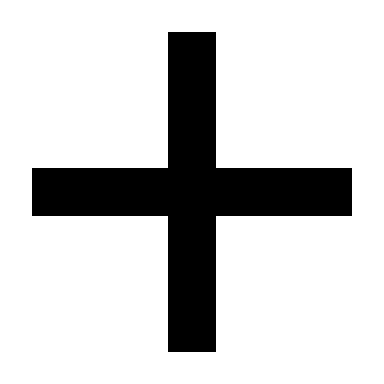 El usuario cierra sesión
El usuario gestiona las llamadas
Promo-Soft confidencial y propietario - no copiar o distribuir
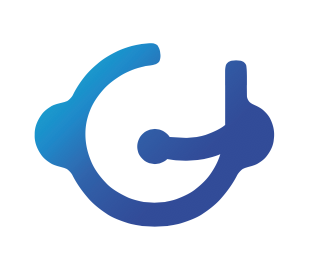 INICIAR SESION EN GUC
LOGIN DISPARANDO ARGUMENTARIO DE CAMPAÑA
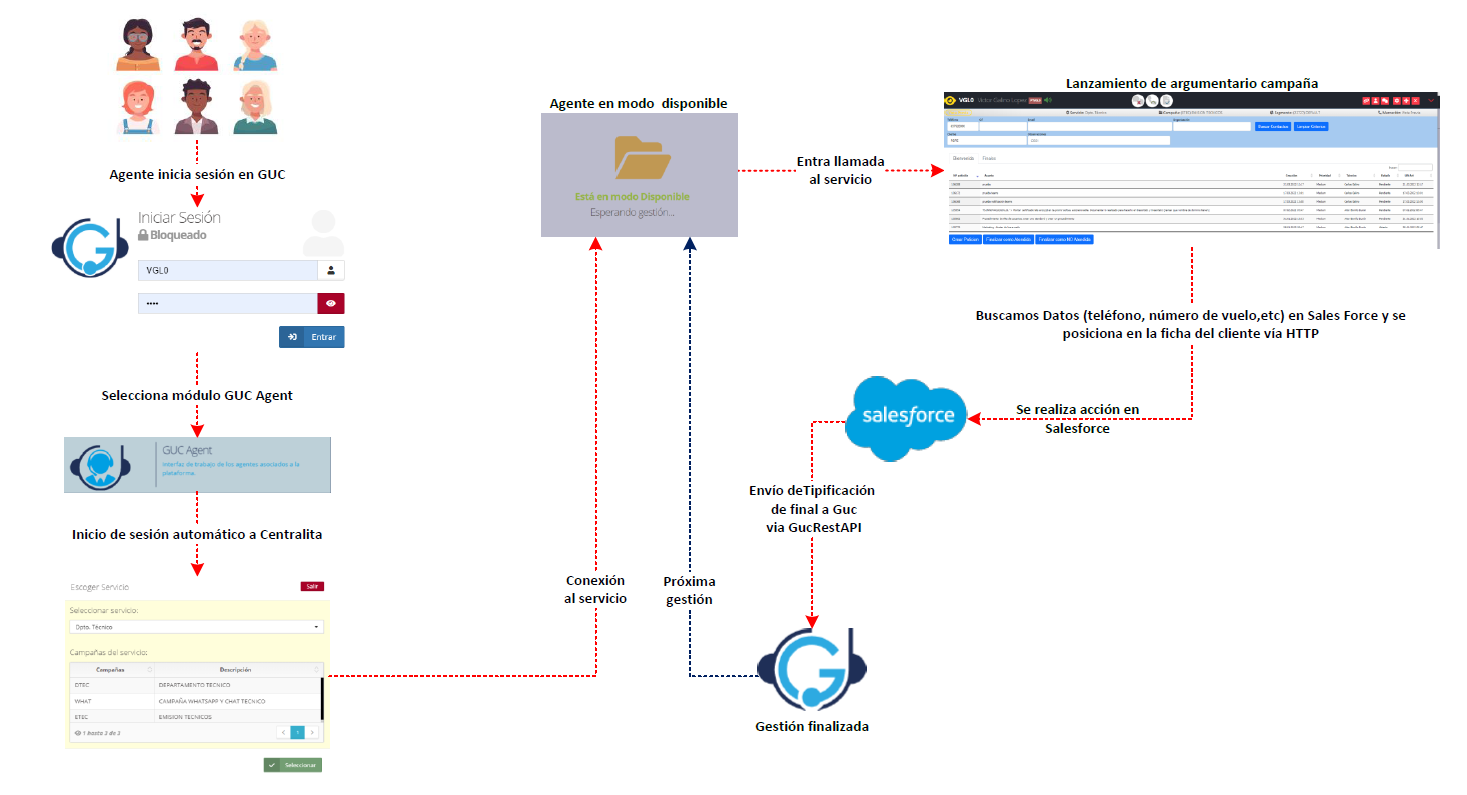 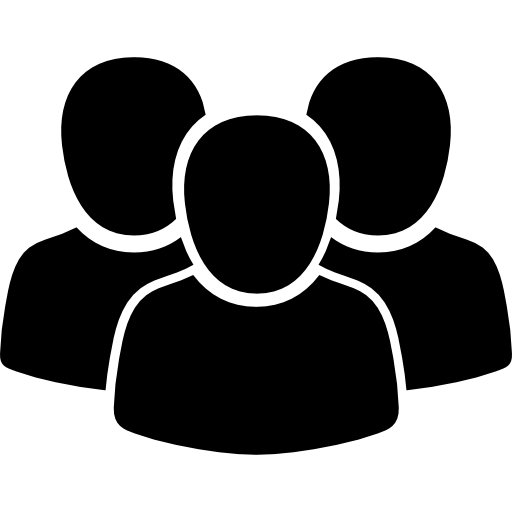 Entra gestión al servicio
Agente inicia sesión en GUC
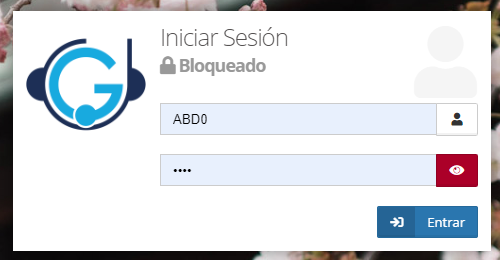 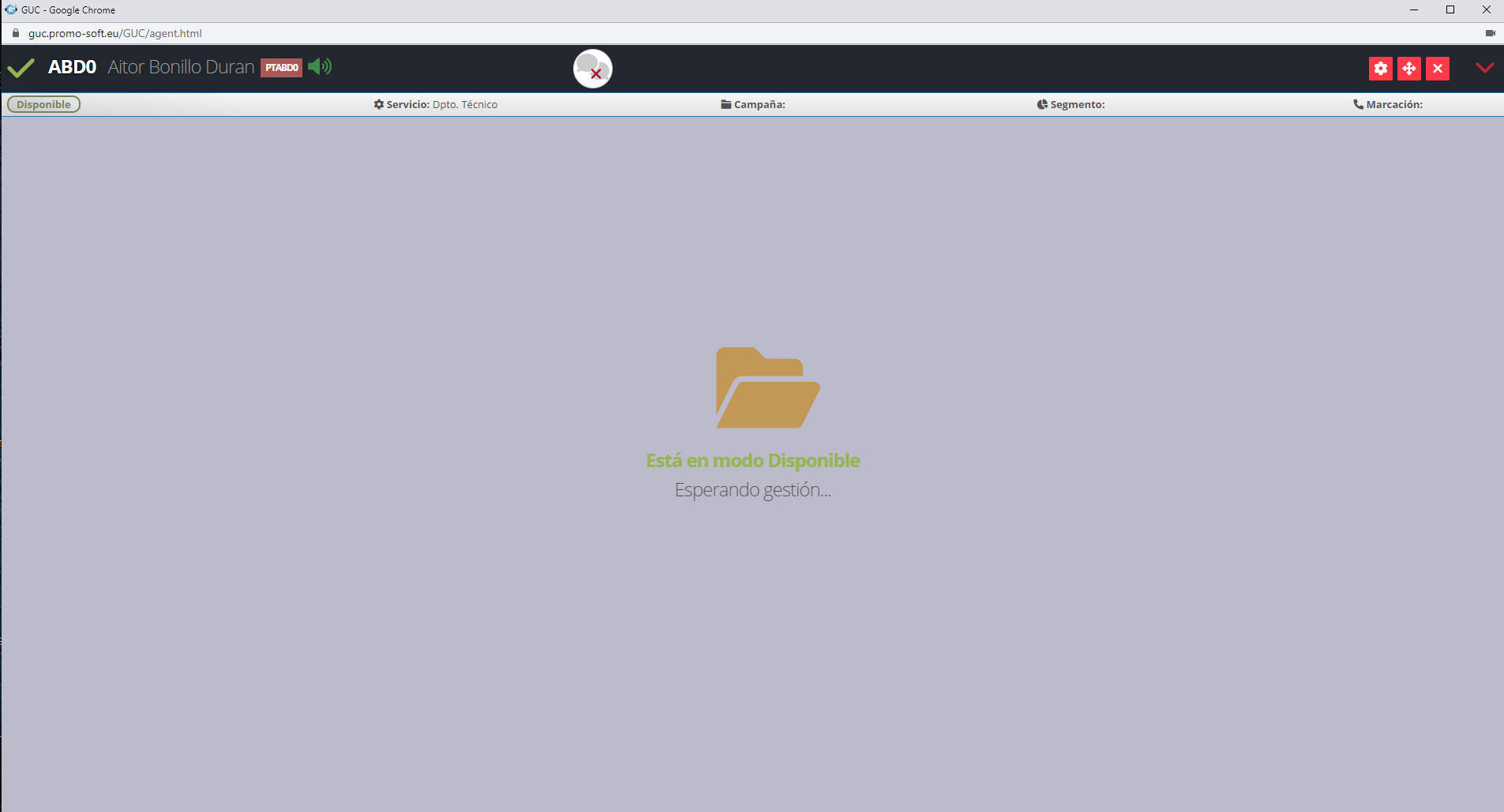 Operativa programada en argumentario (script)
36/53
Acceder a módulo GUC Agent
Tipificación de final
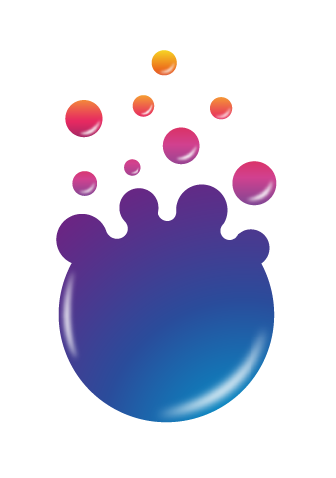 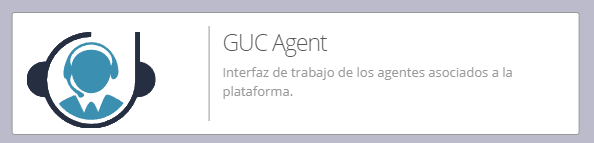 Conexión al servicio
Próxima gestión
Disparadores
Inicio de sesión automático a Centralita
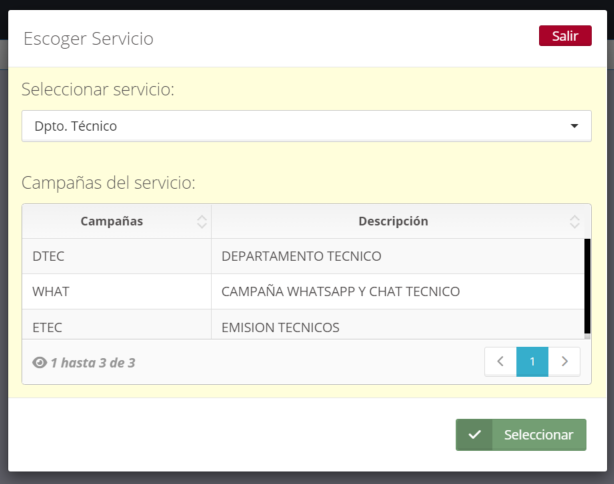 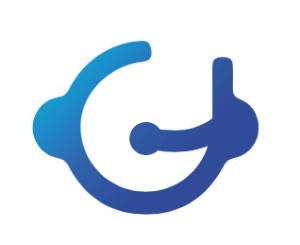 Gestión finalizada
Promo-Soft confidencial y propietario - no copiar o distribuir
36/51
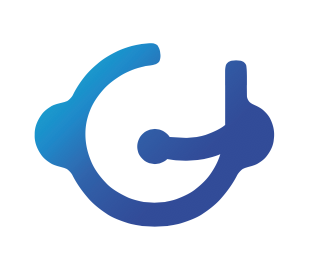 INICIAR SESION EN GUC
GUC AGENT LITE
Aplicación cliente
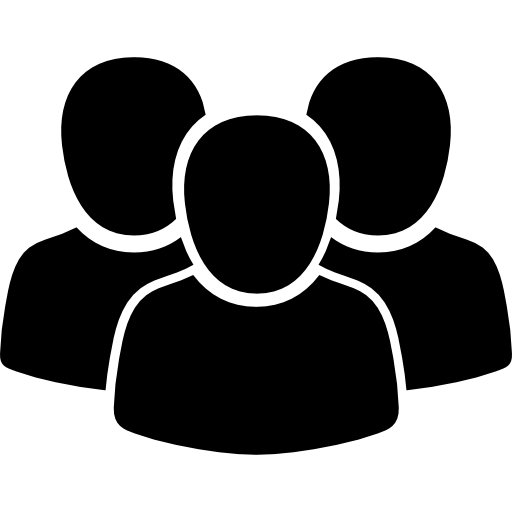 Entra gestión
al servicio
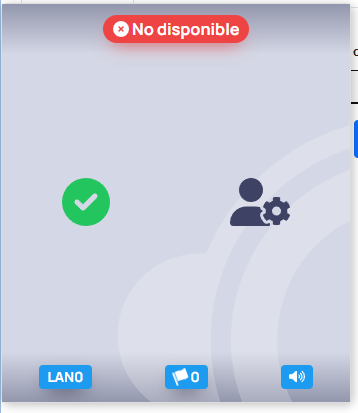 Agente inicia sesión en aplicación cliente.
Operativa del caso por aplicación cliente
Aplicación cliente
37/53
Tipificación por aplicación cliente
Usuario cambia estado a disponible
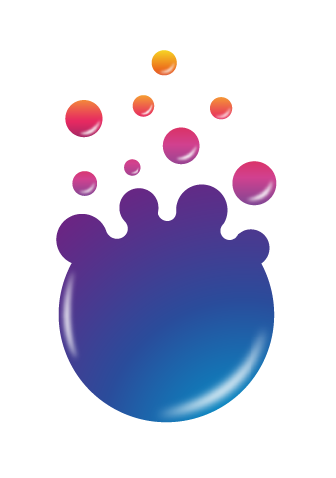 Disparadores por parte de GUC
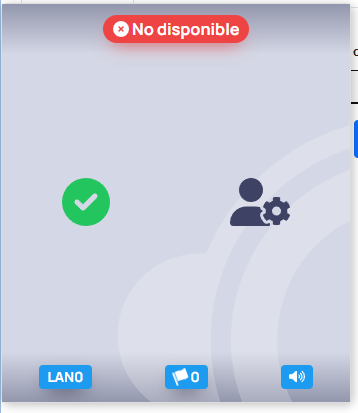 GUC Agent Lite se muestra embebido en la aplicación cliente
COMPATIBLE CON CRM
Promo-Soft confidencial y propietario - no copiar o distribuir
/51
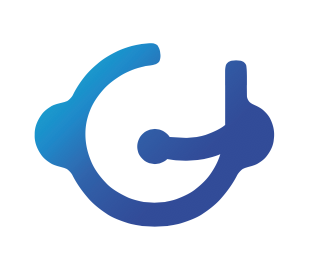 INICIAR SESION EN GUC
GUC REST API
GUC
Gestión de llamadas
Aplicación cliente
Emitir comandos
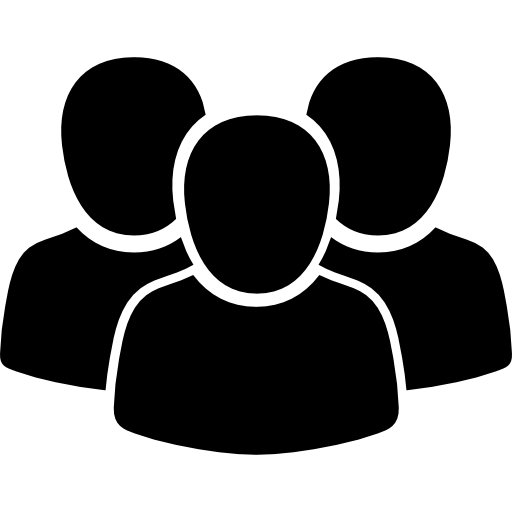 GUC Rest API
Gestionar eventos
38/53
Otras funcionalidades
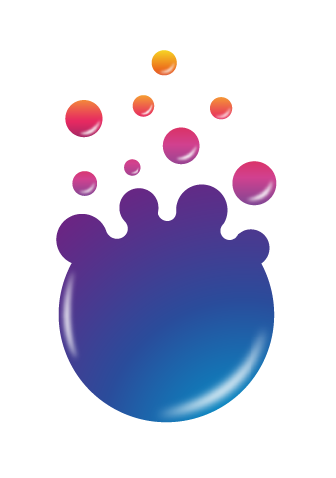 Promo-Soft confidencial y propietario - no copiar o distribuir
38/51
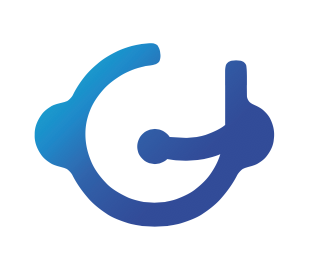 FUNCIONALIDADES
GUC cuenta con una extensa lista de funcionalidades implementadas que le otorgan un gran valor añadido en el mercado respecto a la competencia.
39/53
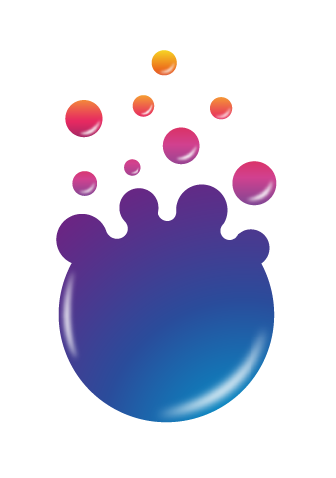 Promo-Soft confidencial y propietario - no copiar o distribuir
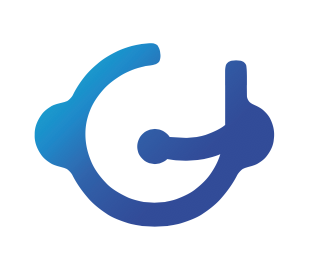 VALOR DIFERENCIAL – GUC CENTRALITA
CUADRO DE MANDOS
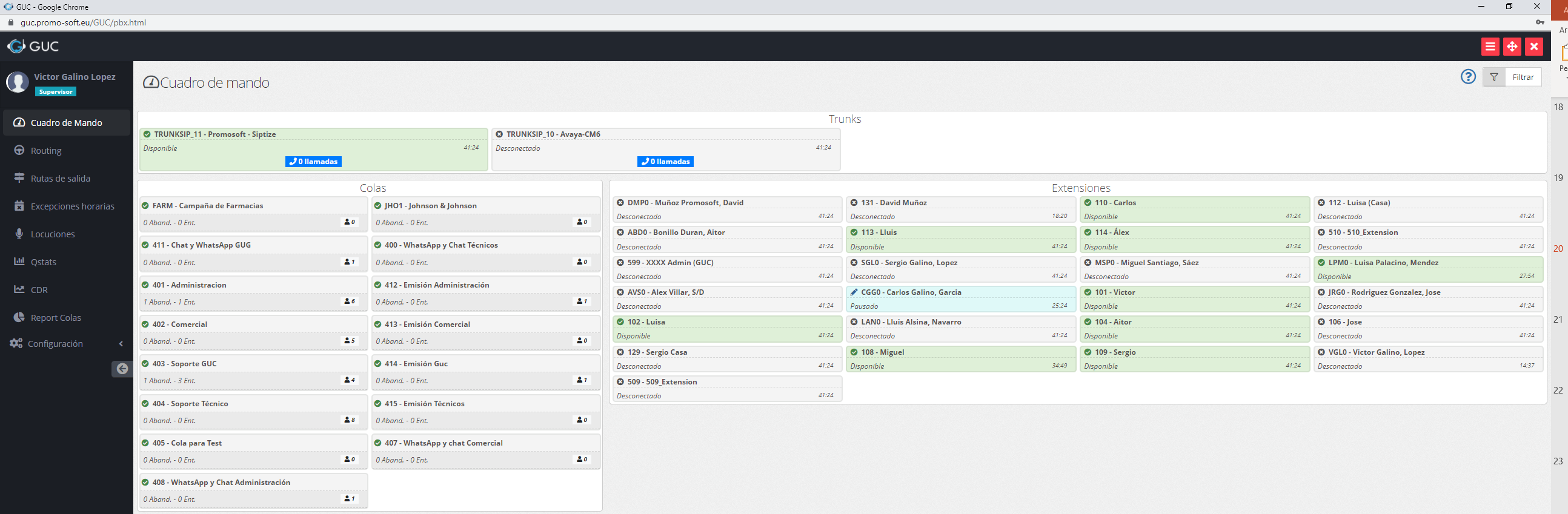 40/53
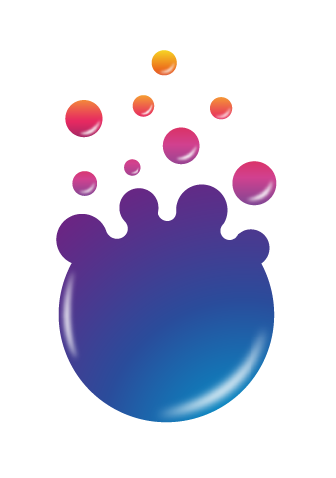 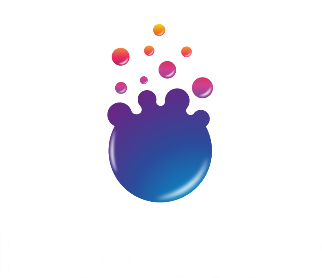 Promo-Soft confidencial y propietario - no copiar o distribuir
40/51
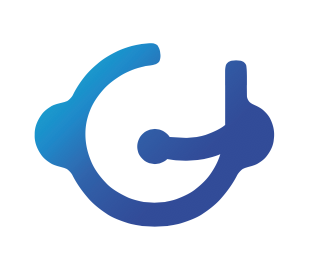 VALOR DIFERENCIAL – GUC CENTRALITA
ENRUTAMIENTO DE ENTRADA (IVR) – Flow
IVR
Gestión visual del enrutado mediante paleta de componentes "arrastrar y soltar".
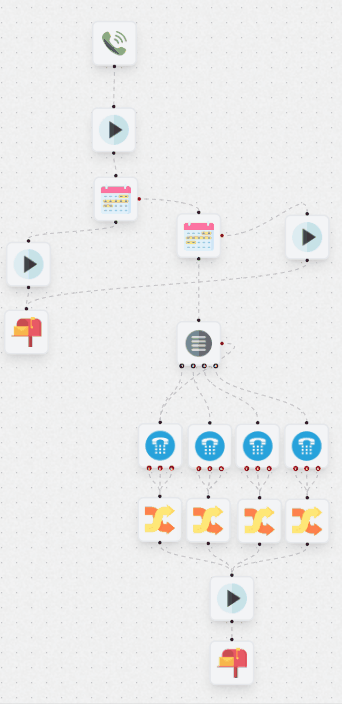 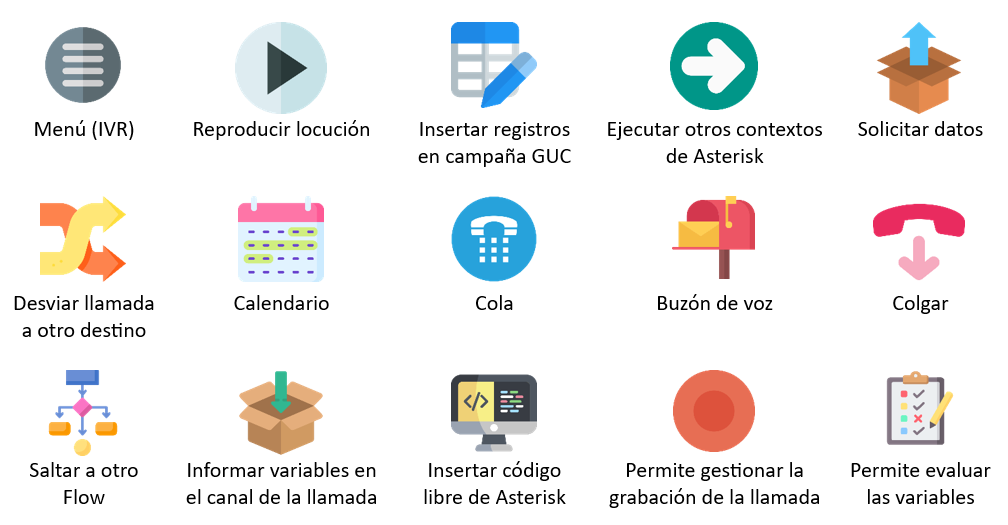 41/53
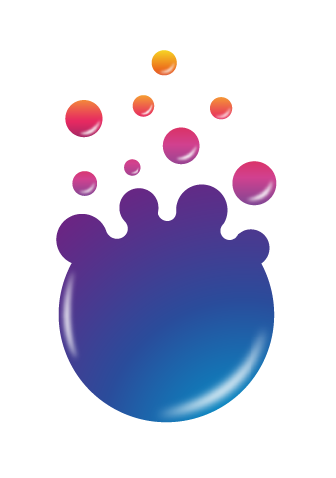 Promo-Soft confidencial y propietario - no copiar o distribuir
41/51
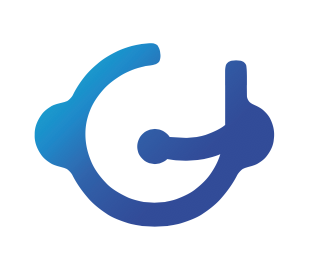 VALOR DIFERENCIAL – GUC CENTRALITA
ENRUTAMIENTO DE ENTRADA (IVR) – Menú IVR
IVR
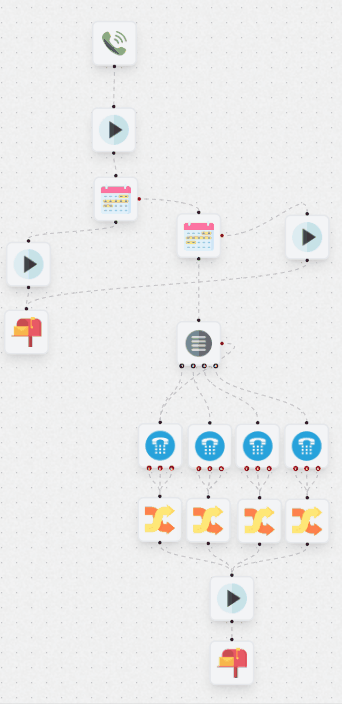 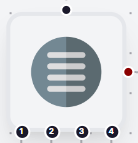 Flujo a seguir cuando no se cumple la condición
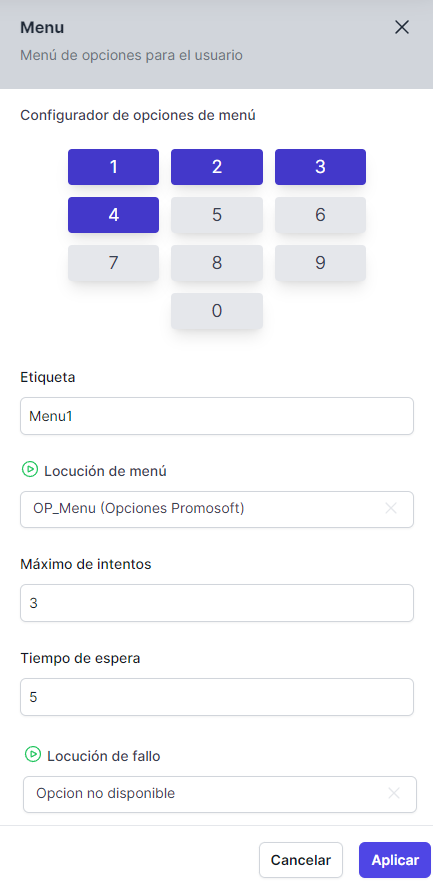 42/53
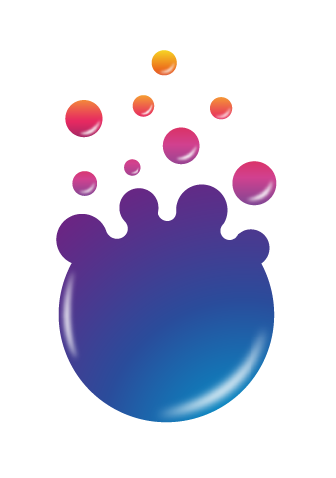 Promo-Soft confidencial y propietario - no copiar o distribuir
42/51
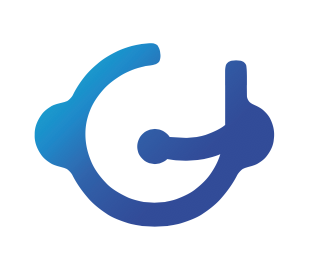 VALOR DIFERENCIAL – GUC CENTRALITA
ENRUTAMIENTO DE ENTRADA (IVR) – Gestión de Colas
IVR
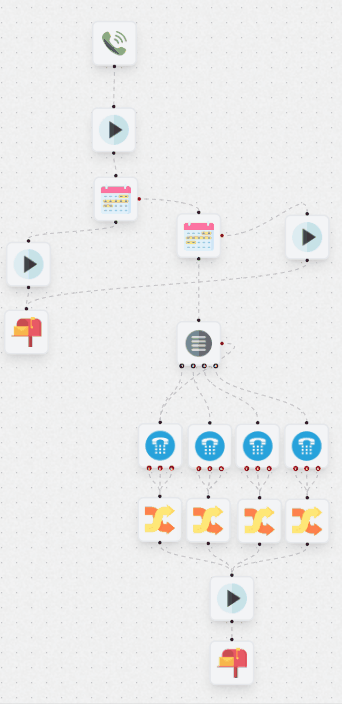 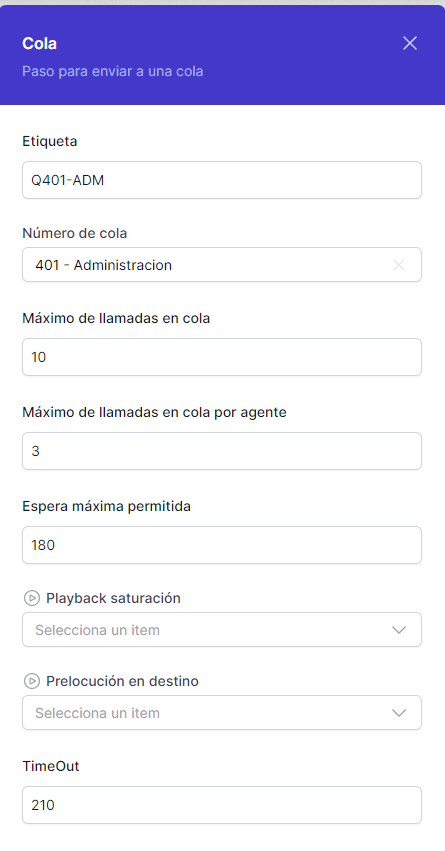 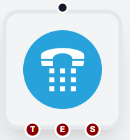 43/53
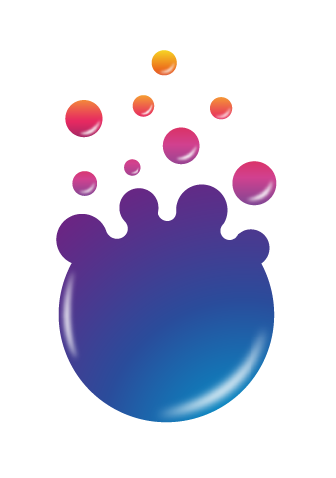 SATURACIÓN
Antes de llevar la llamada a la cola se evalúa cual es la llamada que lleva más tiempo. Si alguna supera el valor, se va por saturación.
Configurar tecla escape en centralita
ESCAPE
Permite salir de la cola.
TIMEOUT
La llamada ya se ha metido en la cola y la persona está esperando. Este parámetro indica el tiempo máximo que se quedará el usuario en la cola. Después de ese tiempo la salida de la cola es la de TimeOut.
Promo-Soft confidencial y propietario - no copiar o distribuir
43/51
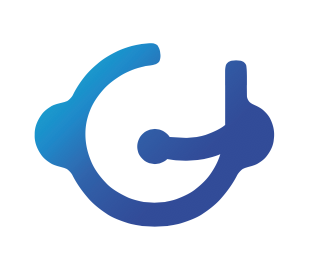 VALOR DIFERENCIAL – GUC CENTRALITA
ENRUTAMIENTO DE ENTRADA (IVR) – Creación Dialplan Asterisk
IVR
El sistema IVR está diseñado para generar código nativo compatible con Asterisk, lo que facilita la integración y gestión de llamadas. Además, incorpora herramientas para la depuración de errores, mejorando así la eficiencia en la resolución de problemas y el mantenimiento del sistema.
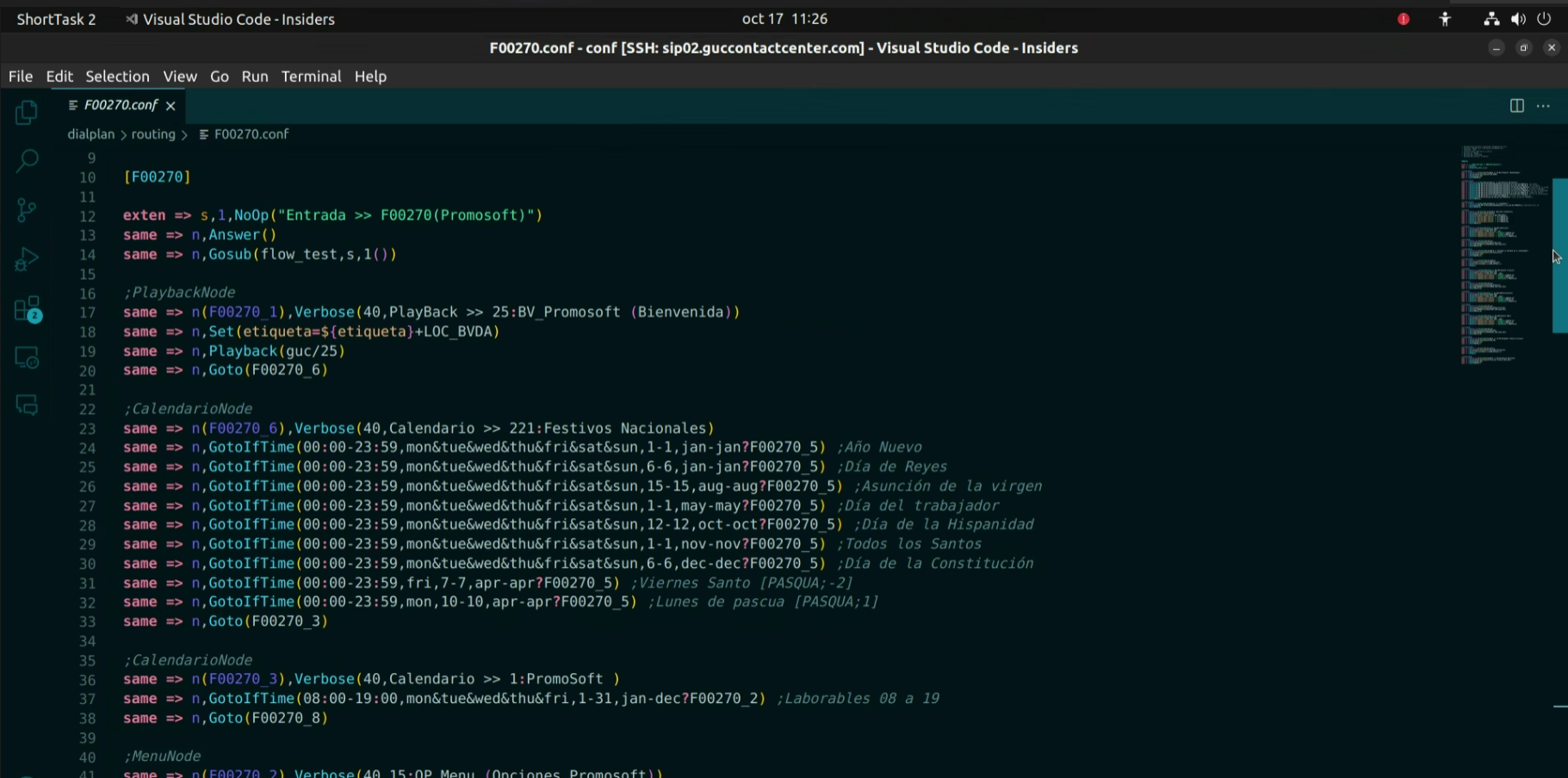 44/53
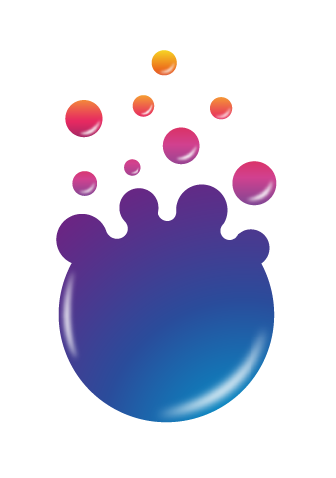 Promo-Soft confidencial y propietario - no copiar o distribuir
44/51
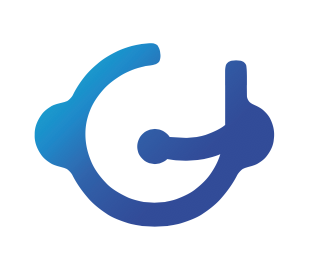 VALOR DIFERENCIAL – GUC CENTRALITA
ENRUTAMIENTO DE SALIDA
IVR
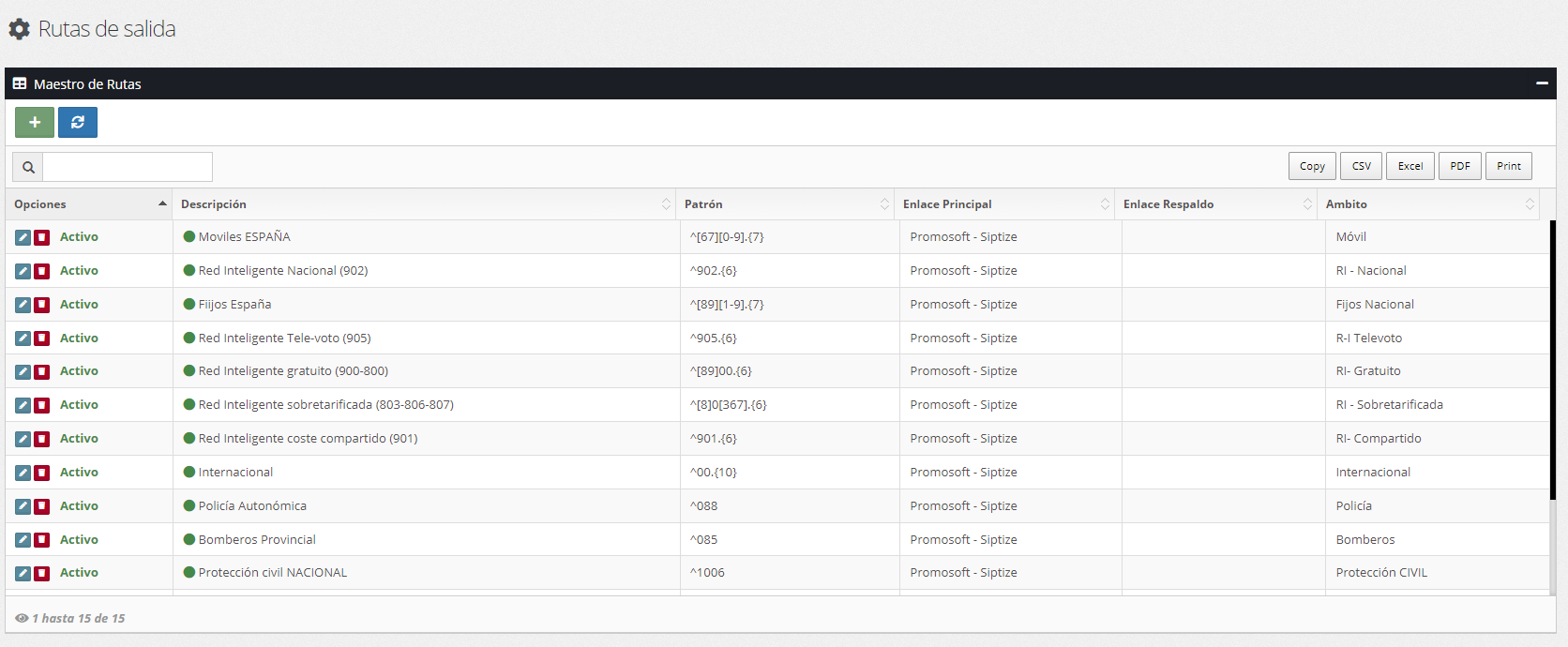 45/53
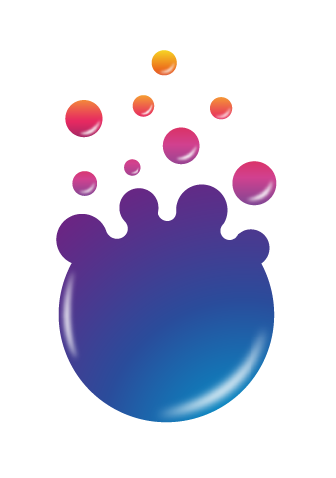 Promo-Soft confidencial y propietario - no copiar o distribuir
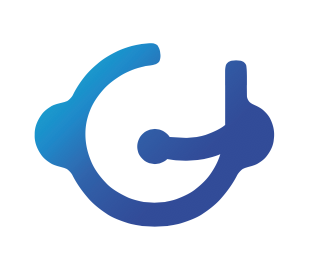 VALOR DIFERENCIAL – GUC CENTRALITA
HORARIOS - CALENDARIOS
El sistema ofrece una avanzada gestión de horarios y calendarios, brindando la posibilidad de configurar un número ilimitado de calendarios para el enrutamiento preciso de las llamadas. Además, cuenta con soporte especial para la programación de días festivos, como el Día de Pascua, garantizando una operatividad adaptada a las necesidades del calendario oficial y empresarial.
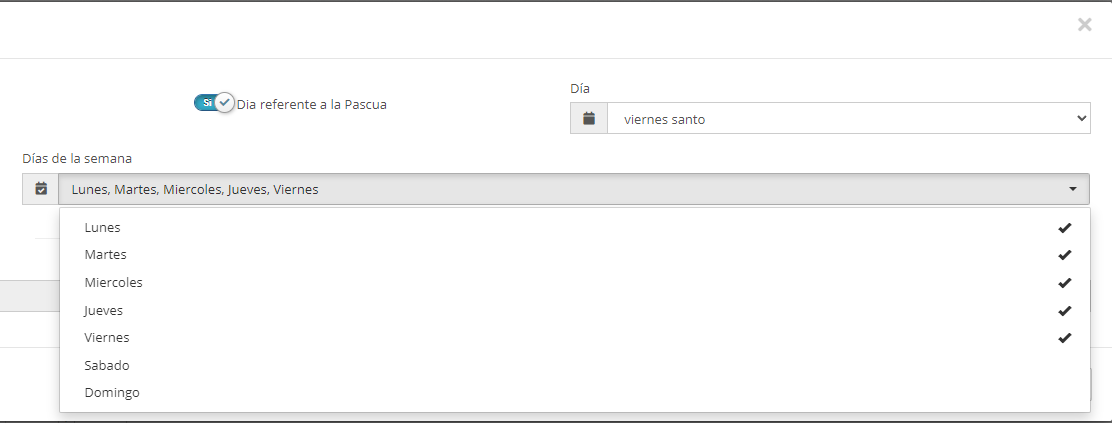 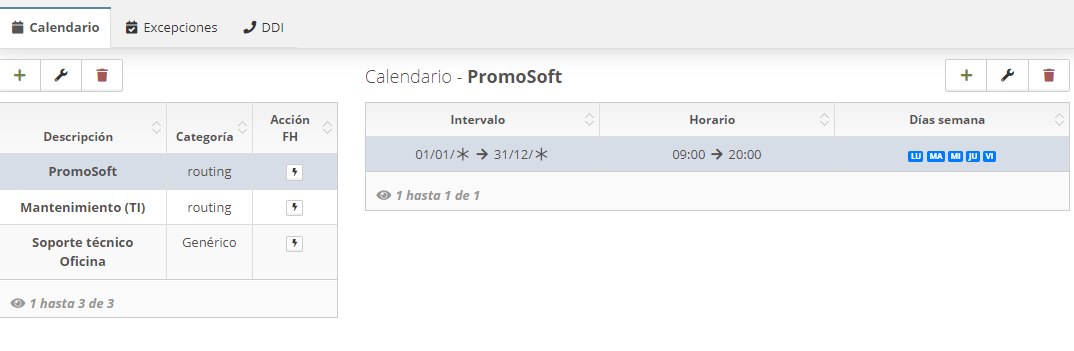 46/53
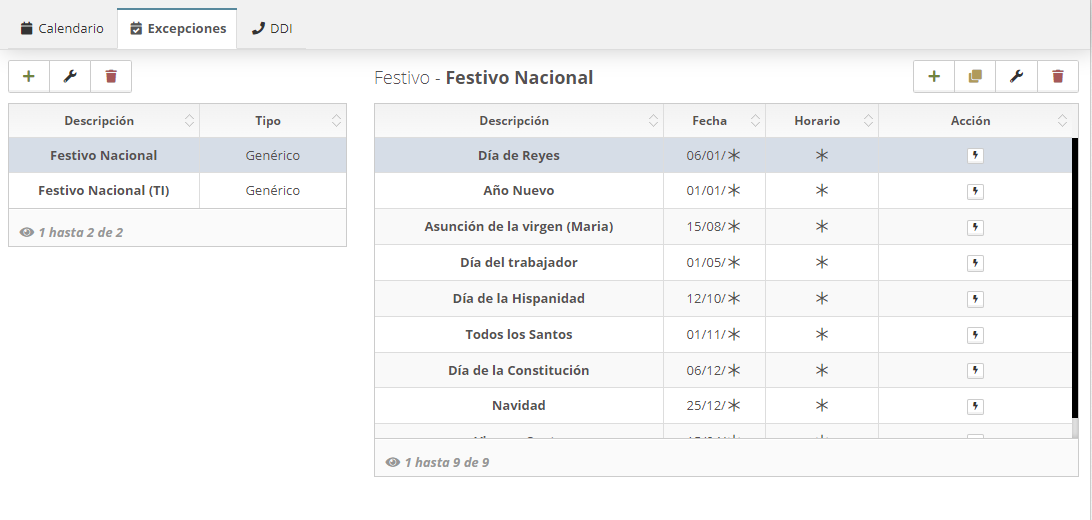 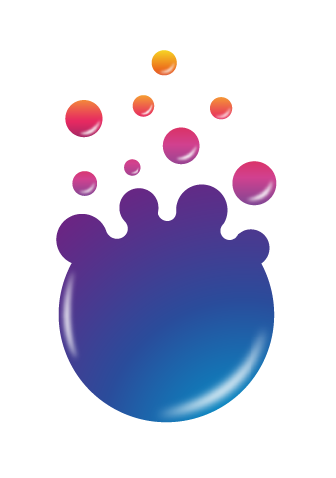 Promo-Soft confidencial y propietario - no copiar o distribuir
46/51
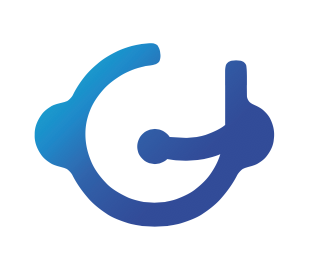 VALOR DIFERENCIAL – GUC CENTRALITA
LOCUCIONES
El sistema integra una robusta gestión de locuciones, con capacidad para generar voz mediante tecnología de Texto a Voz (Text to Speech) con idiomas y con géneros automáticos. Facilita la grabación de mensajes de voz a través de la interfaz de usuario y permite la importación eficiente de grabaciones existentes directamente en la plataforma, optimizando así la experiencia de comunicación.
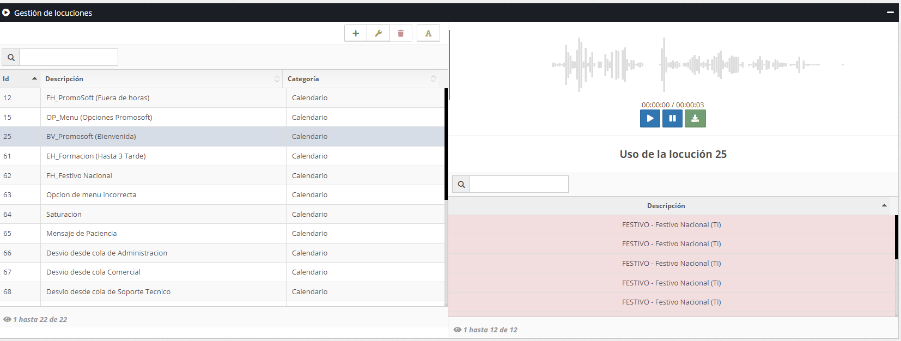 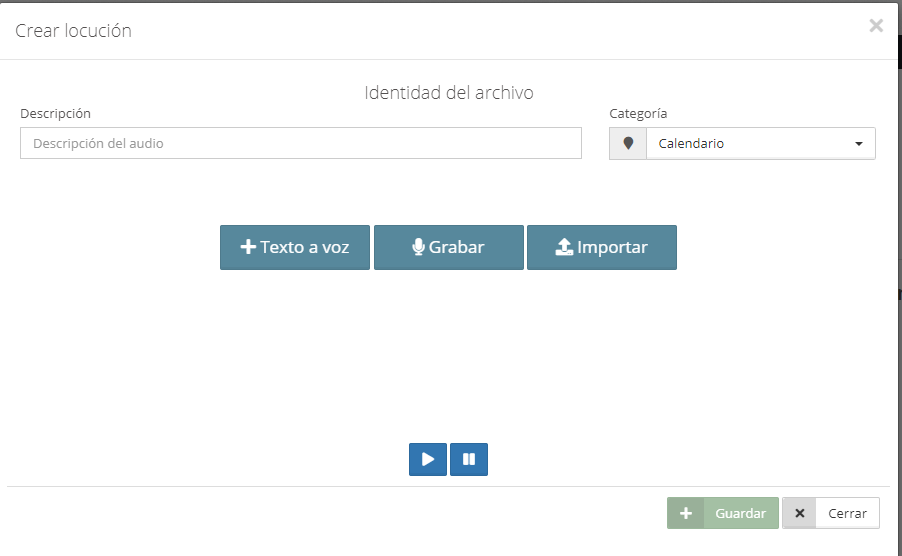 47/53
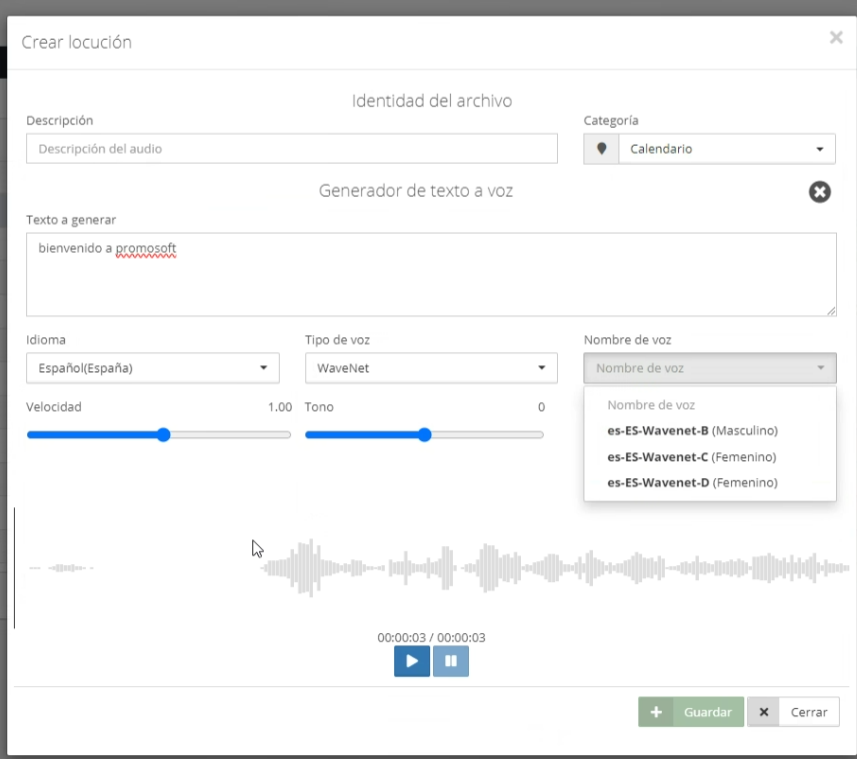 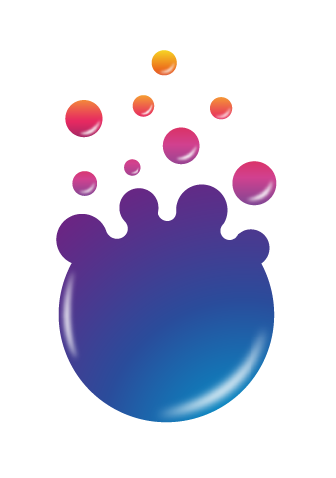 Promo-Soft confidencial y propietario - no copiar o distribuir
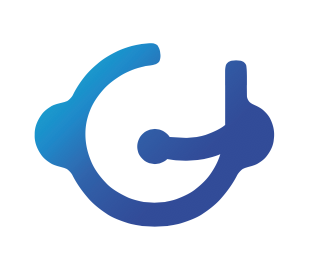 VALOR DIFERENCIAL – GUC CENTRALITA
CONTROL DE TRANSFERENCIAS
Los supervisores determinan por campaña los destinos de transferencias autorizadas y permite realizar transferencias a los destinos configurados. Estos pueden ser tanto colas GUC como números externos.
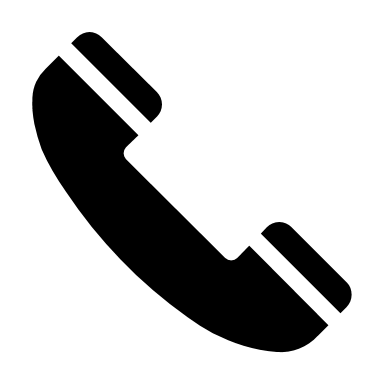 Cola GUC
48/53
Número externo
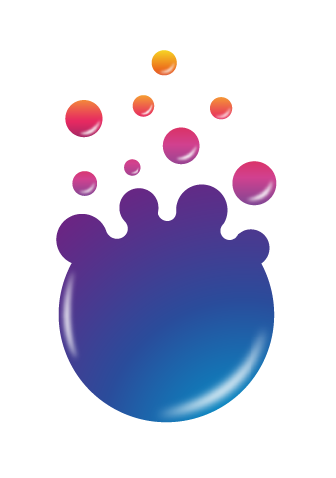 Promo-Soft confidencial y propietario - no copiar o distribuir
48/51
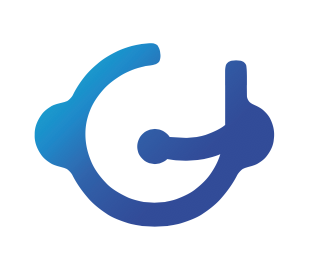 VALOR DIFERENCIAL – GUC CENTRALITA
GRABACIÓN DE CONVERSACIONES
Las grabaciones de conversaciones se realizan por patrones personalizados y son posibles iniciarlos tanto desde el Routing / IVR como desde la política de grabación de la campaña. El software permite encriptar las llamadas.
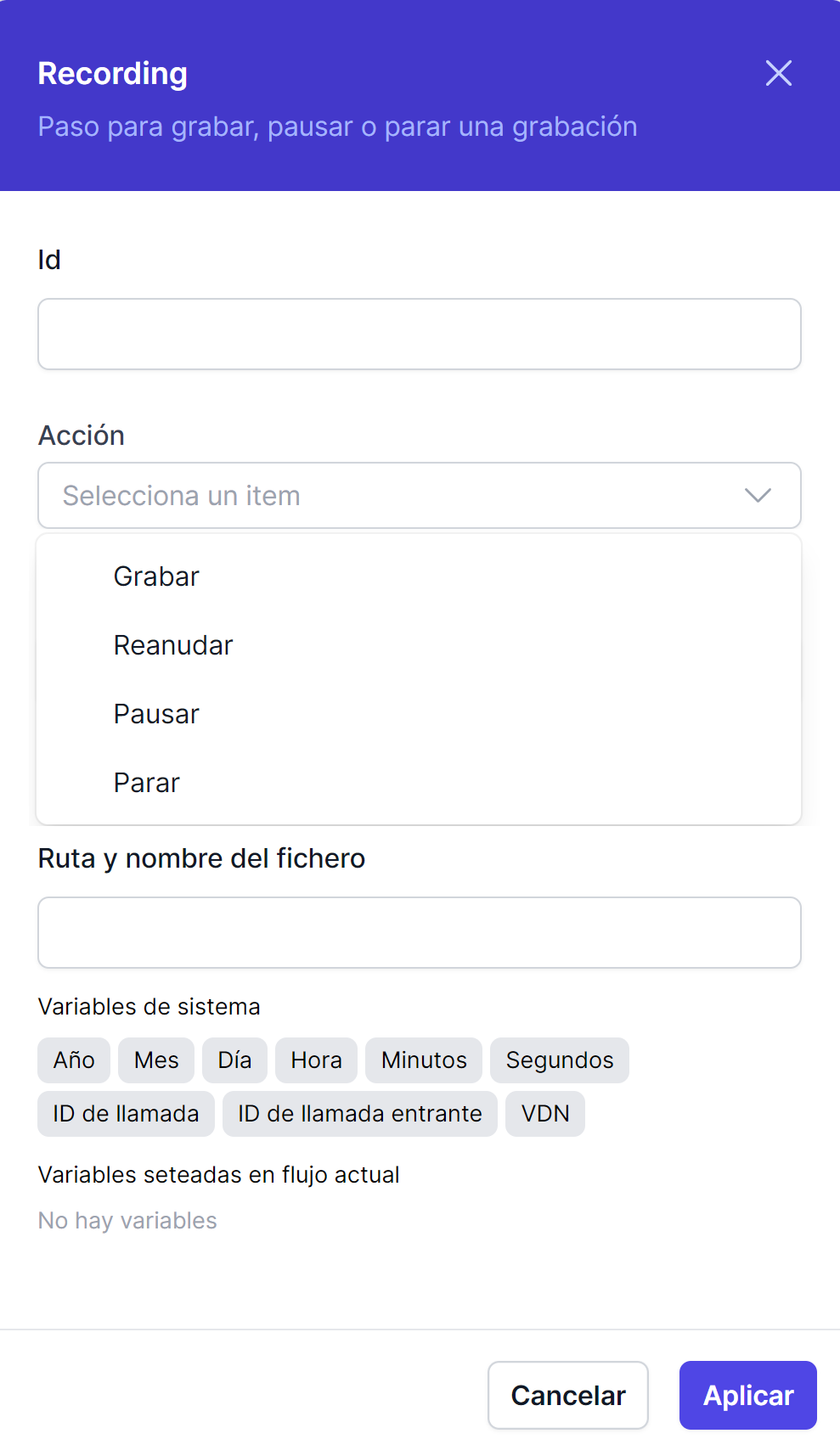 49/53
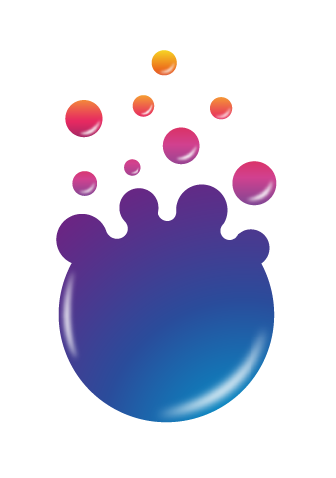 Promo-Soft confidencial y propietario - no copiar o distribuir
49/51
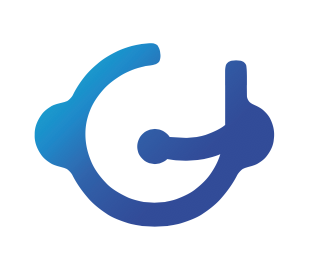 VALOR DIFERENCIAL – GUC CONTACT CENTER
HOJAS DE PRODUCCIÓN
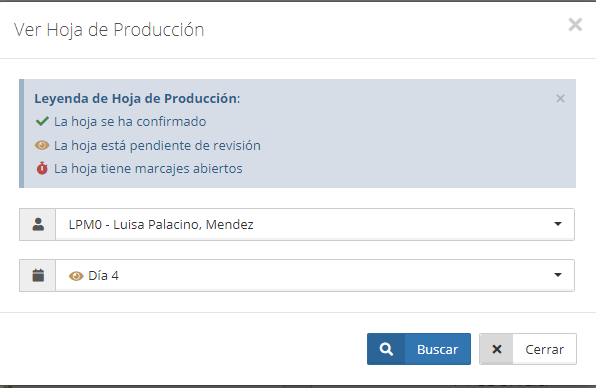 50/53
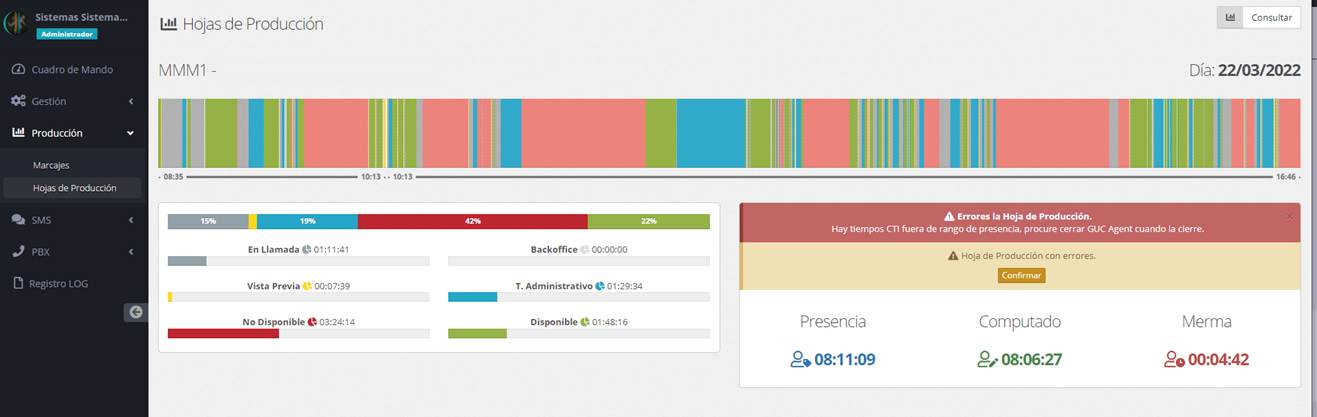 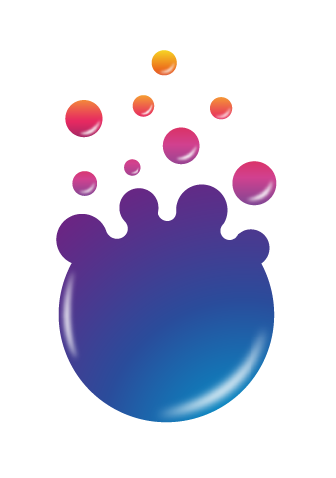 Promo-Soft confidencial y propietario - no copiar o distribuir
50/51
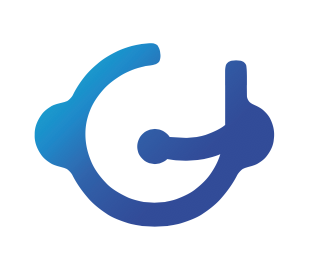 VALOR DIFERENCIAL – GUC CONTACT CENTER
CONTROL DE MARCAJES
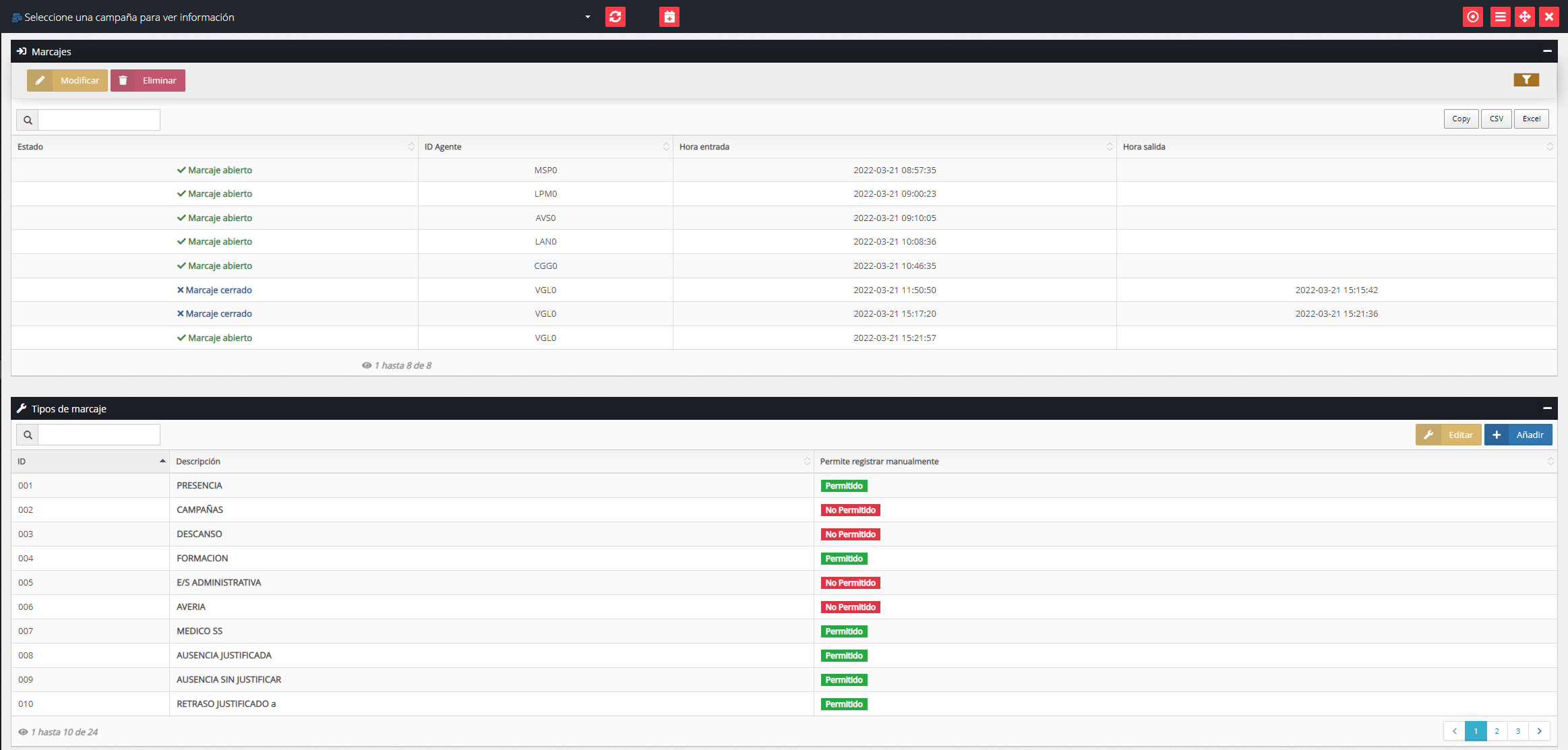 51/53
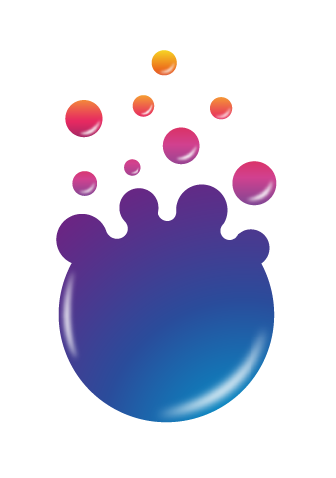 Promo-Soft confidencial y propietario - no copiar o distribuir
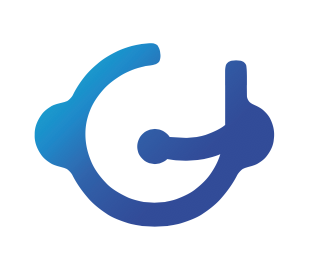 VALOR DIFERENCIAL – GUC CONTACT CENTER
TIEMPOS CTI POR AGENTE/GESTIÓN
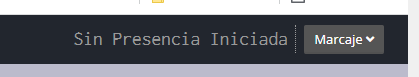 Presencia agente
GUC permite controlar los tiempos de presencia y producción de los agentes. Gestiona las hojas de producción diarias y permite a los agentes visualizar sus totales y firmar su trabajo.
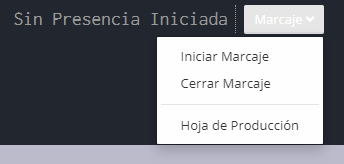 52/53
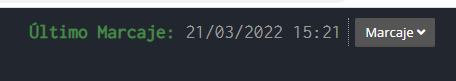 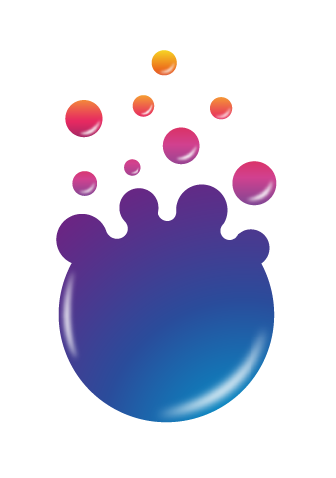 Tiempos agentes CTI por agente/gestión
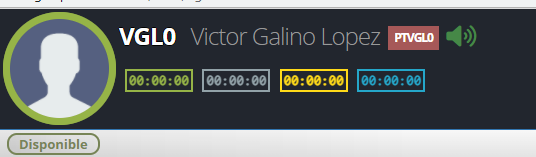 Tiempo Gestión
Tiempo  llamada
Tiempo Vista Previa
Tiempo Administrativo
Promo-Soft confidencial y propietario - no copiar o distribuir
52/51
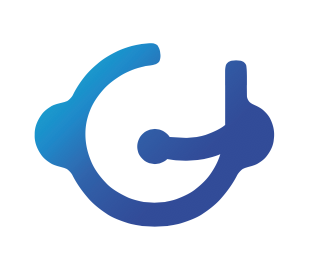 VALOR DIFERENCIAL – GUC CONTACT CENTER
TIPIFICACIÓN/FINALES
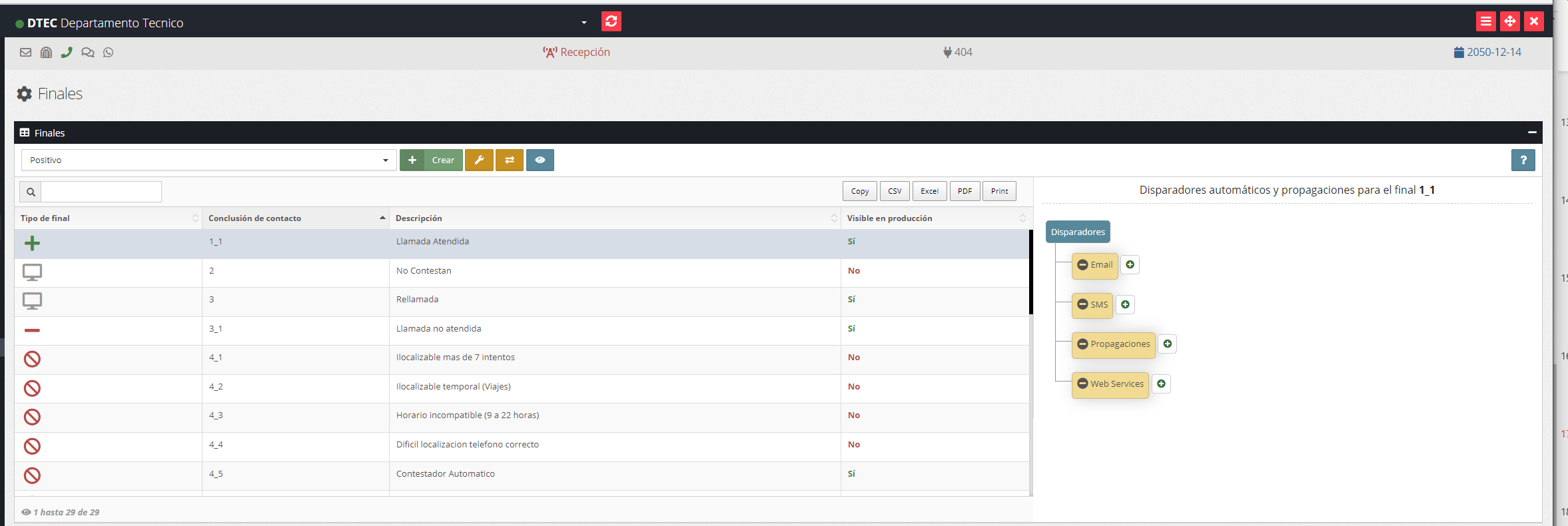 53/53
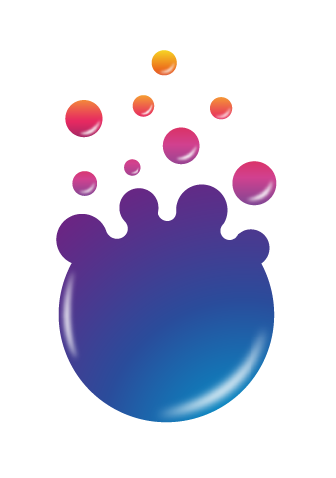 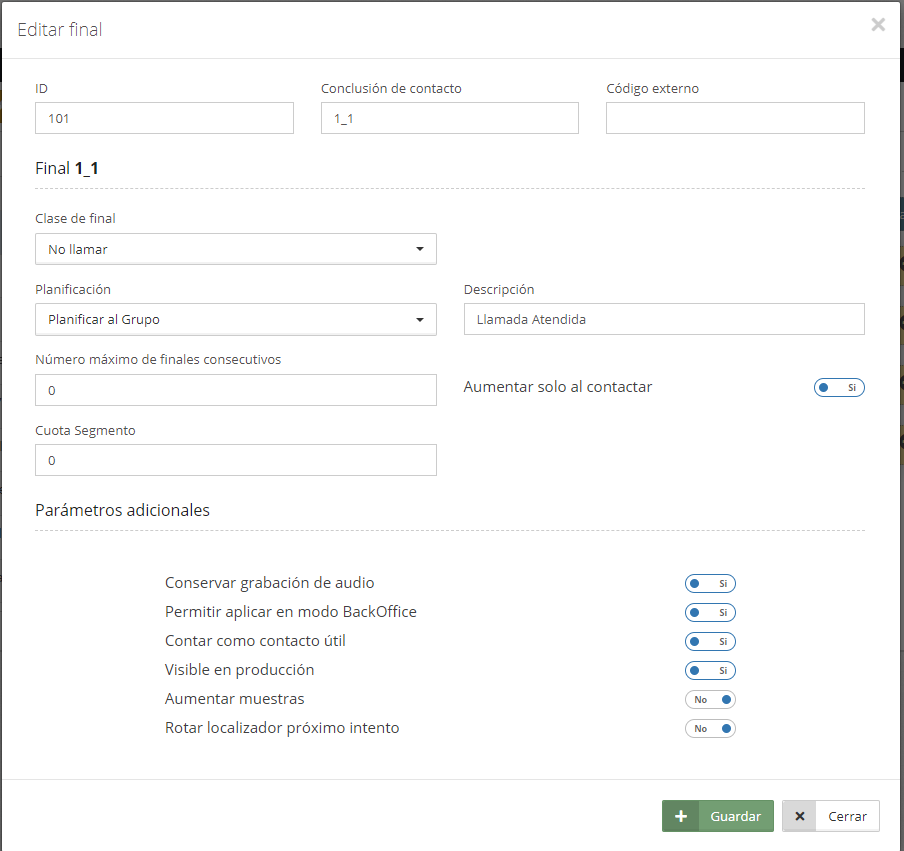 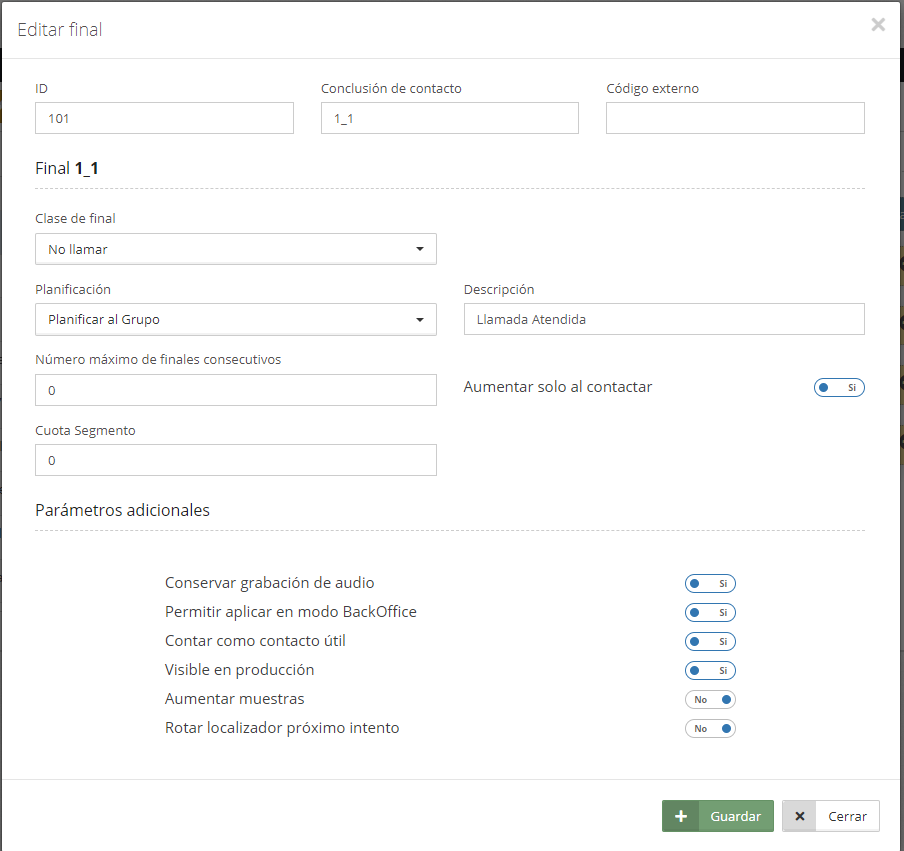 Promo-Soft confidencial y propietario - no copiar o distribuir
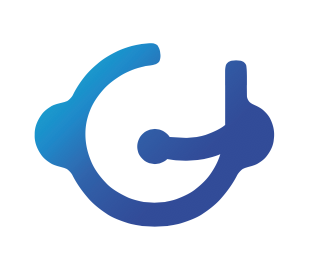 VALOR DIFERENCIAL – GUC CONTACT CENTER
DISPARADORES AUTOMÁTICOS
54/53
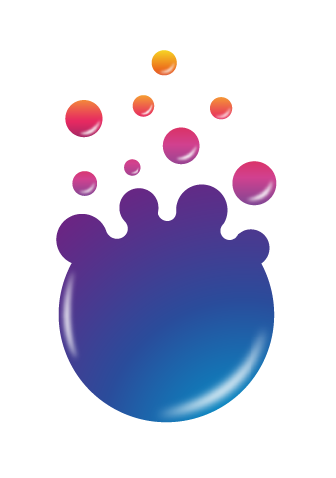 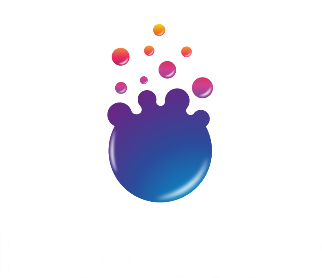 Promo-Soft confidencial y propietario - no copiar o distribuir
54/51
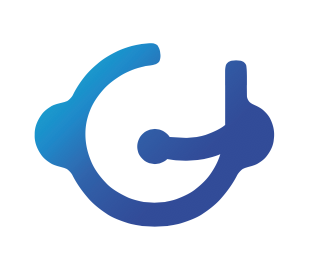 VALOR DIFERENCIAL – GUC CONTACT CENTER
ENCUESTA POST LLAMADA (EPL)
Al finalizar una llamada, aparece la Encuesta Post Llamada. También incluido en el canal de chat.
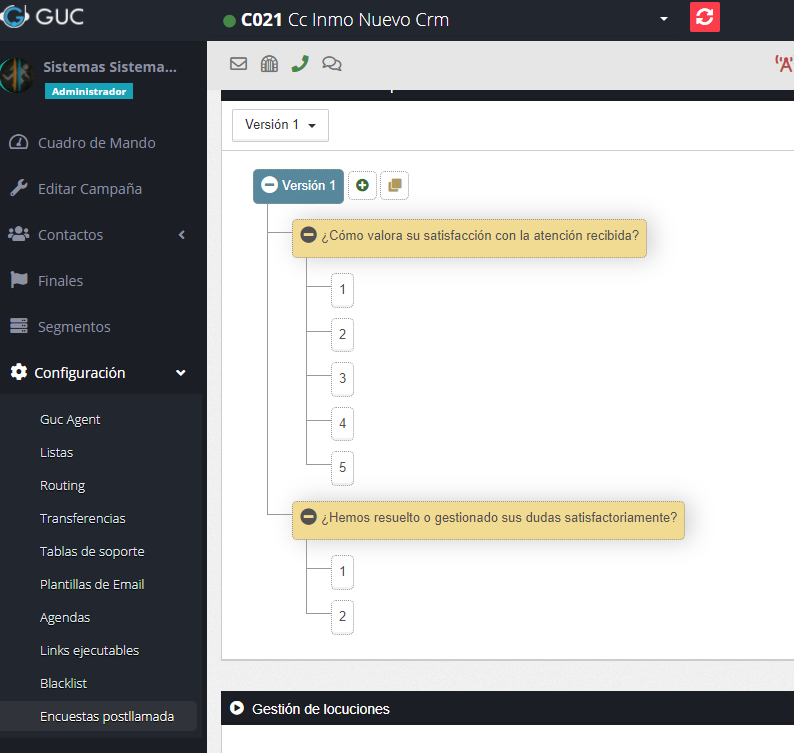 55/53
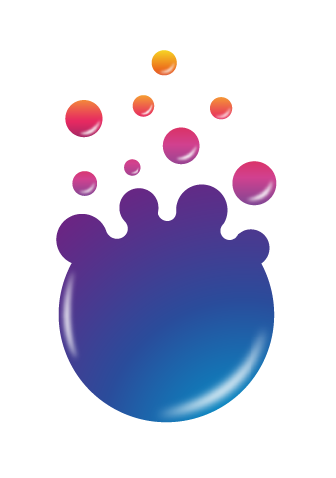 Promo-Soft confidencial y propietario - no copiar o distribuir
55/51
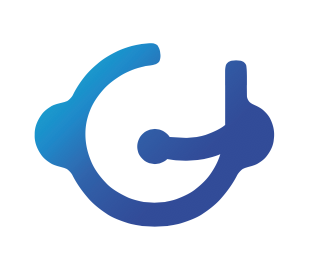 VALOR DIFERENCIAL – GUC CONTACT CENTER
GUC REST API
GUC Rest API, es un servicio, que permite la integración con GUC desde plataformas externas, a través de un servicio web. 
Utilizado por portales HTML, CRM o incluso aplicaciones externas.
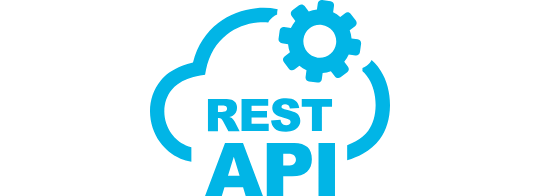 56/53
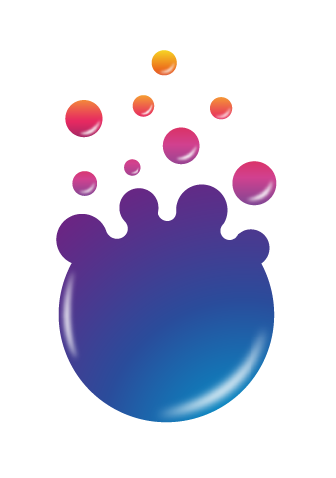 Promo-Soft confidencial y propietario - no copiar o distribuir
56/51
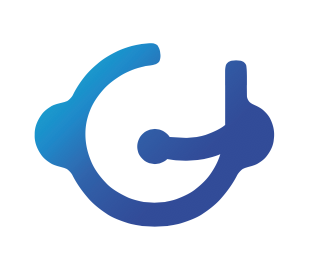 VALOR DIFERENCIAL – GUC CONTACT CENTER
EXTENSIONES DINÁMICAS
No hay extensiones creadas previamente en la centralita.
Las extensiones son creadas a medida que los usuarios van iniciando sesión en la plataforma GUC.
Las extensiones dejan de ser exclusivamente numéricas para llamarse igual que el usuario que ha iniciado sesión, haciendo altamente eficaz la gestión de las campañas.
El usuario MSS0 inicia sesión
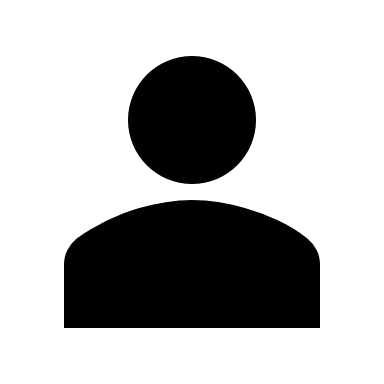 Campaña
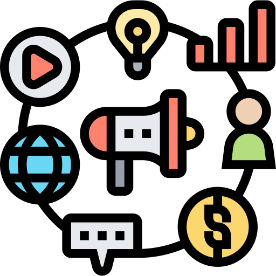 57/53
Creación de la extensión dinámica llamada MSS0
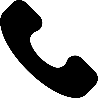 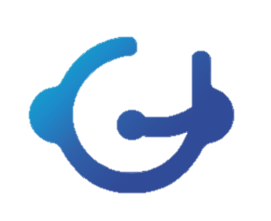 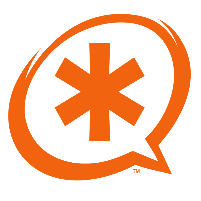 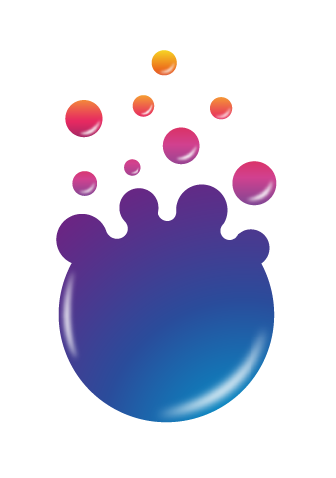 VGL0
ABD0
MSS0
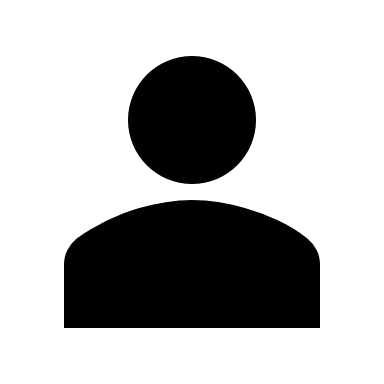 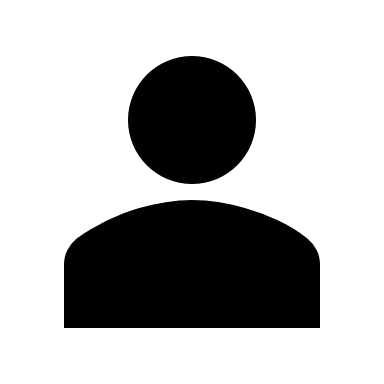 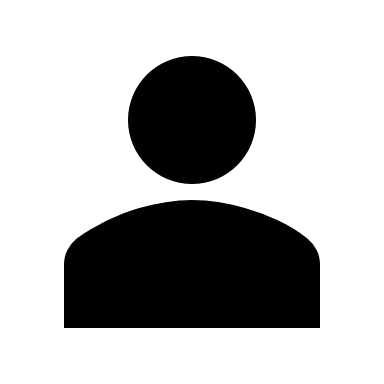 Centralita
GUC
Promo-Soft confidencial y propietario - no copiar o distribuir
57/51
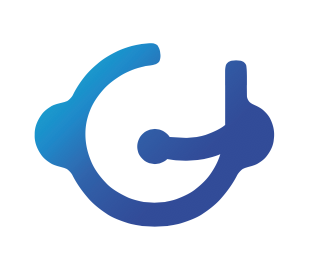 SEGURIDAD
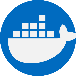 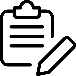 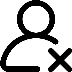 58/53
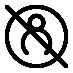 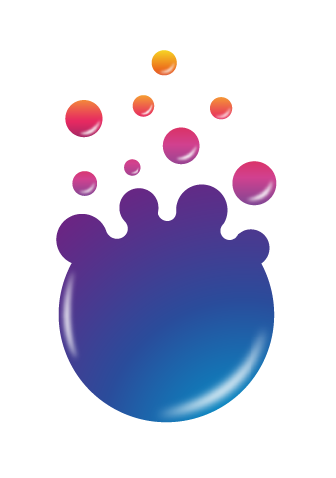 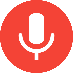 Promo-Soft confidencial y propietario - no copiar o distribuir
58/51
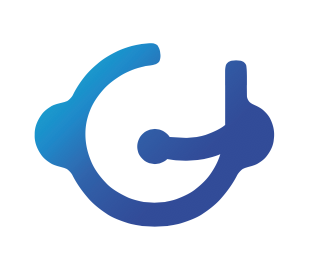 ANEXO CANALES
OMNICANALIDAD
GUC MAIL

Conexión automática al buzón de correo para la descarga del email y carga del registro en la campaña GUC.
GUC GATE

Canal de comunicación bidireccional con una Base de datos MySQL que permite comunicarse con otras aplicaciones para servir registros a una campaña de GUC
GUC CHAT

Facilita el inicio de conversaciones con clientes directamente desde el sitio web.
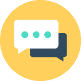 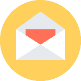 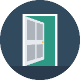 59/53
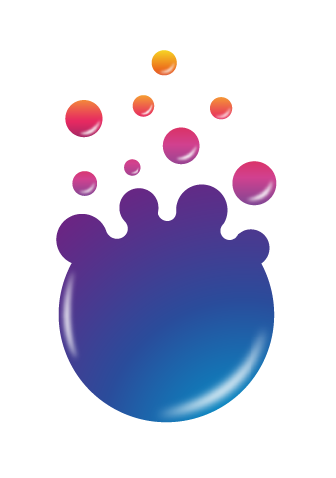 GUC SMS

Plataforma SMS para comunicación flexible:
Envío y recepción de mensajes directos.
Interfaz web y automatización vía GUC para integración de datos de negocio.
Envíos personalizados o en masa, ideales para notificaciones o campañas específicas.
CALLMENOW/CALLMEBACK

Canal de solicitud de llamada: el cliente ingresa su teléfono y solicita contacto con la campaña GUC, con opciones de atención inmediata o diferida
WHATSAPP

Habilita comunicación directa con clientes mediante WhatsApp.
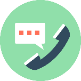 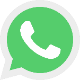 Promo-Soft confidencial y propietario - no copiar o distribuir
59/51
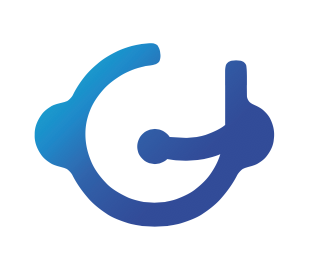 CANAL WHATSAPP
WHATSAPP BUSINESS
Herramienta que ayuda a comunicarse mejor con los clientes, aumentar las ventas y organizar la interacciones.
GUC GATE

Canal de comunicación bidireccional con una Base de datos MySQL que permite comunicarse con otras aplicaciones para servir registros a una campaña de GUC
GUC CHAT

Facilita el inicio de conversaciones con clientes directamente desde el sitio web.
60/53
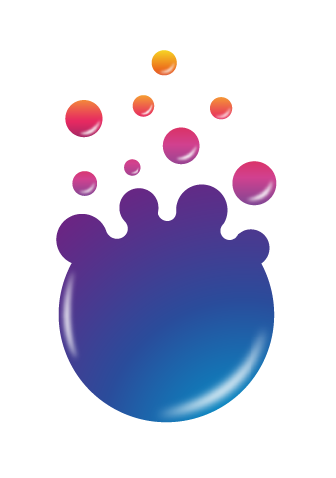 WHATSAPP

Habilita comunicación directa con clientes mediante WhatsApp.
Promo-Soft confidencial y propietario - no copiar o distribuir
60/51
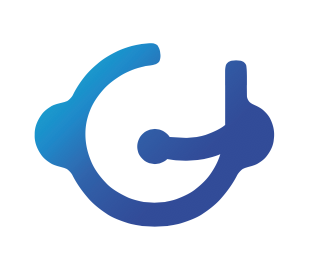 CANAL WHATSAPP
WHATSAPP BUSINESS CON GUC
GUC permite gestionar el canal de WhatsApp de una manera más eficiente.
GUC GATE

Canal de comunicación bidireccional con una Base de datos MySQL que permite comunicarse con otras aplicaciones para servir registros a una campaña de GUC
61/53
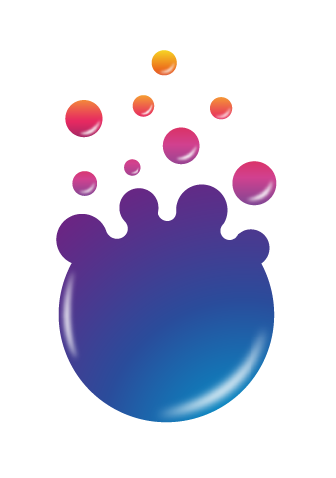 WHATSAPP

Habilita comunicación directa con clientes mediante WhatsApp.
Promo-Soft confidencial y propietario - no copiar o distribuir
61/51
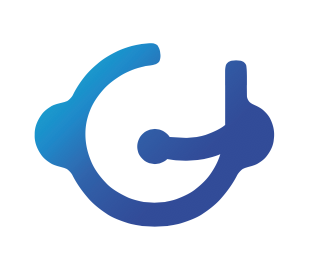 FUNCIONALIDADES - CANAL WHATSAPP
ALTA MULTITUD DE NÚMEROS
GUC permite gestionar múltiples números de WhatsApp para que puedas gestionar los números de teléfono de tus clientes en el mismo sistema.
GUC GATE

Canal de comunicación bidireccional con una Base de datos MySQL que permite comunicarse con otras aplicaciones para servir registros a una campaña de GUC
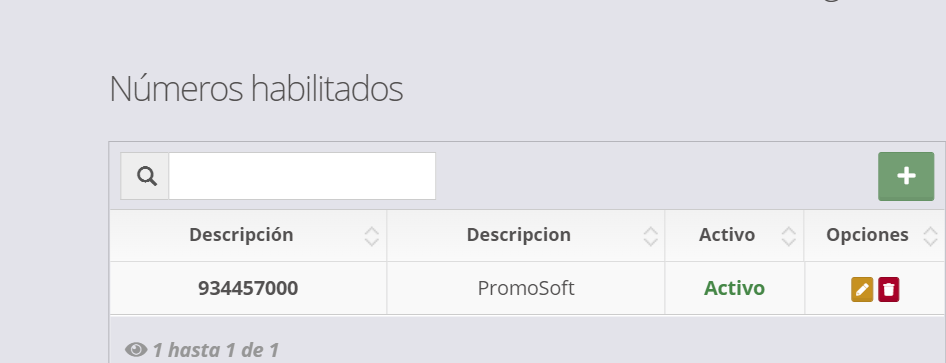 62/53
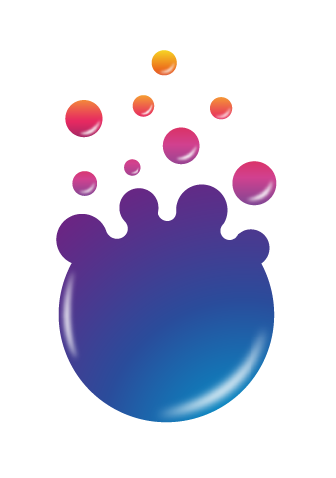 WHATSAPP

Habilita comunicación directa con clientes mediante WhatsApp.
Promo-Soft confidencial y propietario - no copiar o distribuir
62/51
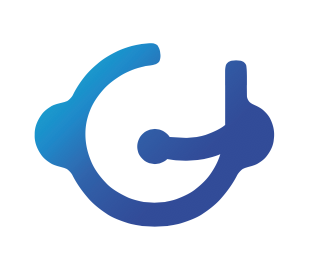 FUNCIONALIDADES - CANAL WHATSAPP
ÚNICO NÚMERO, MÚLTIPLES USOS
Con un único número se puede acceder a diversos servicios.
GUC GATE

Canal de comunicación bidireccional con una Base de datos MySQL que permite comunicarse con otras aplicaciones para servir registros a una campaña de GUC
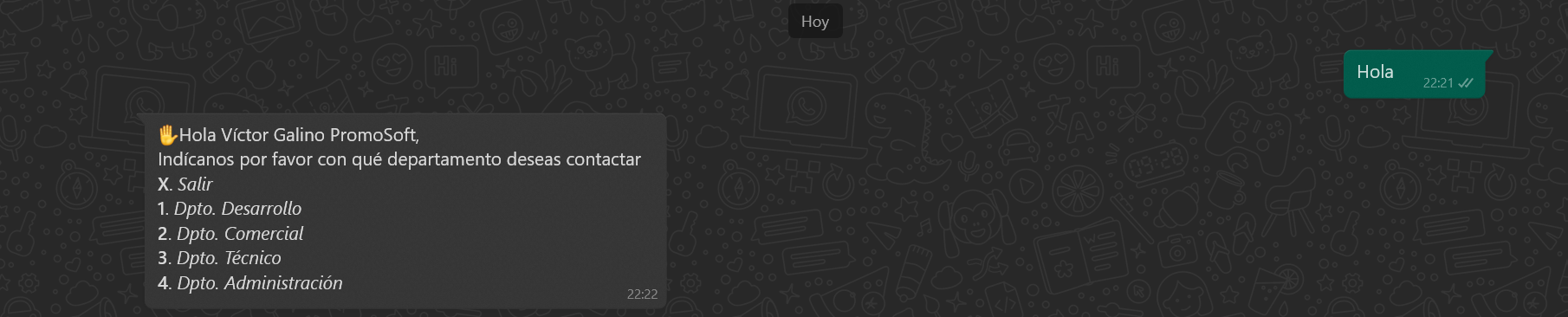 63/53
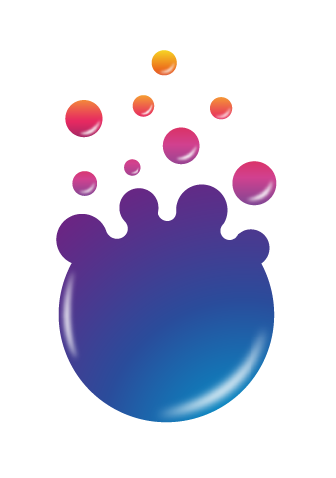 WHATSAPP

Habilita comunicación directa con clientes mediante WhatsApp.
Promo-Soft confidencial y propietario - no copiar o distribuir
63/51
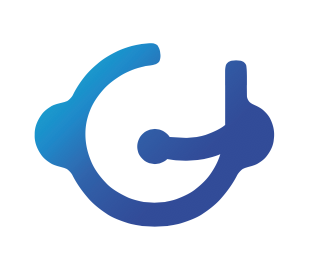 FUNCIONALIDADES - CANAL WHATSAPP
LANDING PAGE – ENTRADA DE CONTACTOS
Accede a todas tus campañas con un solo número.
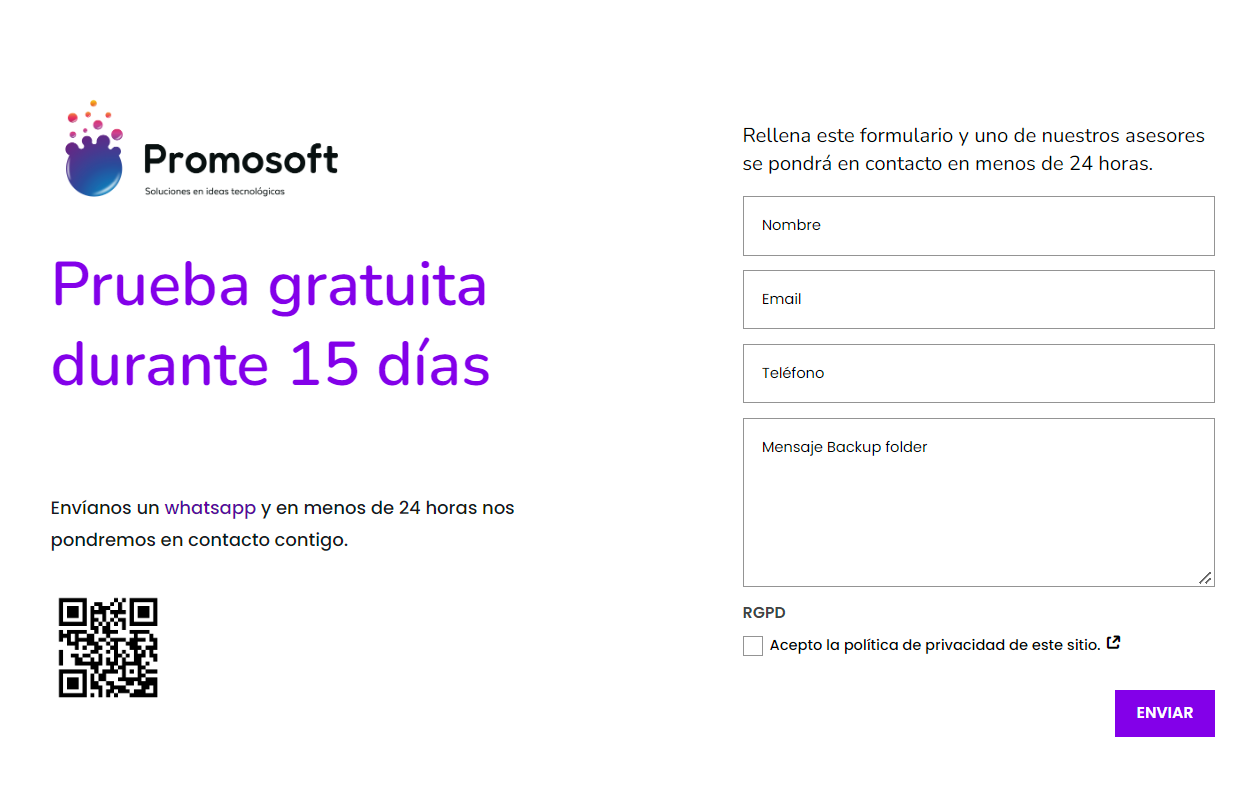 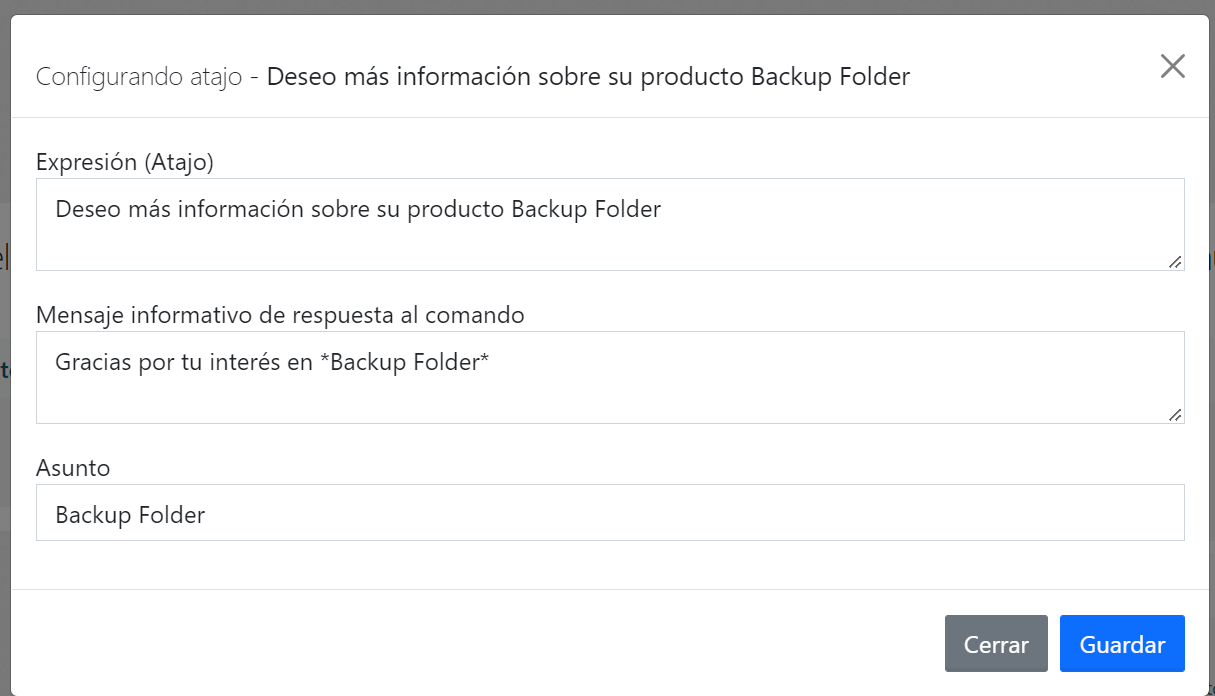 64/53
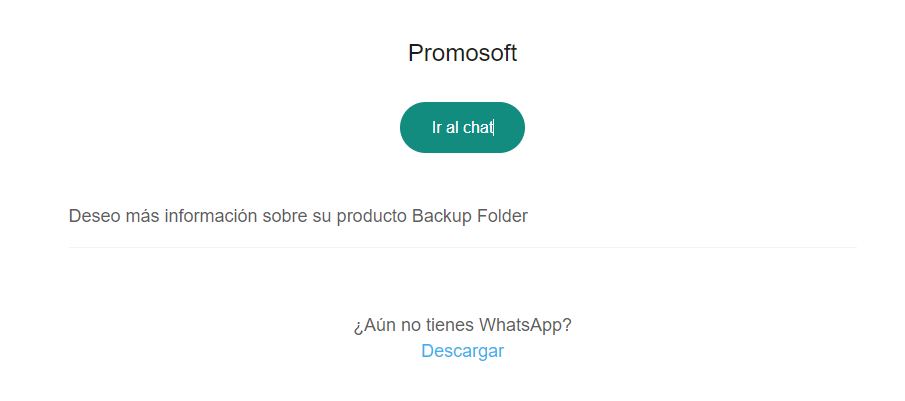 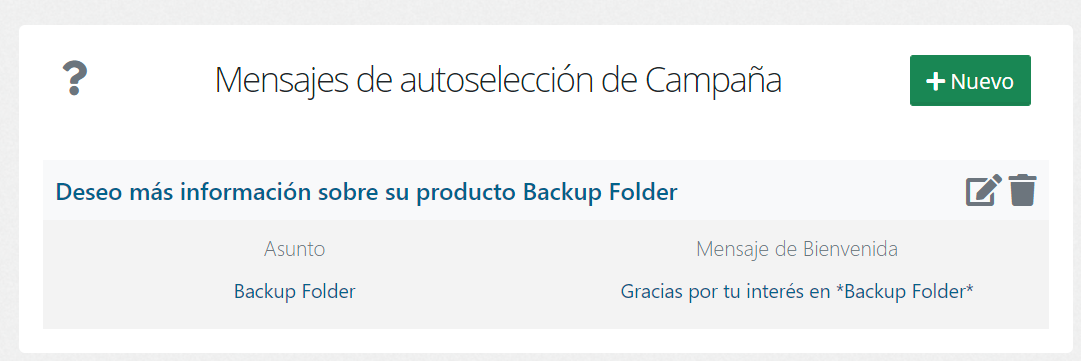 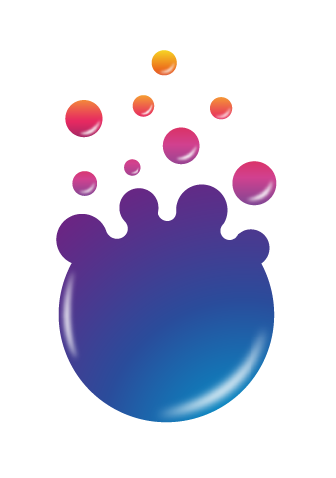 Enrutamiento directo a GUC.
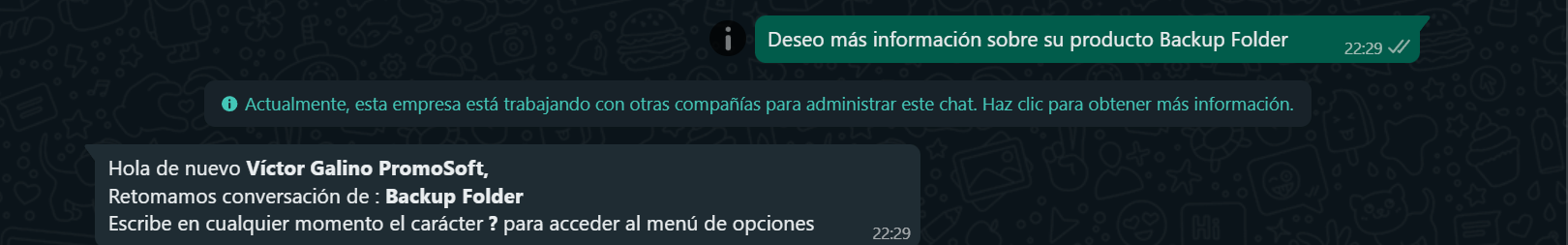 Promo-Soft confidencial y propietario - no copiar o distribuir
64/51
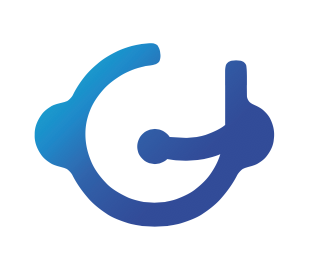 FUNCIONALIDADES - CANAL WHATSAPP
LANDING PAGE - BOTS  DE RESPUESTA
PERSONALIZABLES
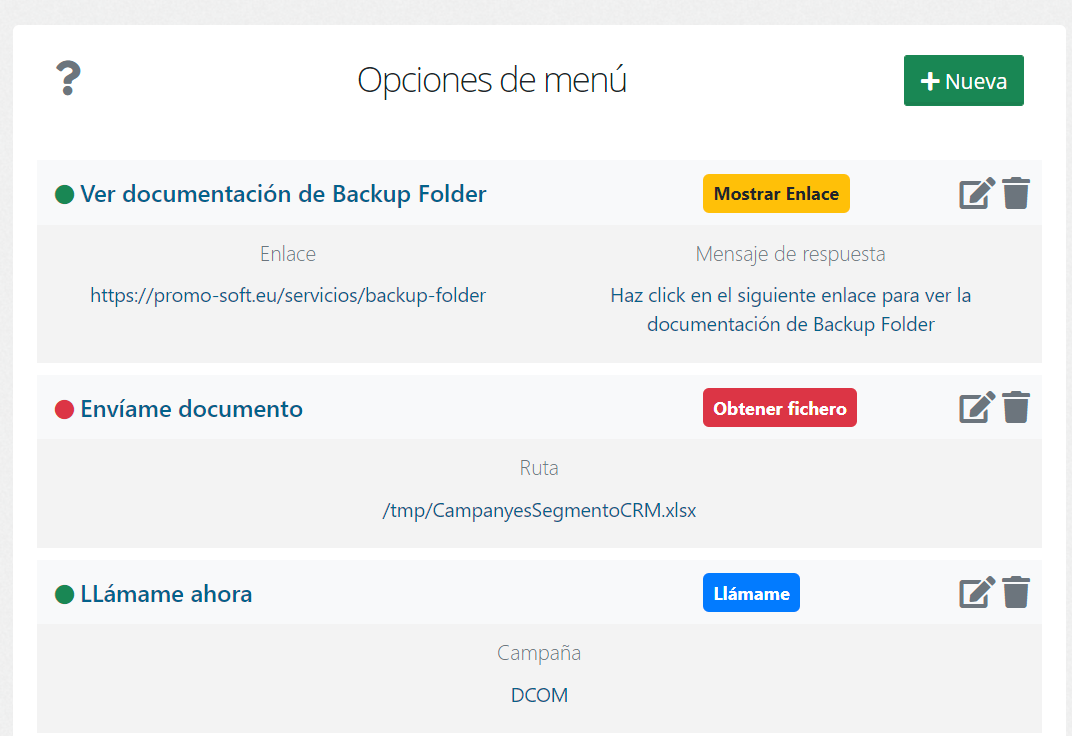 65/53
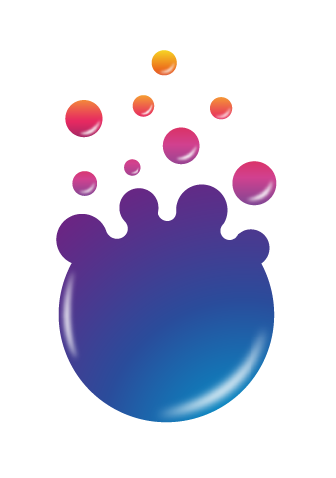 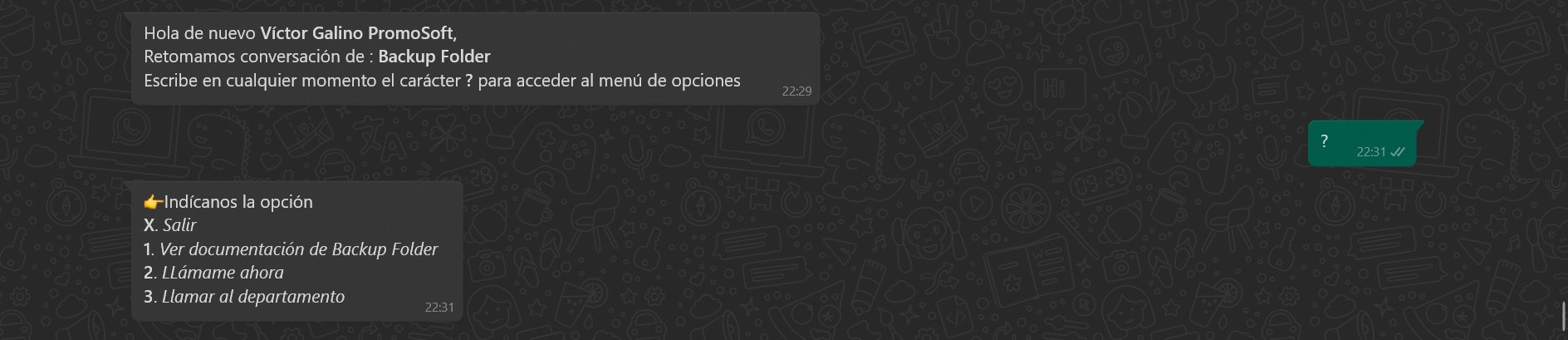 Promo-Soft confidencial y propietario - no copiar o distribuir
65/51
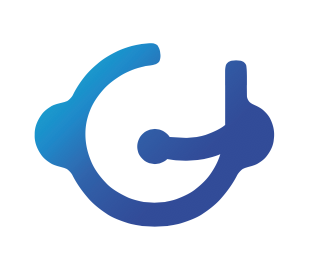 FUNCIONALIDADES - CANAL WHATSAPP
LANDING PAGE – MÚLTIPLES CANALES
 EN LA RESPUESTA
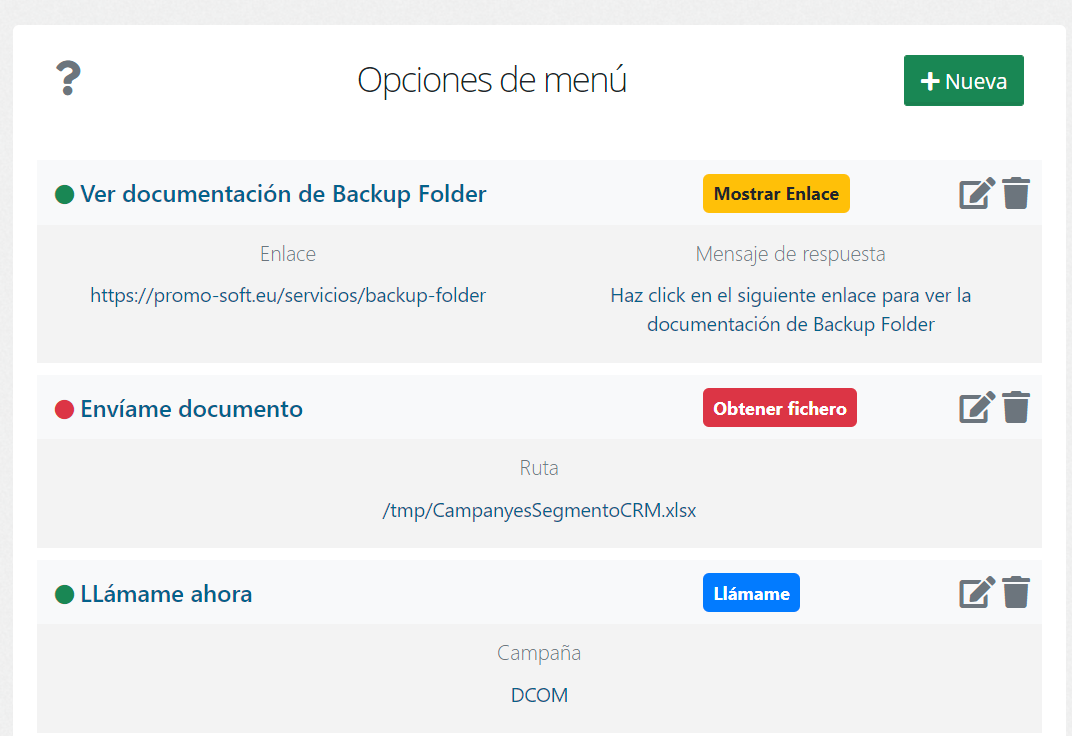 66/53
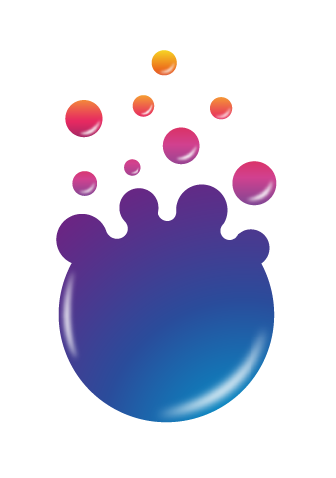 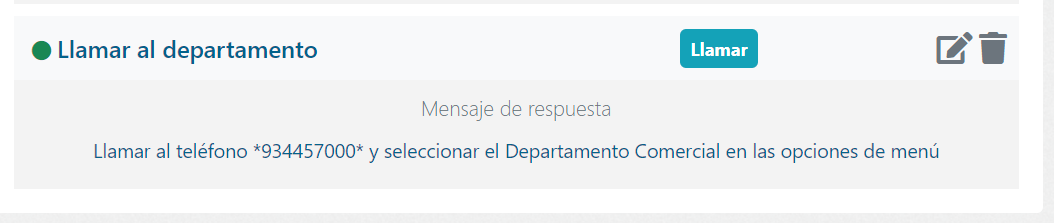 Promo-Soft confidencial y propietario - no copiar o distribuir
66/51
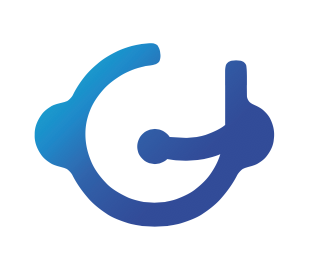 FUNCIONALIDADES - CANAL WHATSAPP
GESTIÓN WHATSAPP
Un único agente para múltiples canales. Permite integración con argumentarios personalizables.
GUC GATE

Canal de comunicación bidireccional con una Base de datos MySQL que permite comunicarse con otras aplicaciones para servir registros a una campaña de GUC
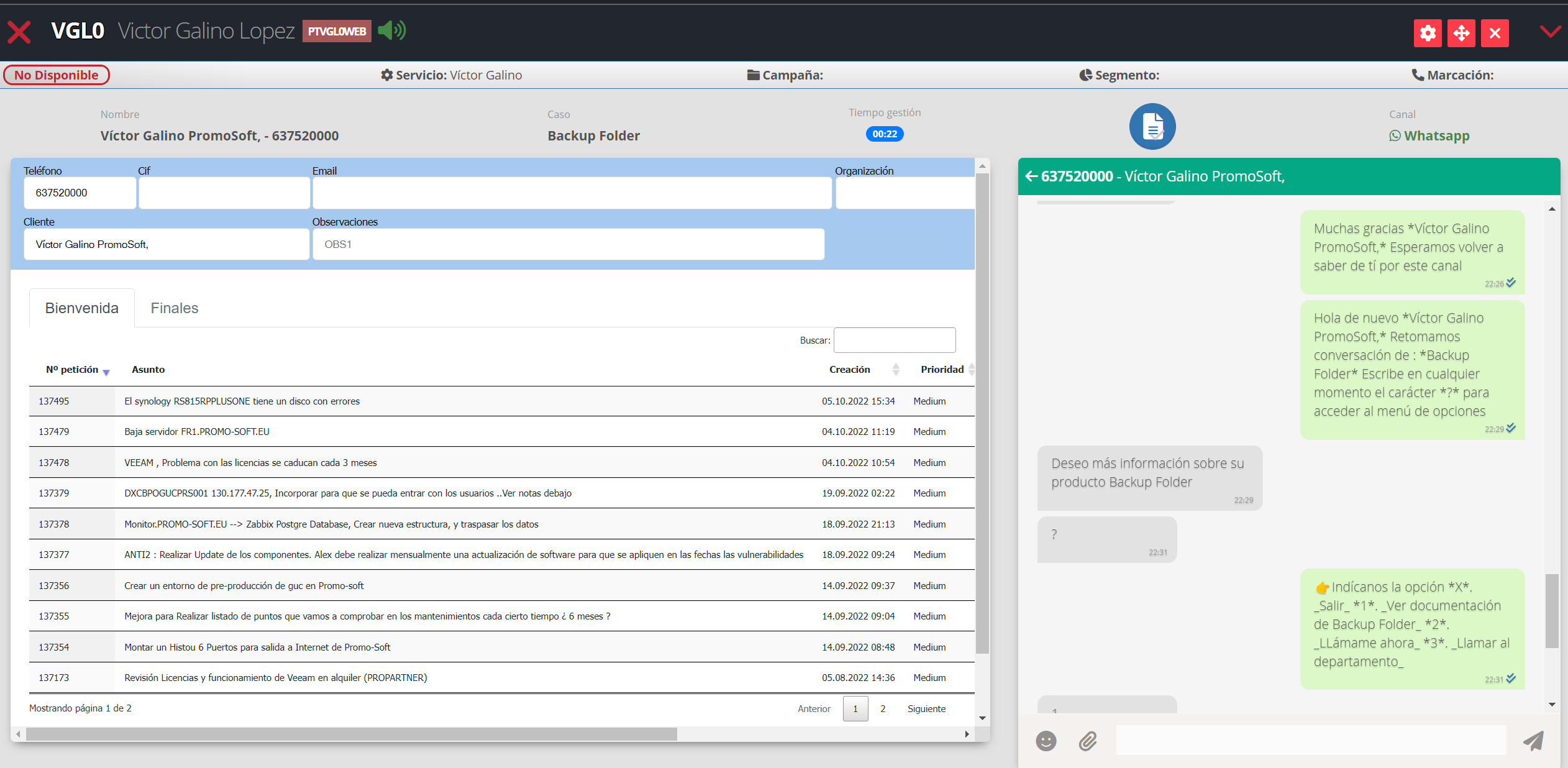 67/53
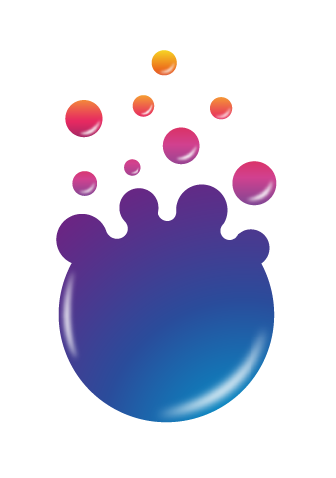 WHATSAPP

Habilita comunicación directa con clientes mediante WhatsApp.
Promo-Soft confidencial y propietario - no copiar o distribuir
67/51
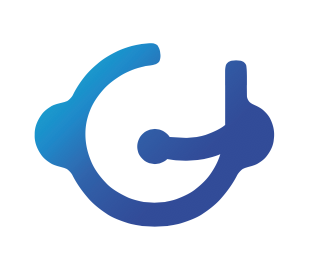 FUNCIONALIDADES - CANAL WHATSAPP
ENVÍO/RECEPCIÓN DE ARCHIVOS
GUC GATE

Canal de comunicación bidireccional con una Base de datos MySQL que permite comunicarse con otras aplicaciones para servir registros a una campaña de GUC
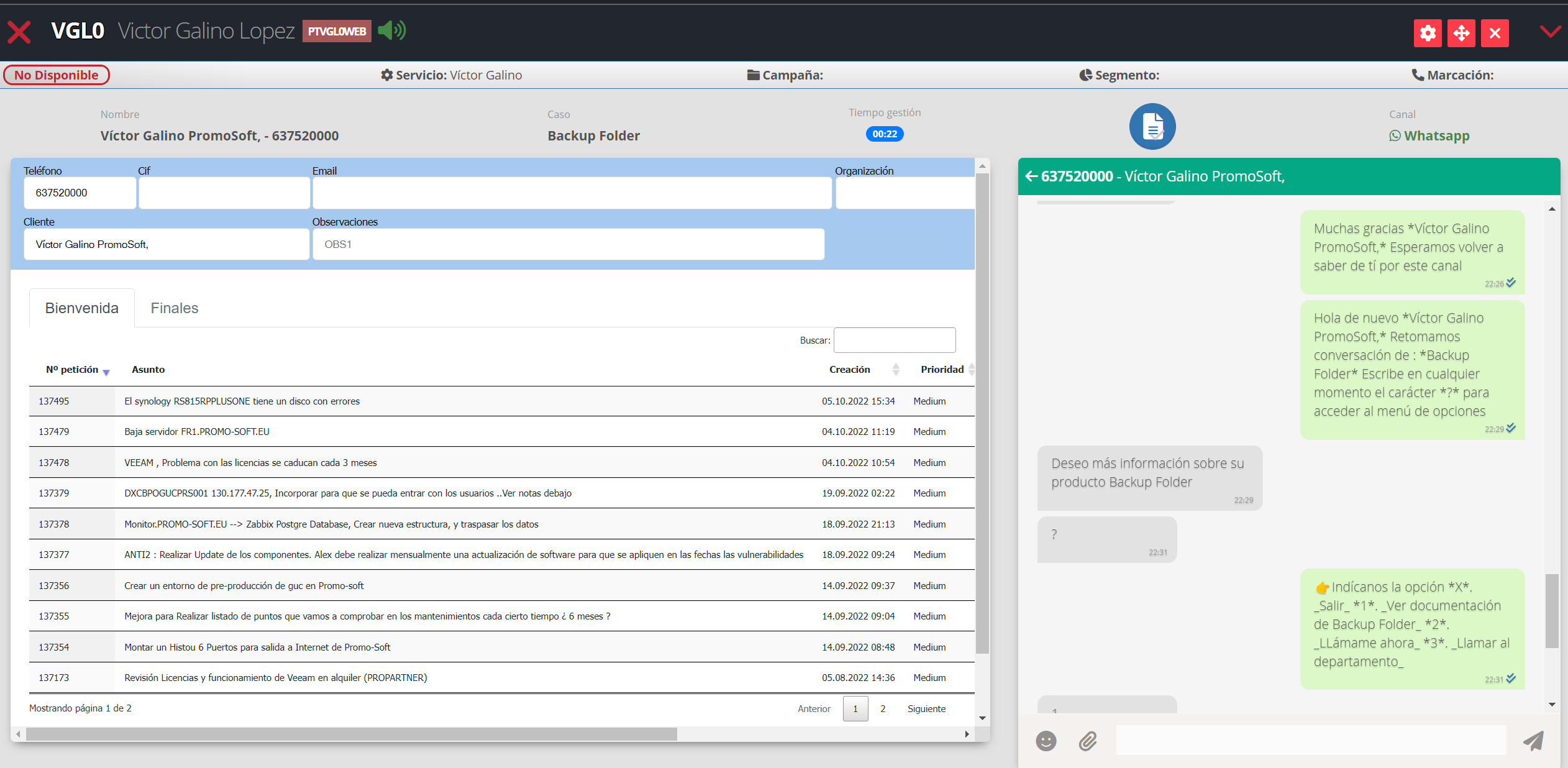 68/53
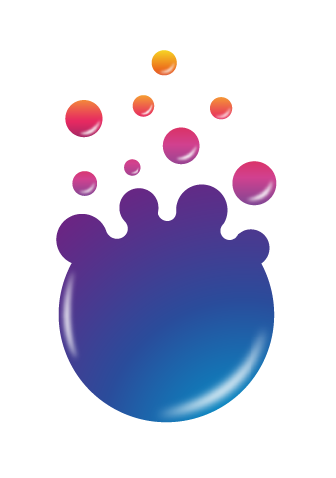 WHATSAPP

Habilita comunicación directa con clientes mediante WhatsApp.
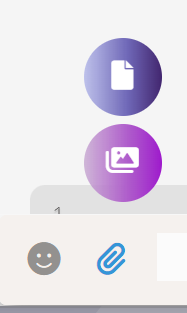 Promo-Soft confidencial y propietario - no copiar o distribuir
68/51
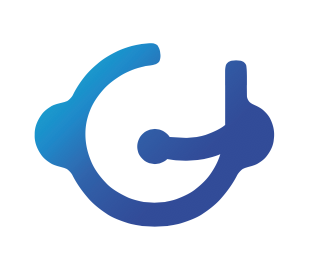 FUNCIONALIDADES - CANAL WHATSAPP
ESTADÍSTICAS DE LOS REGISTROS
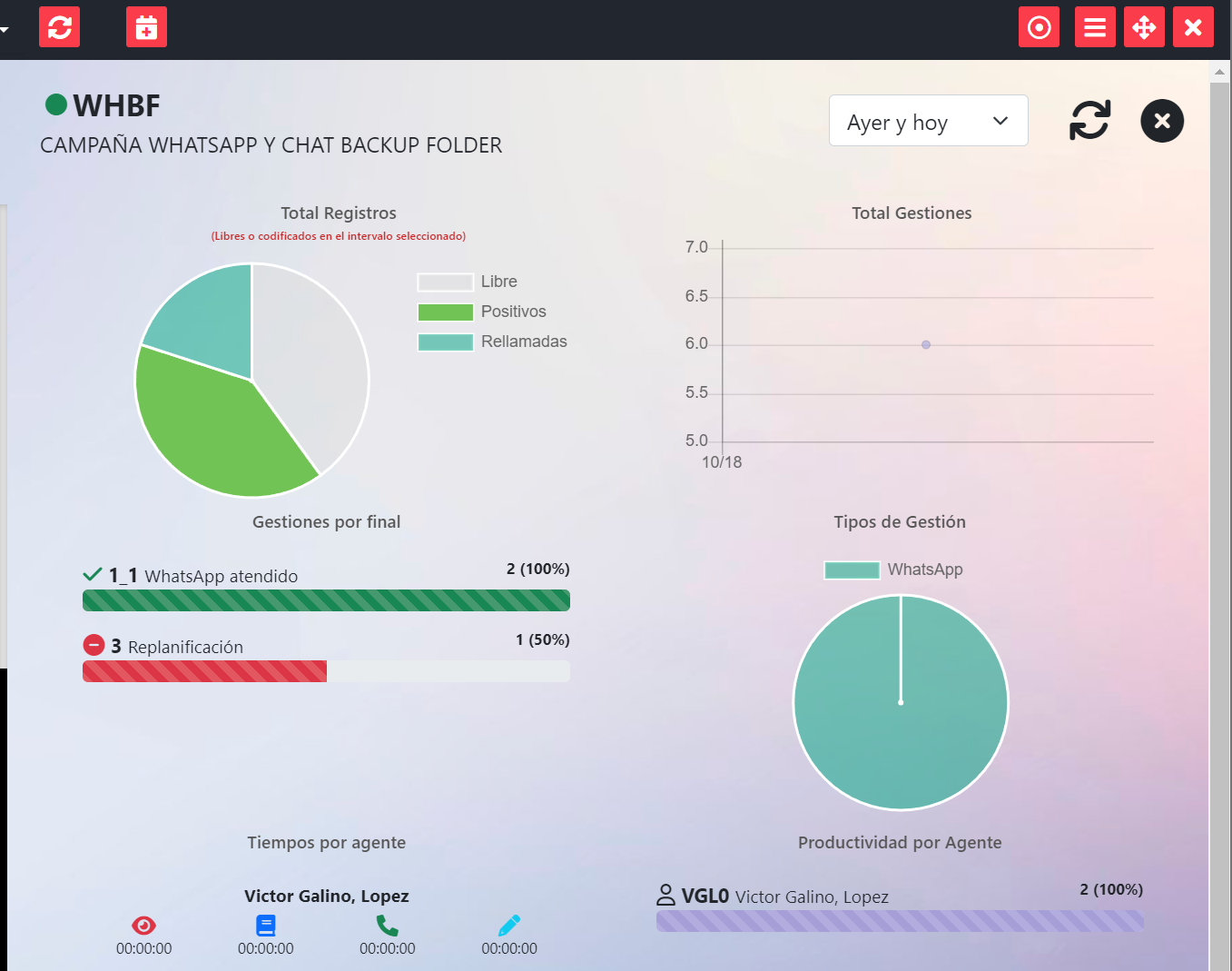 GUC GATE

Canal de comunicación bidireccional con una Base de datos MySQL que permite comunicarse con otras aplicaciones para servir registros a una campaña de GUC
69/53
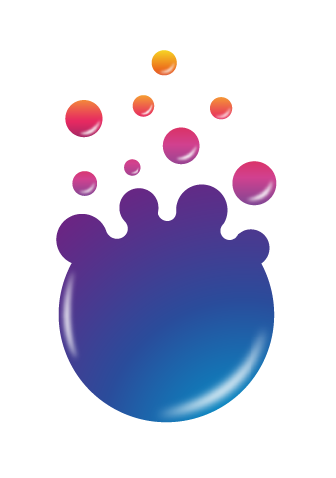 WHATSAPP

Habilita comunicación directa con clientes mediante WhatsApp.
Promo-Soft confidencial y propietario - no copiar o distribuir
69/51
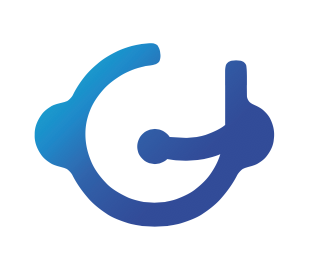 FUNCIONALIDADES - CANAL WHATSAPP
NOTIFICACIONES A TEAMS
Permite enviar alertas a Teams y a otros canales.
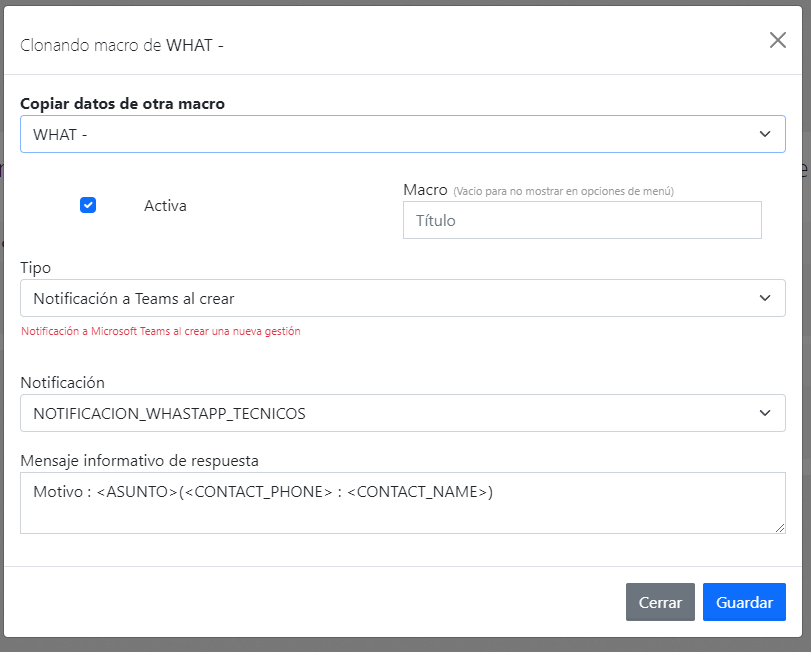 70/53
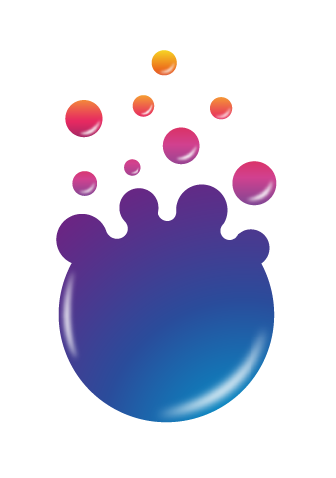 WHATSAPP

Habilita comunicación directa con clientes mediante WhatsApp.
Promo-Soft confidencial y propietario - no copiar o distribuir
70/51
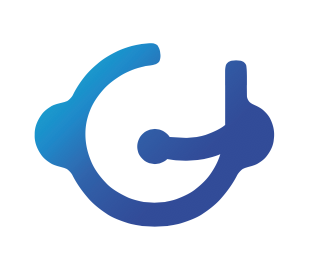 FUNCIONALIDADES - CANAL WHATSAPP
REPLANIFICACIÓN
Permite replanificar conversaciones.
GUC GATE

Canal de comunicación bidireccional con una Base de datos MySQL que permite comunicarse con otras aplicaciones para servir registros a una campaña de GUC
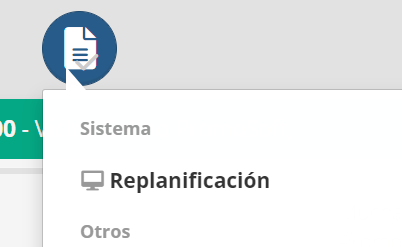 71/53
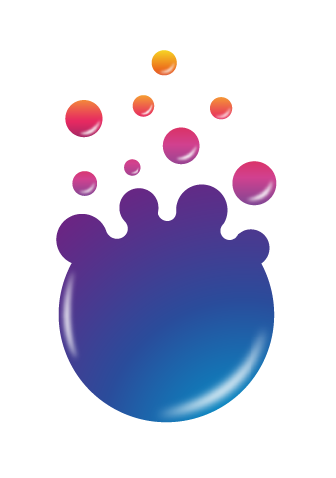 WHATSAPP

Habilita comunicación directa con clientes mediante WhatsApp.
Promo-Soft confidencial y propietario - no copiar o distribuir
71/51
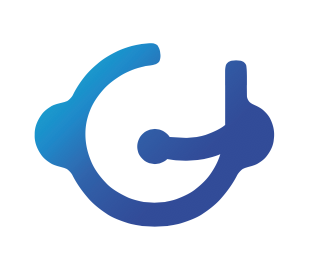 FUNCIONALIDADES - CANAL WHATSAPP
¿NO ENCUENTRAS LA FUNCIONALIDAD QUE NECESITAS?
GUC permite personalizar las opciones para tu Contact Center.
GUC GATE

Canal de comunicación bidireccional con una Base de datos MySQL que permite comunicarse con otras aplicaciones para servir registros a una campaña de GUC
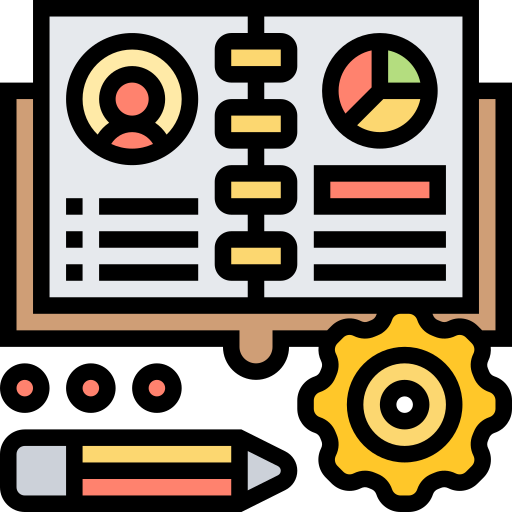 72/53
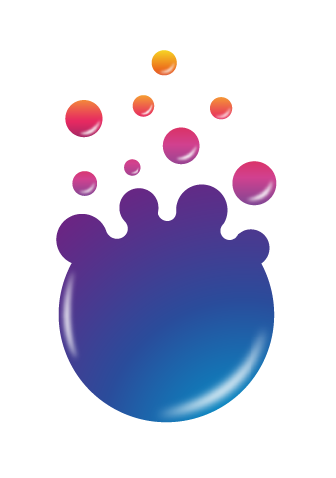 WHATSAPP

Habilita comunicación directa con clientes mediante WhatsApp.
Promo-Soft confidencial y propietario - no copiar o distribuir
72/51
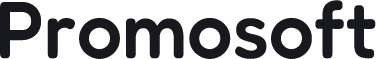 Muchas gracias
73/53
Más información en los canales
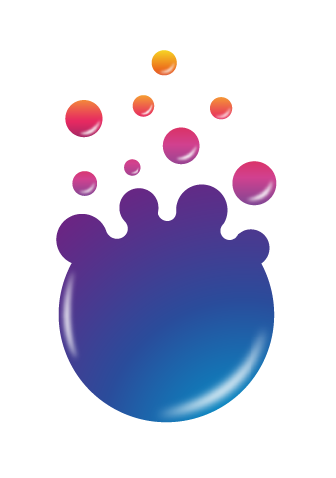 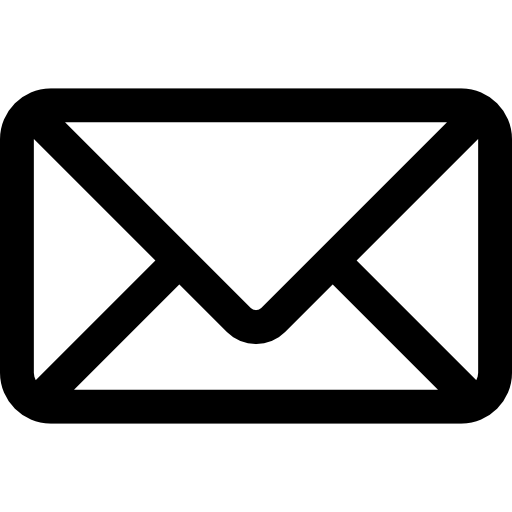 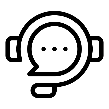 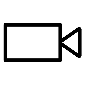 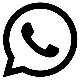 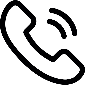 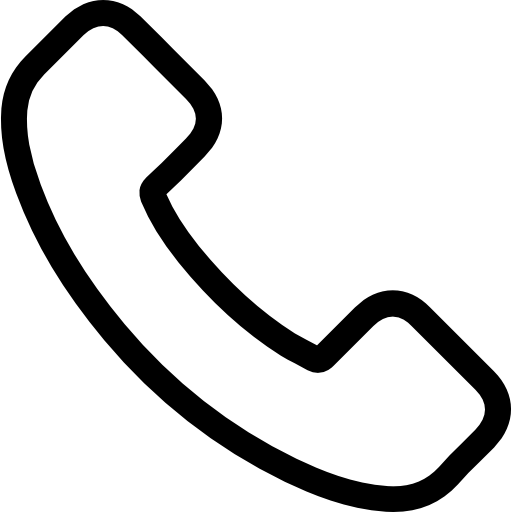 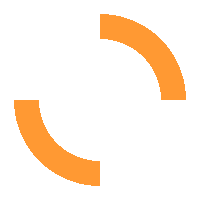 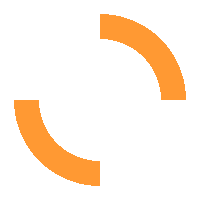 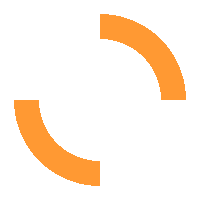 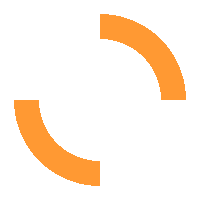 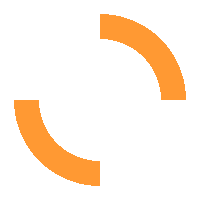 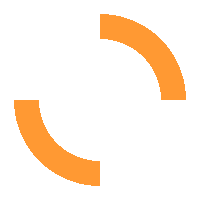 Promo-Soft confidencial y propietario - no copiar o distribuir
73/51